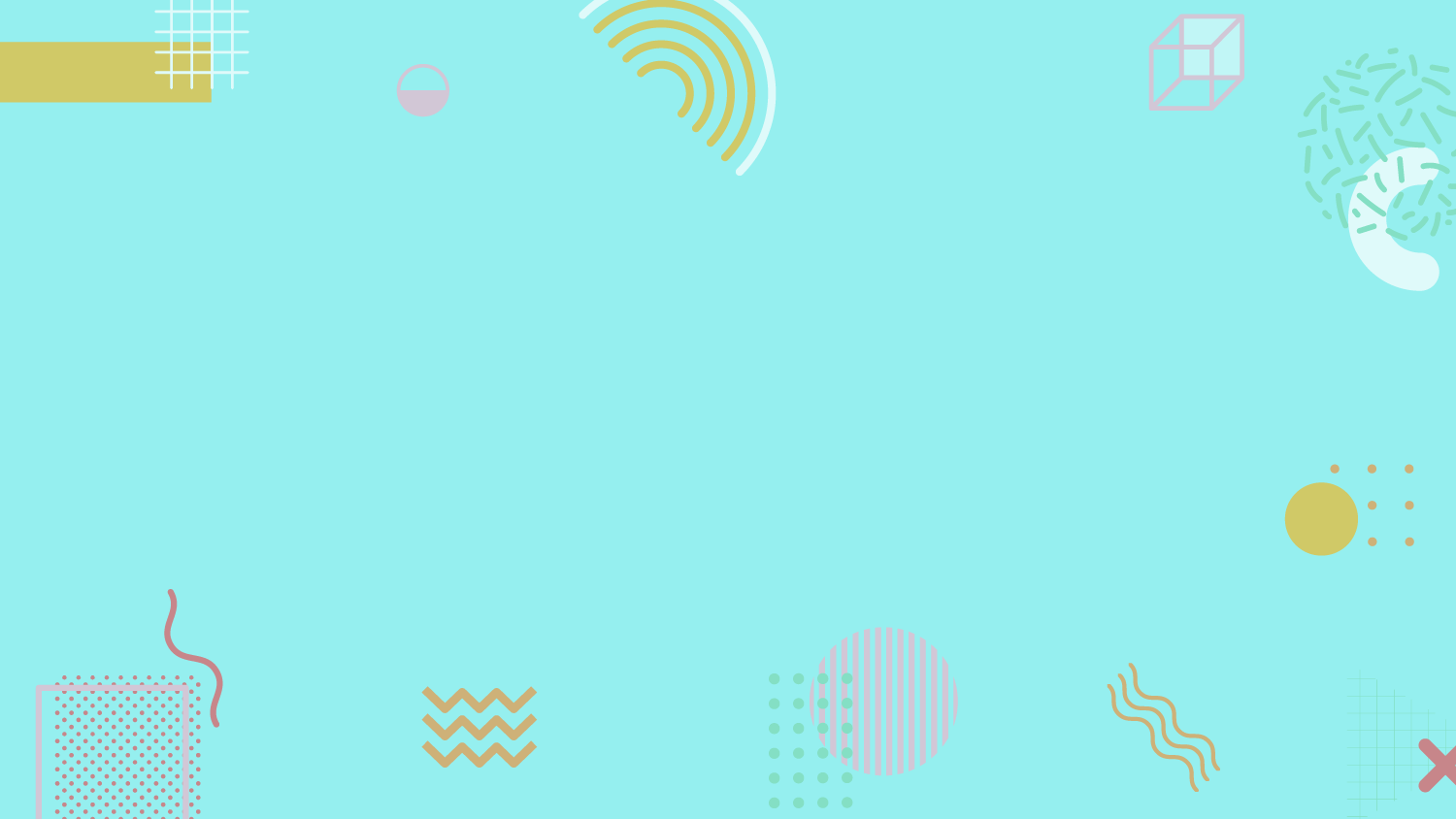 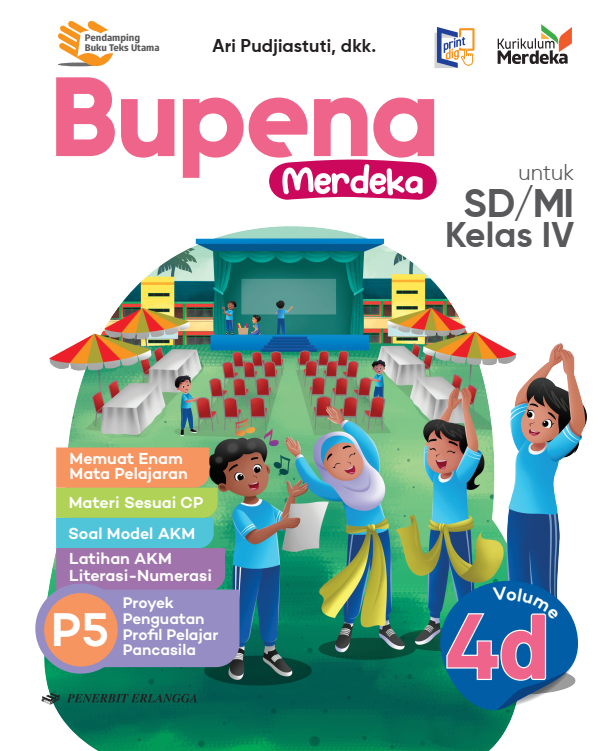 MEDIA MENGAJAR
BUPENA
UNTUK SD/MI KELAS 4
ILMU PENGETAHUAN ALAM DAN SOSIAL (IPAS)
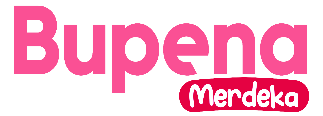 BAB
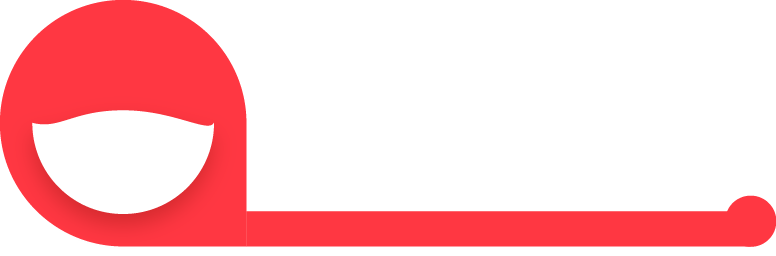 Keragaman Sosial dan Budaya di Indonesia
8
8
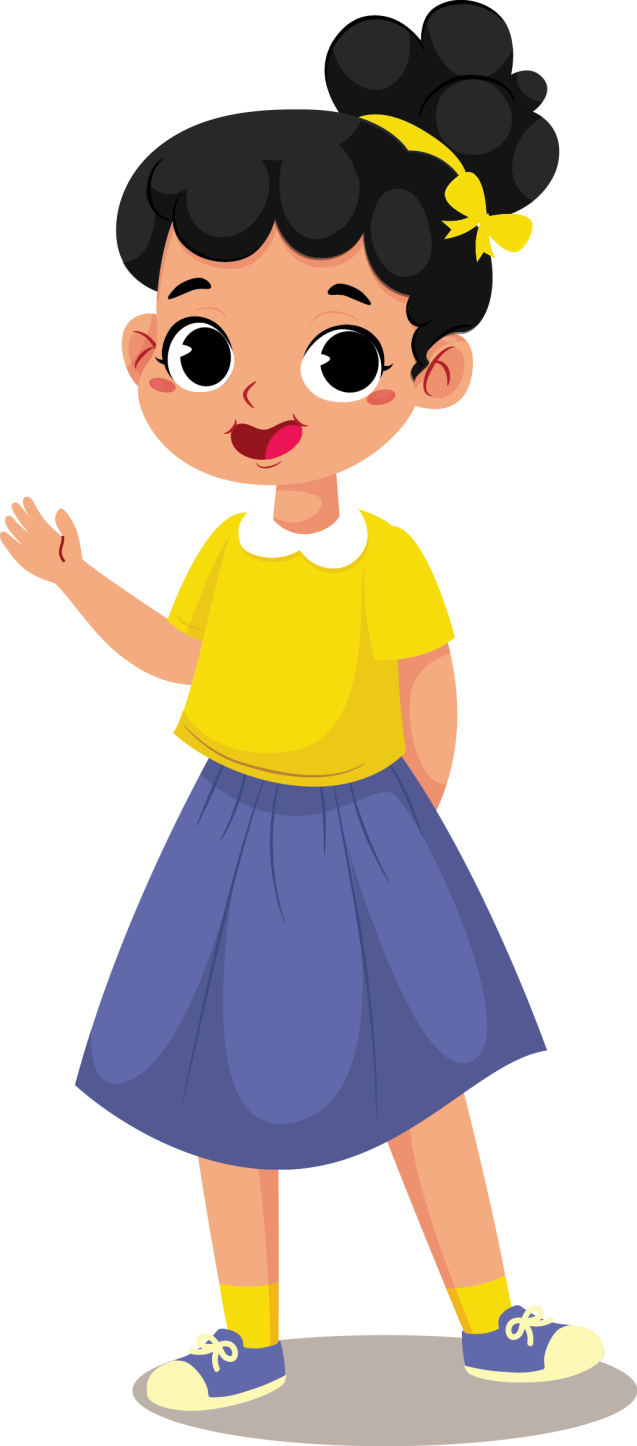 Indonesia terdiri dari ribuan pulau. Kondisi ini menyebabkan adanya keragaman budaya di Indonesia.
Selain itu, letaknya yang strategis membuat Indonesia memiliki keragaman budaya.
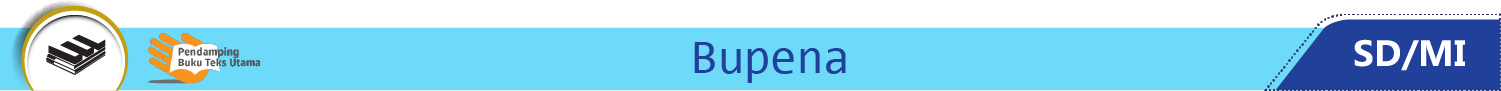 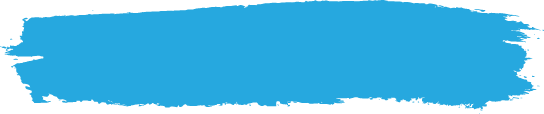 A. Keragaman Sosial dan Budaya di Indonesia
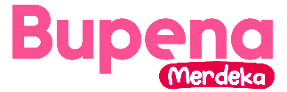 Kebudayaan Indonesia semakin beragam dan berkembang.
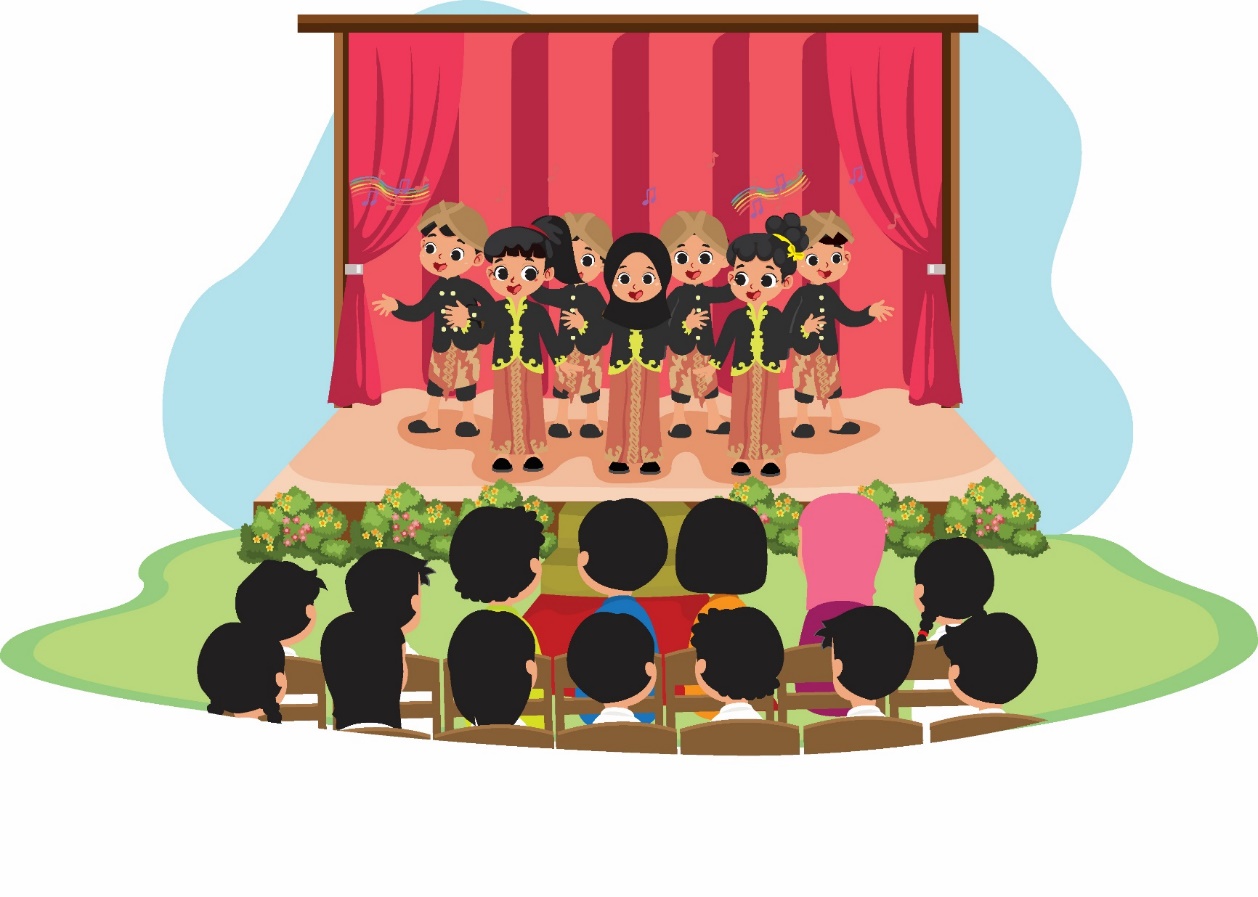 Beberapa bentuk keragaman budaya yang ada seperti pakaian adat, makanan tradisional, bahasa daerah, dan sebagainya.
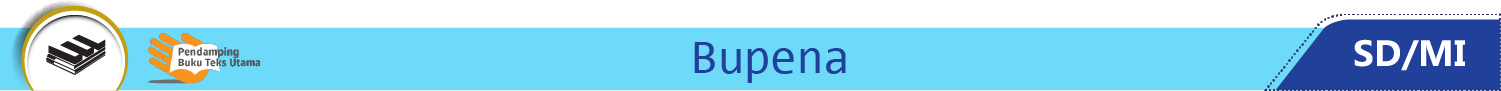 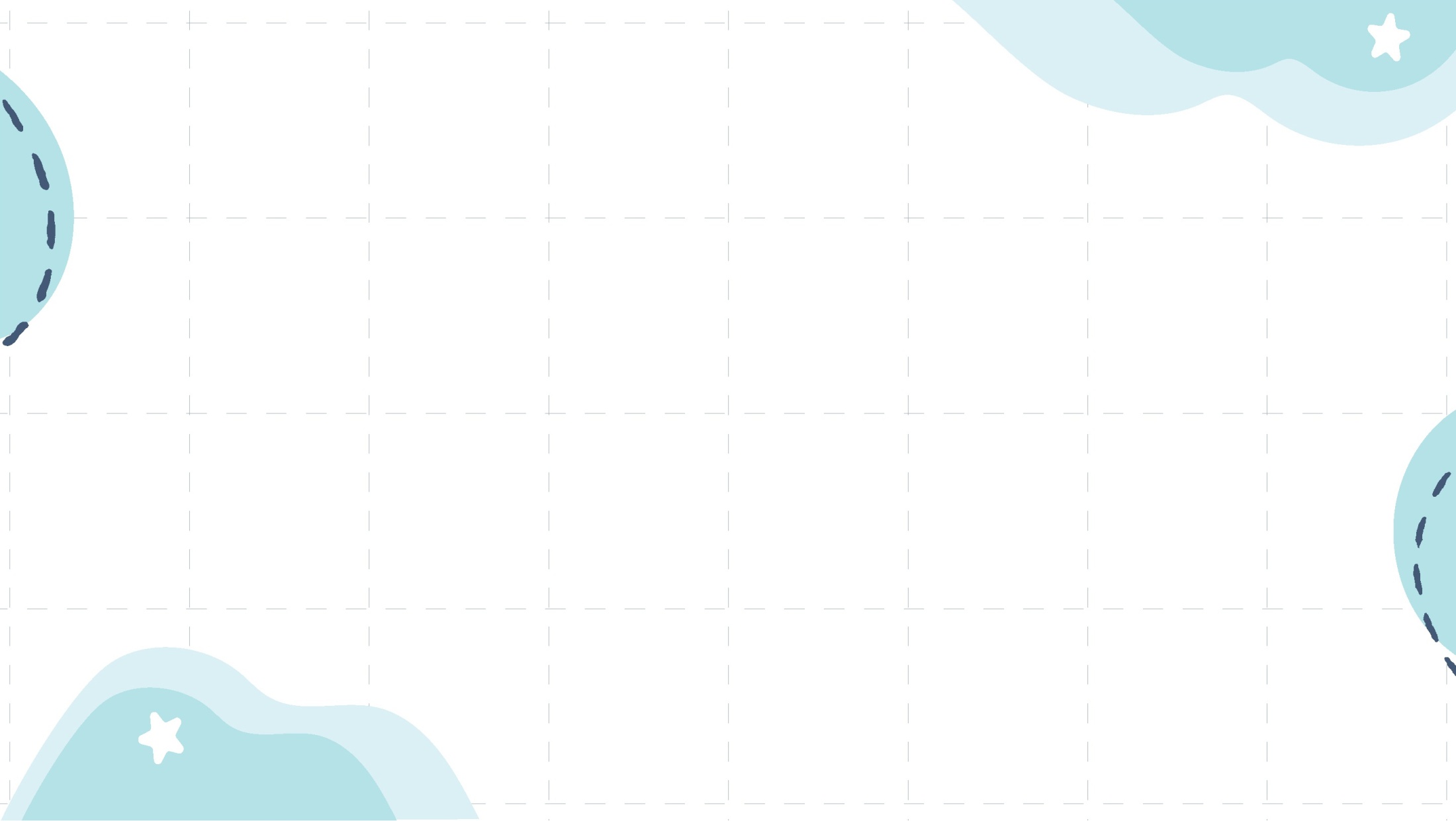 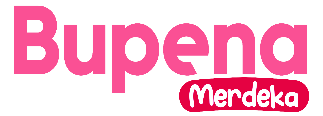 Contoh Keragaman Bahasa Daerah
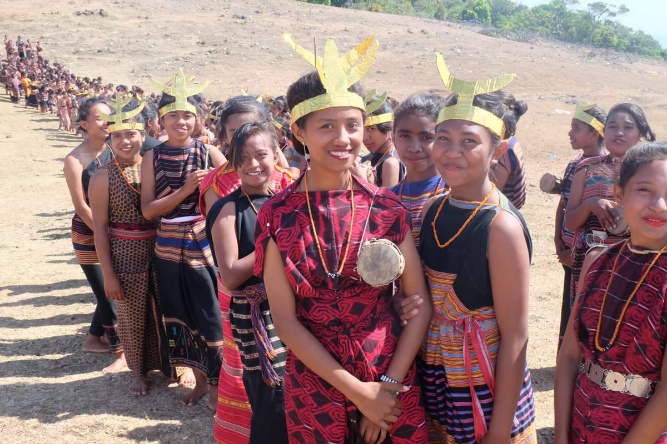 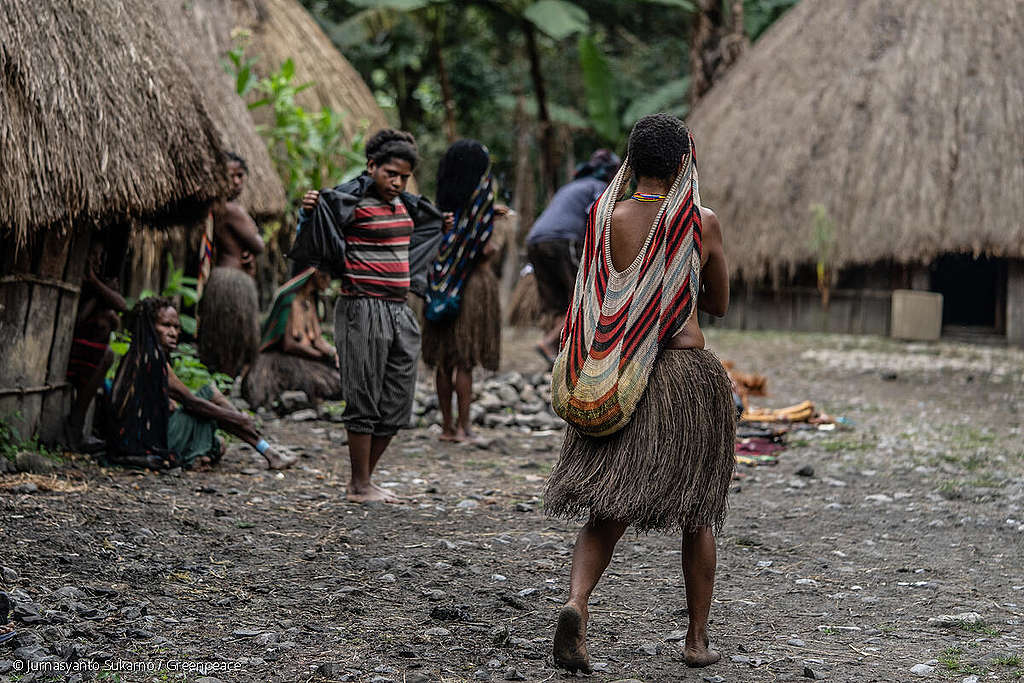 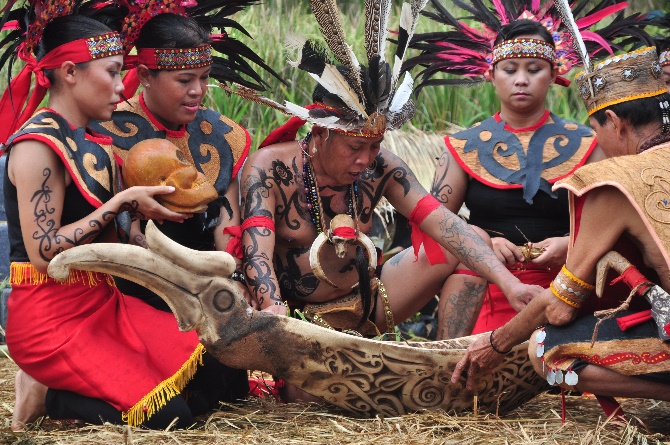 Papua - Abun
Nusa Tenggara Timur - Alor
Kalimantan – Dayak Kapuas
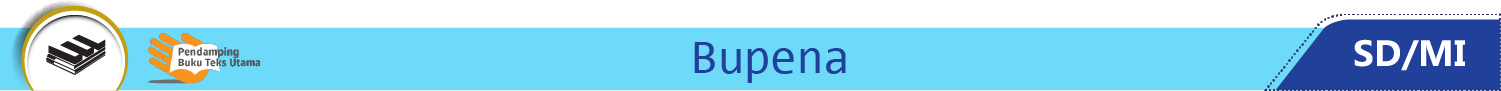 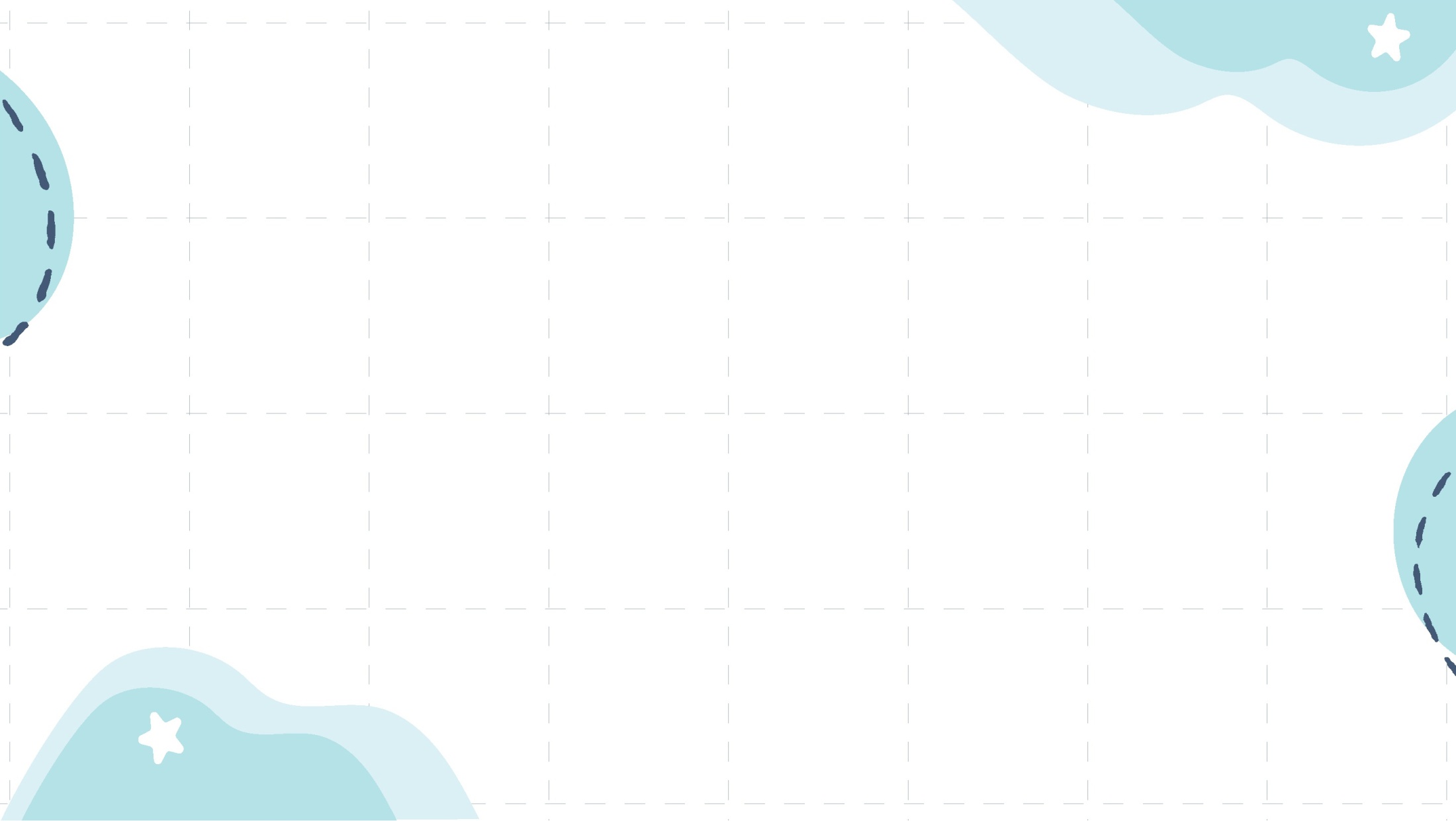 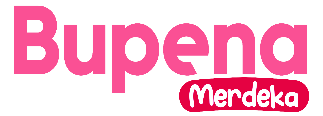 Contoh Makanan Tradisional Indonesia
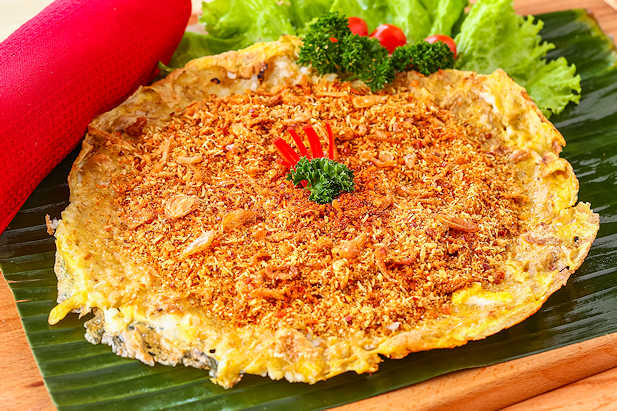 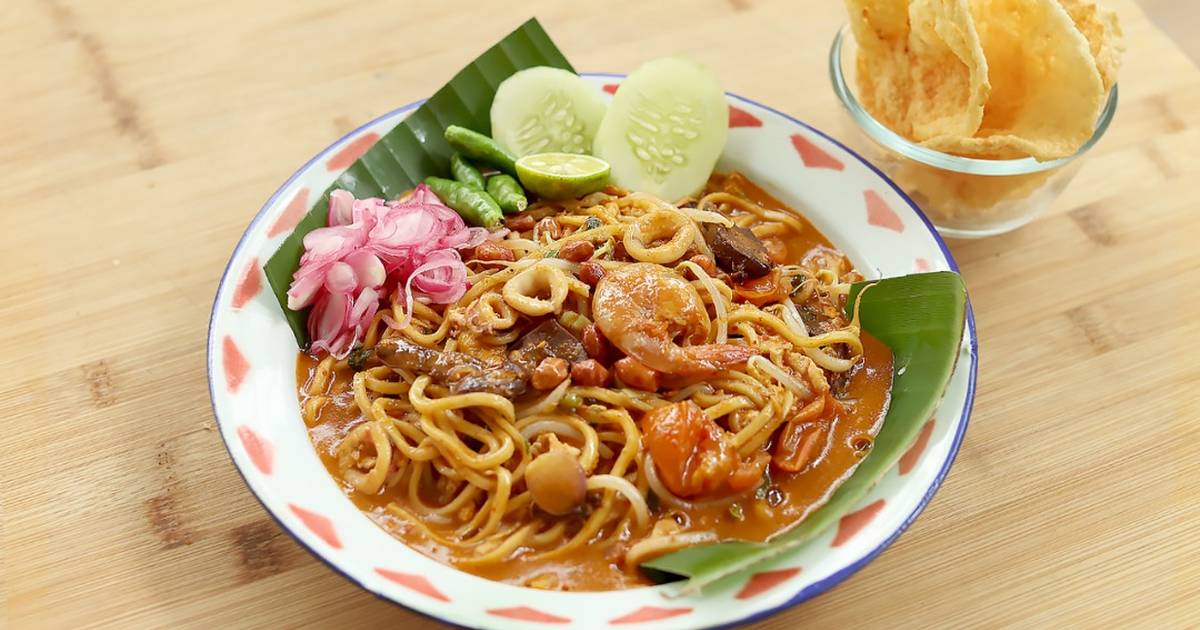 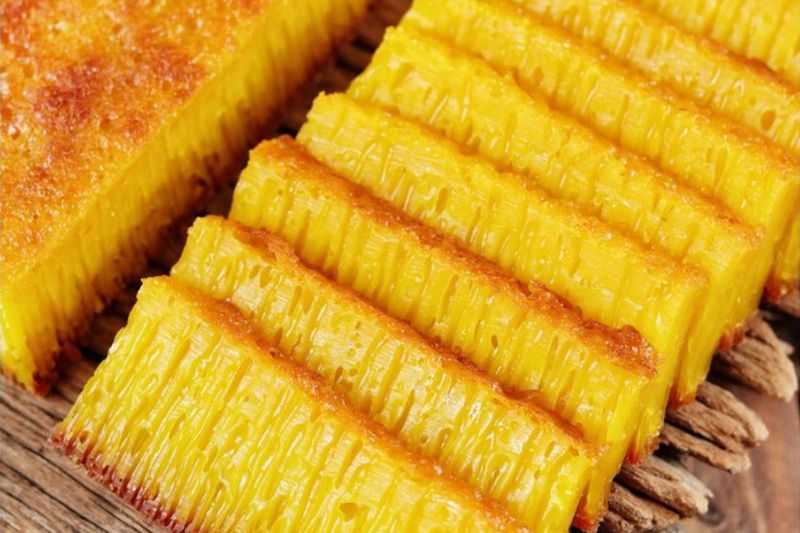 Sumatra Utara – Bika Ambon
Aceh – Mi Aceh
DKI Jakarta –Kerak Telor
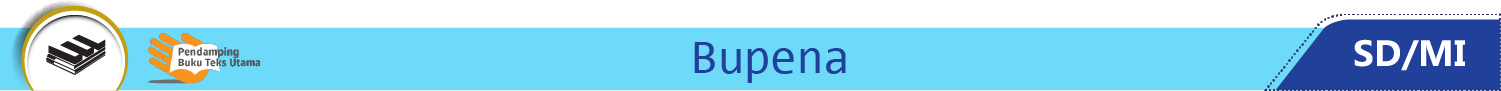 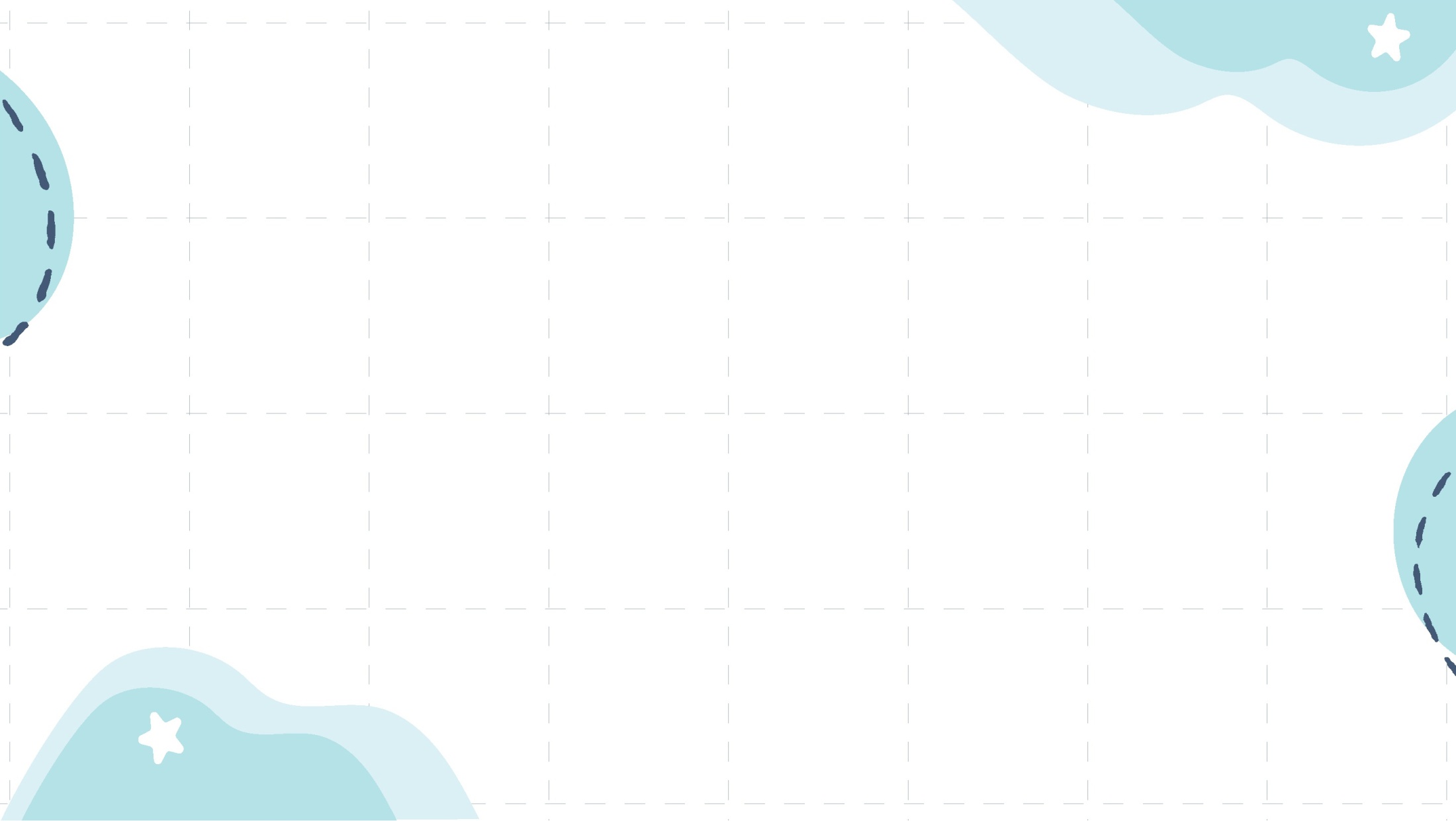 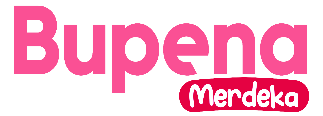 Contoh Makanan Tradisional Indonesia
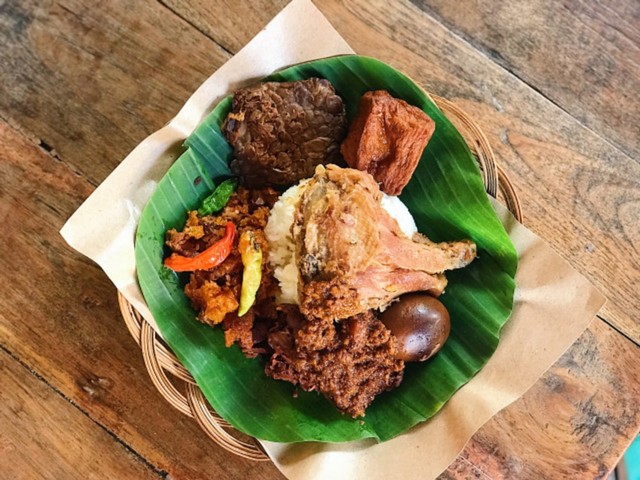 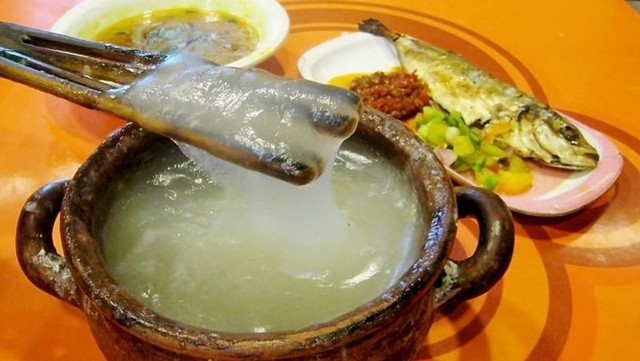 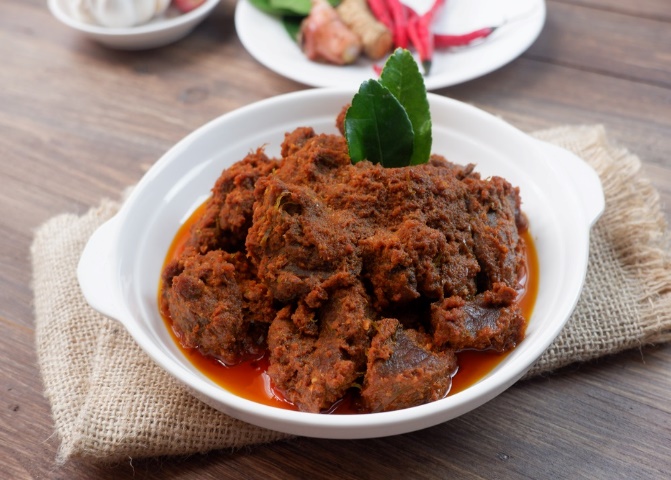 Sumatra Barat – Rendang
DI Yogyakarta – Gudeg
Papua – Papeda
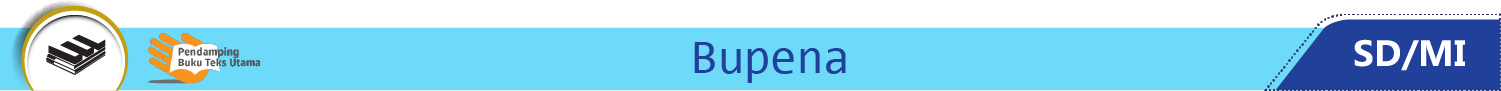 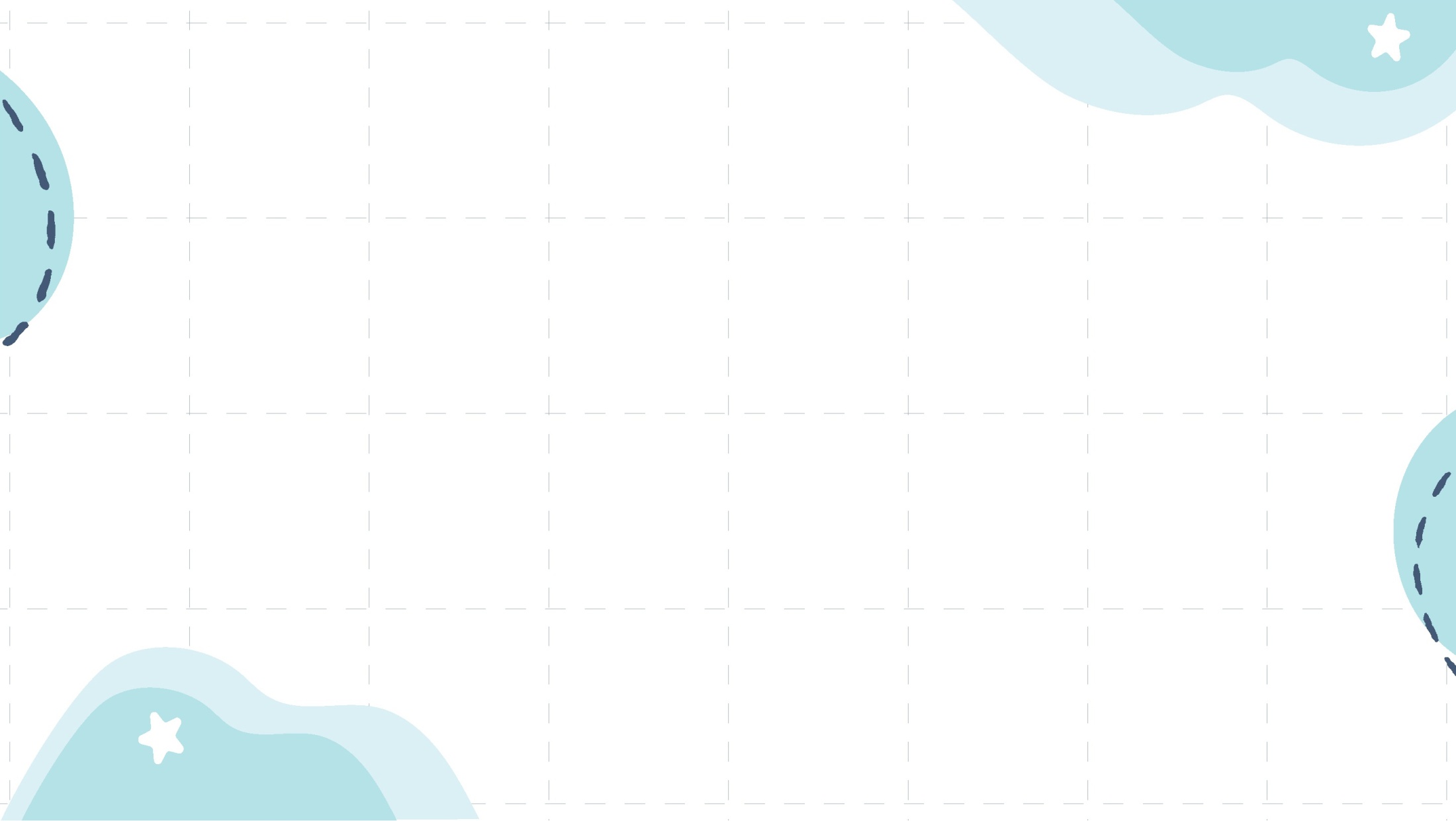 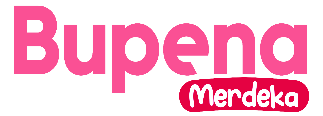 Contoh Rumah Adat Indonesia
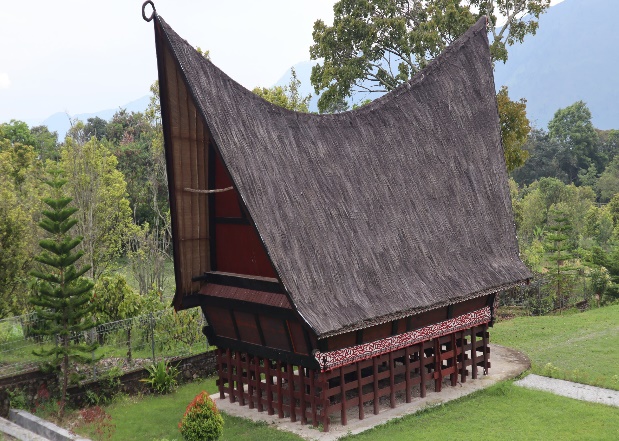 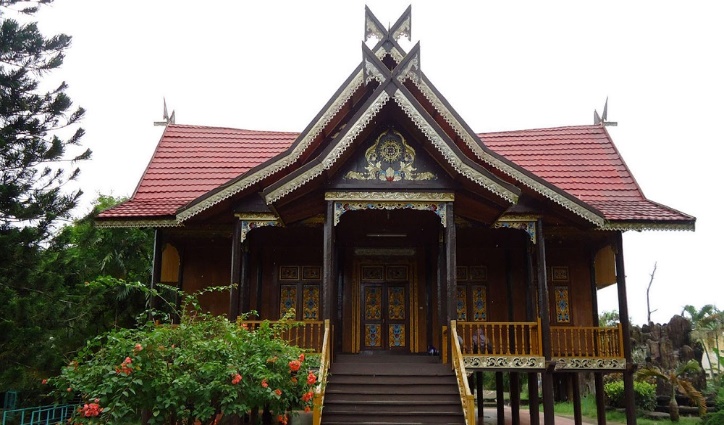 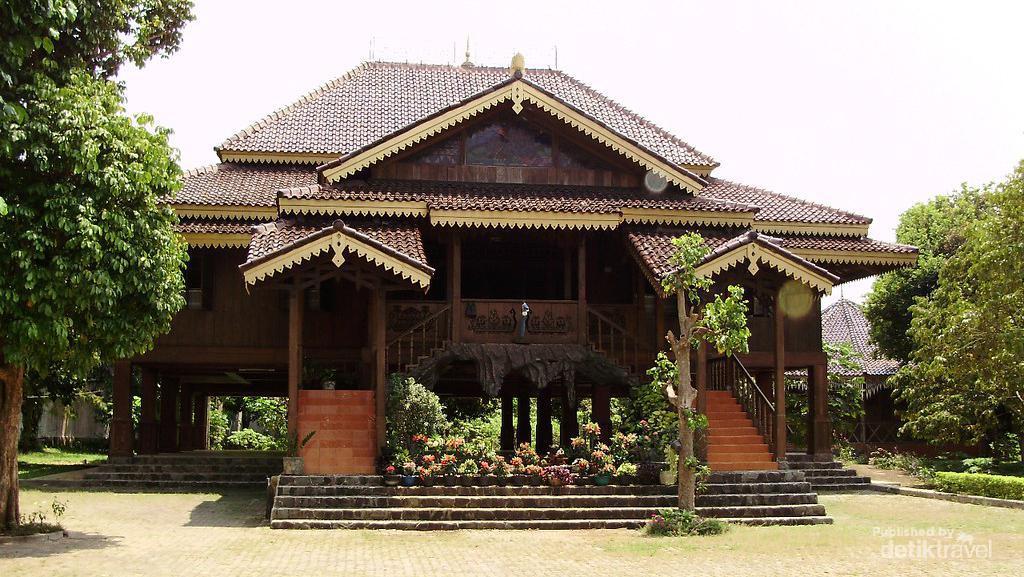 Sumatra Utara – Rumah Bolon
Jambi – Kajang Lako
Lampung  – Nuwo Sesat
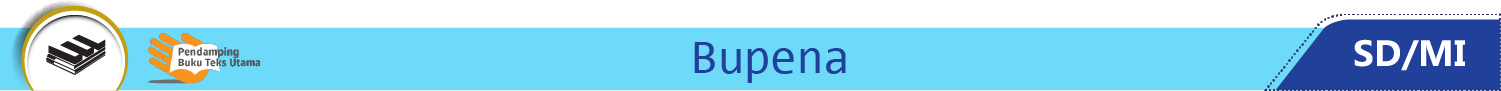 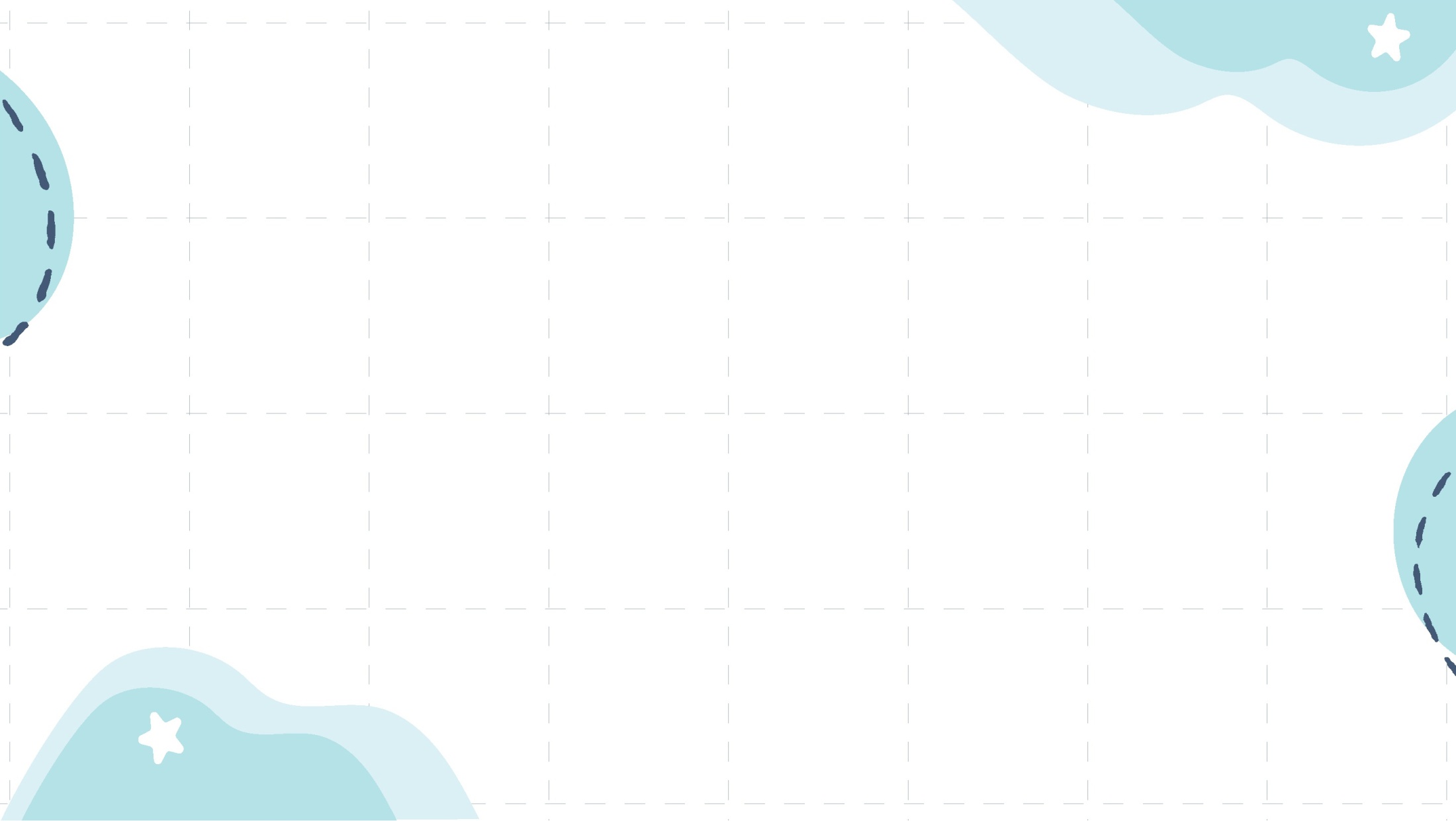 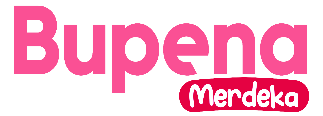 Contoh Rumah Adat Indonesia
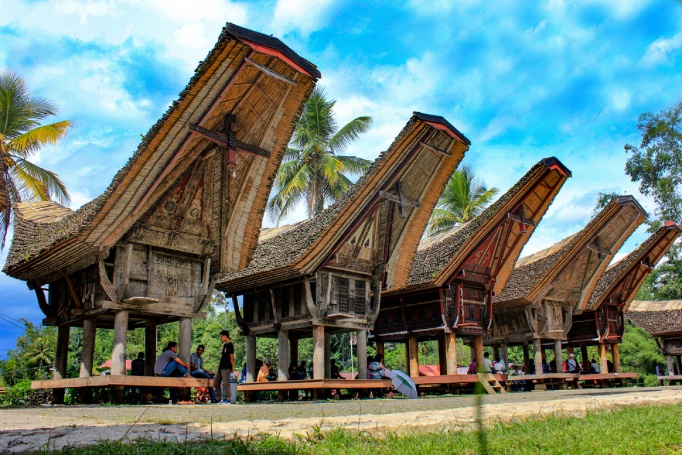 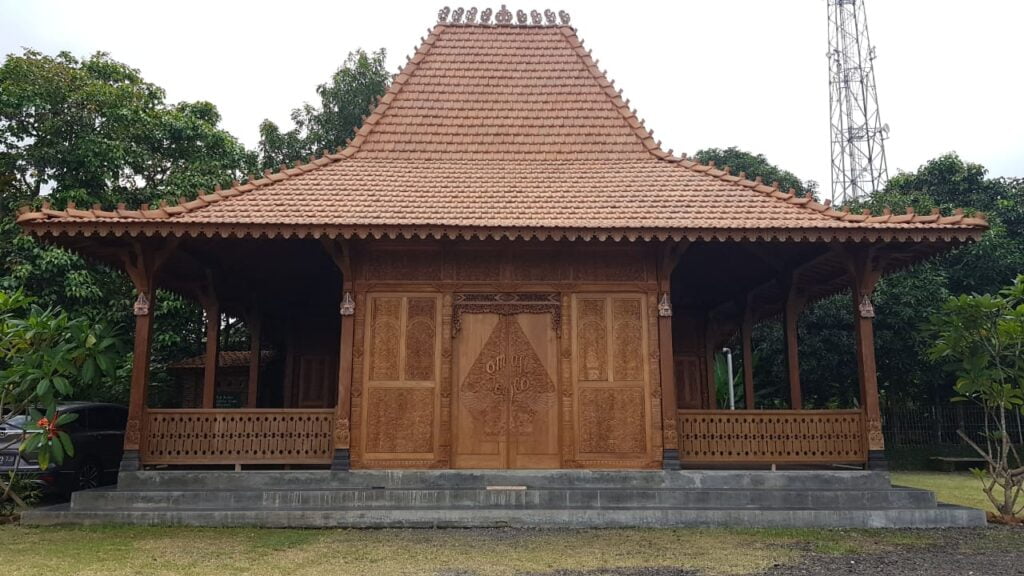 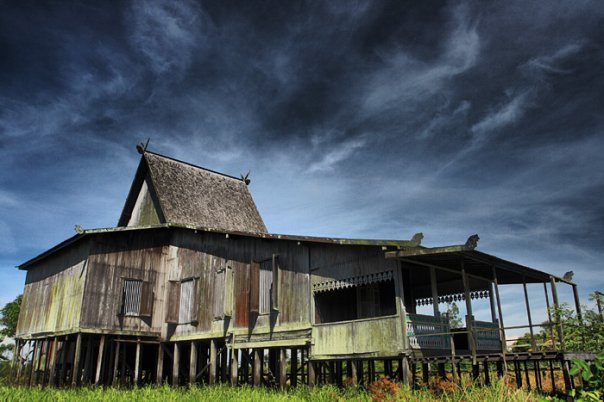 Jawa Tengah – Rumah Joglo
Kalimantan Selatan – Rumah Bubungan Tinggi
Sulawesi Selatan  – Rumah Tongkonan
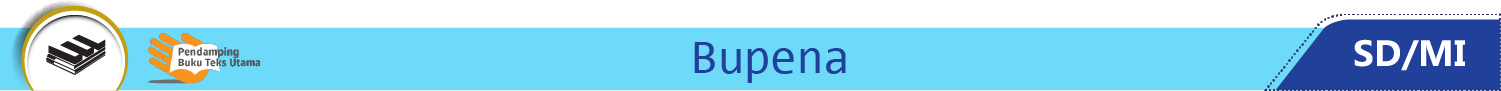 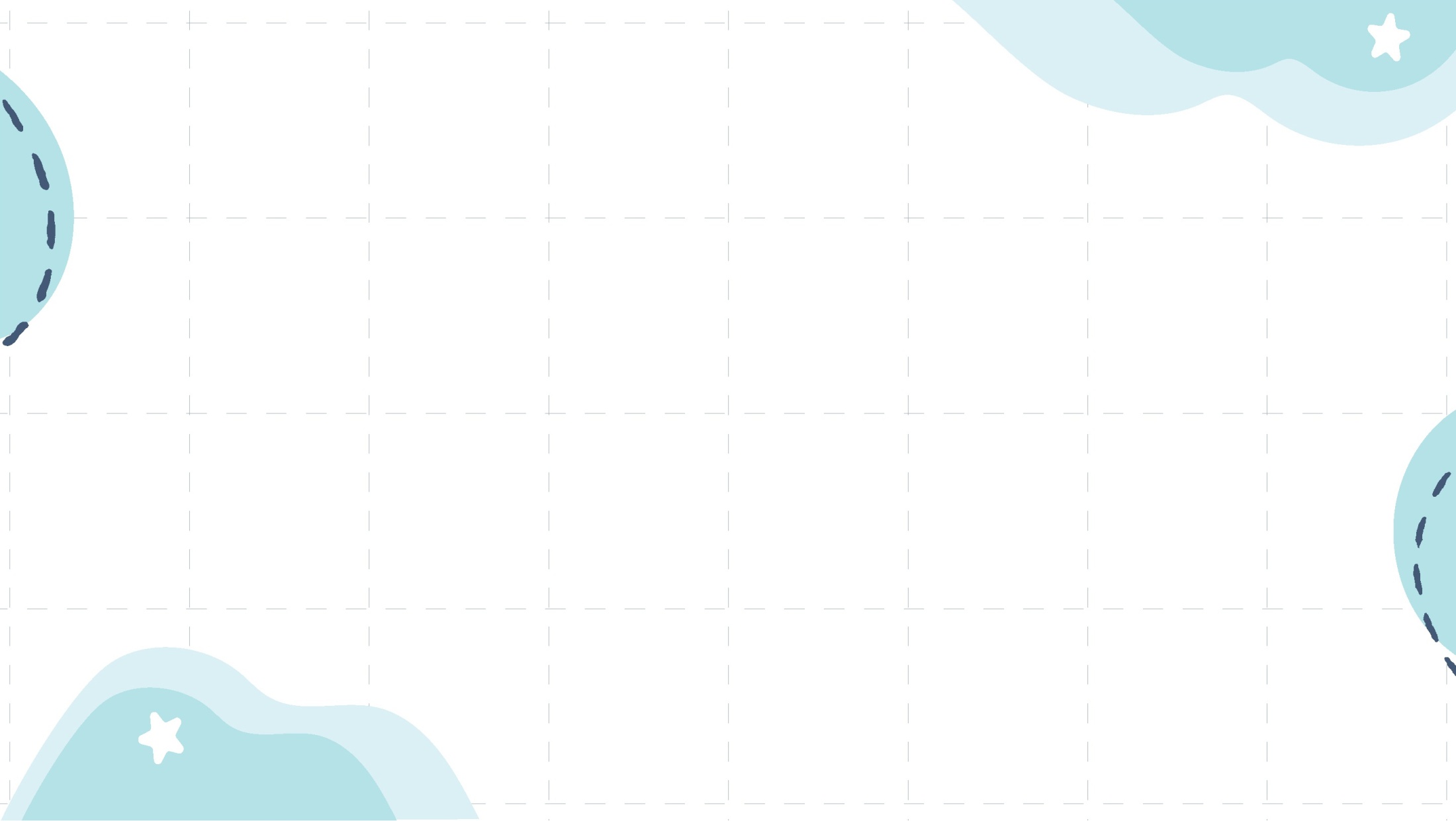 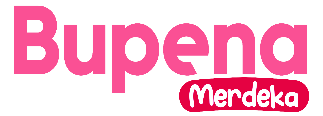 Contoh Pakaian Adat Indonesia
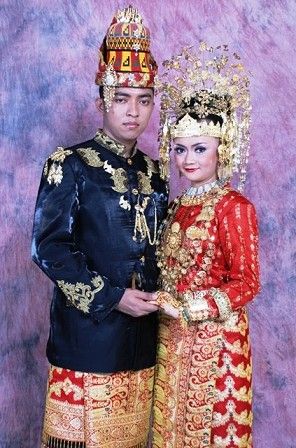 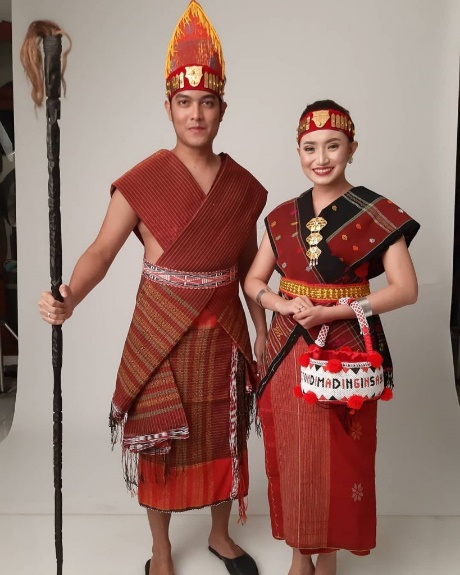 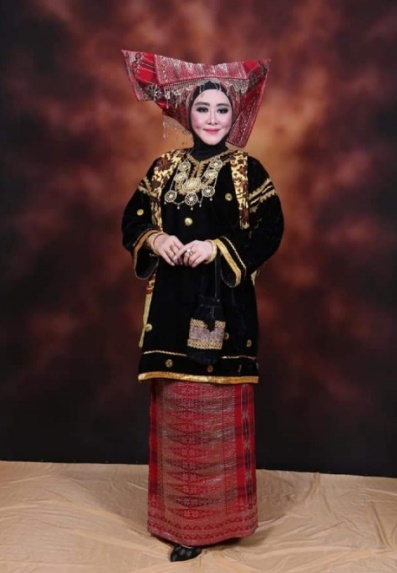 Sumatra Utara – Ulos
Aceh – Ulee Balang
Sulawesi Barat – Bundo Kanduang
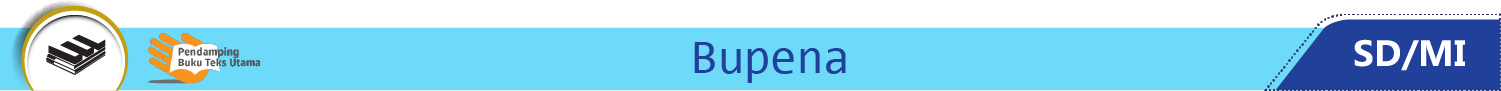 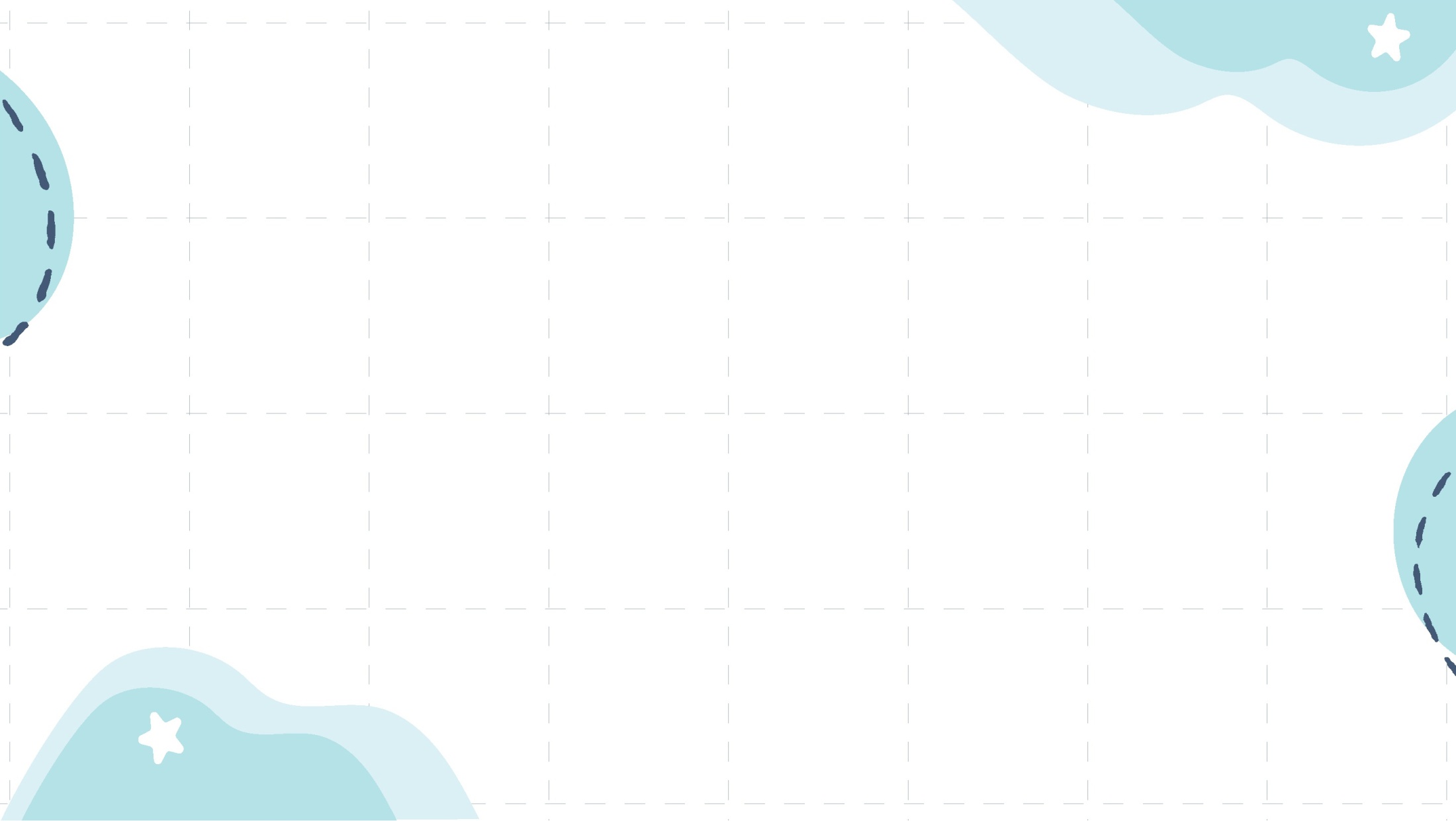 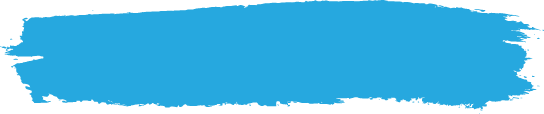 B. Manfaat Keragaman Budaya
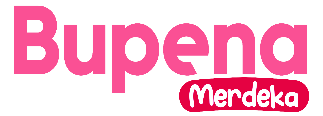 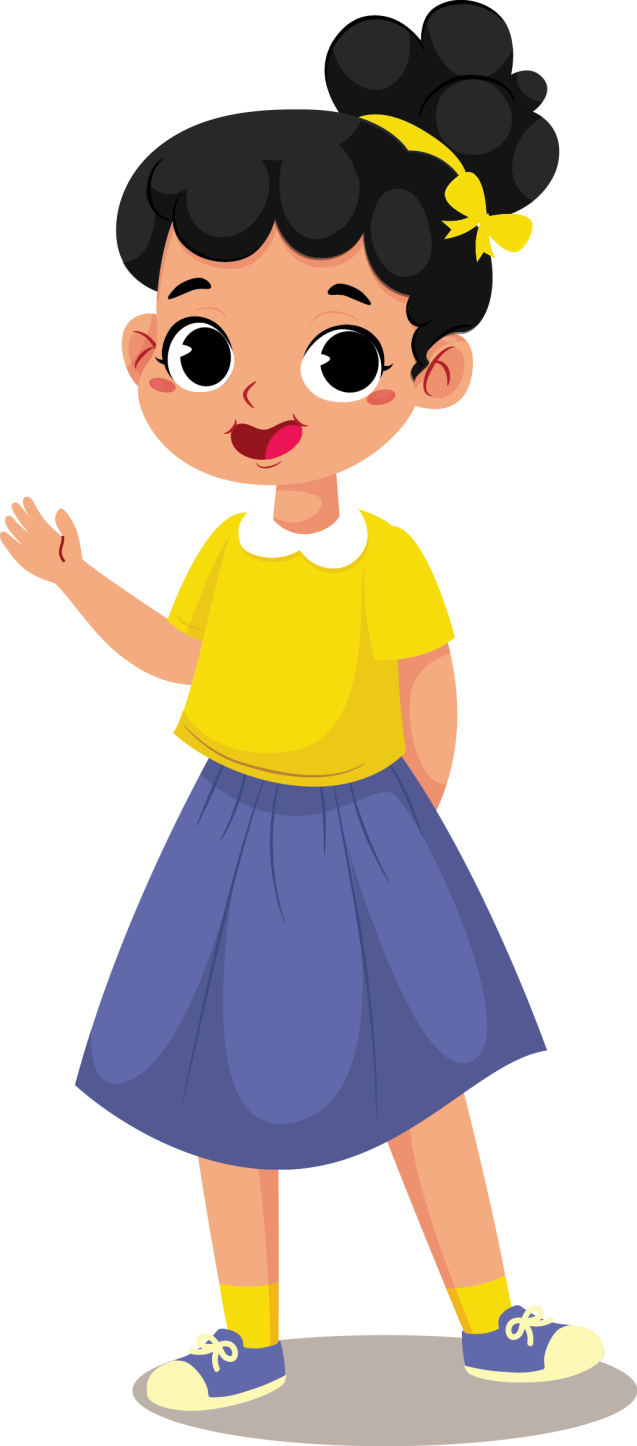 Keragaman budaya di Indonesia menjadi kekayaan bangsa yang tidak ternilai. Kita harus merasa bangga dengan keragaman budaya bangsa.
Keragaman budaya dapat memberikan manfaat bagi masyarakat ataupun bangsa.
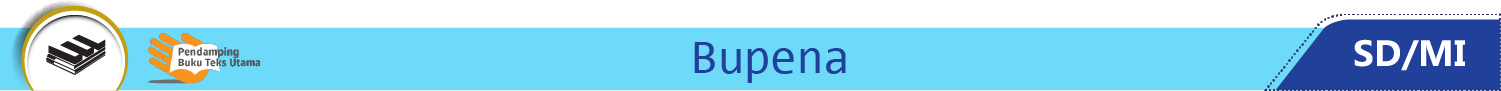 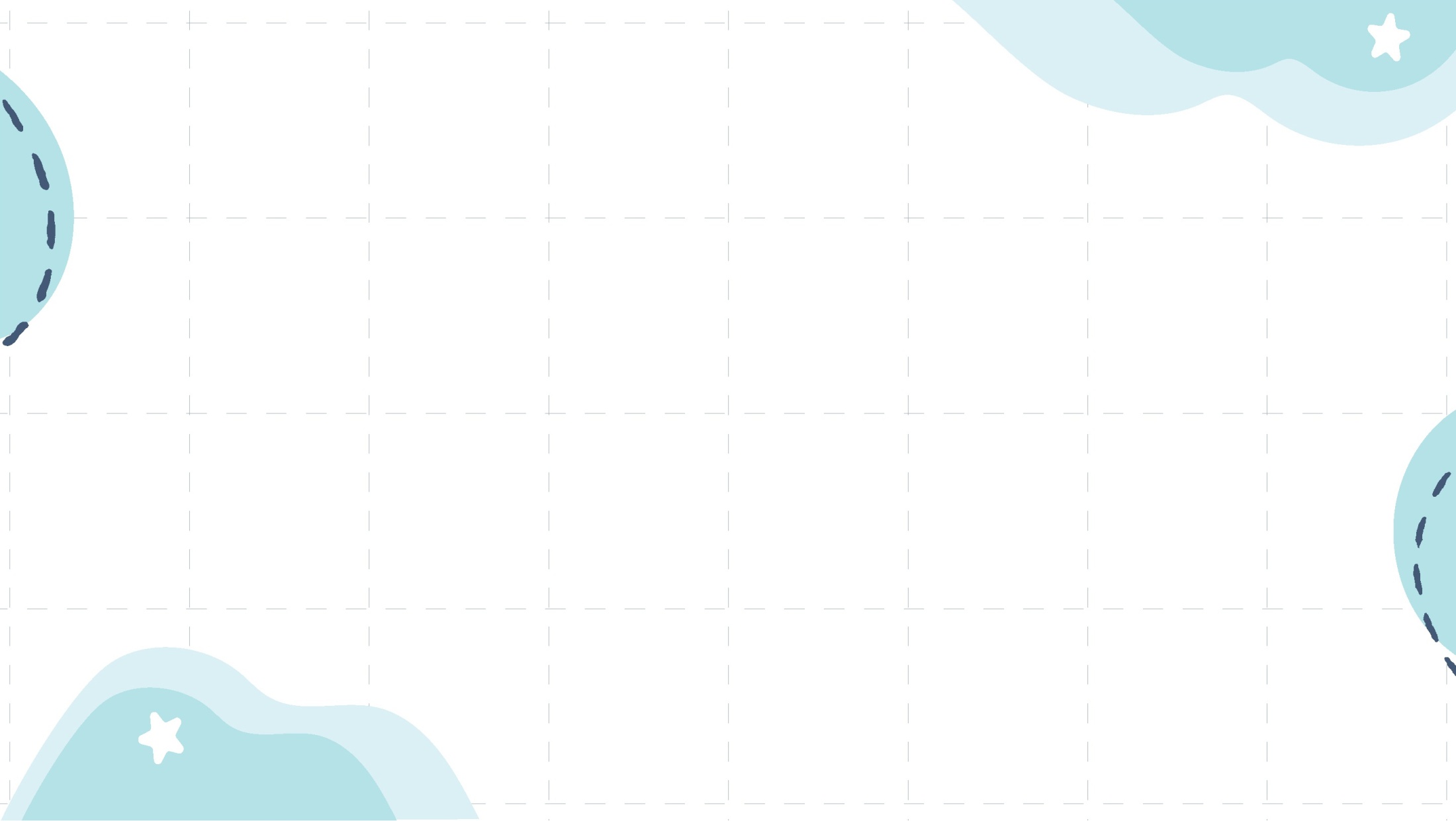 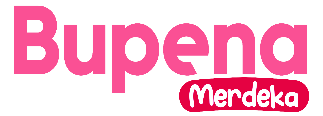 Manfaat yang didapatkan dari adanya keragaman budaya:
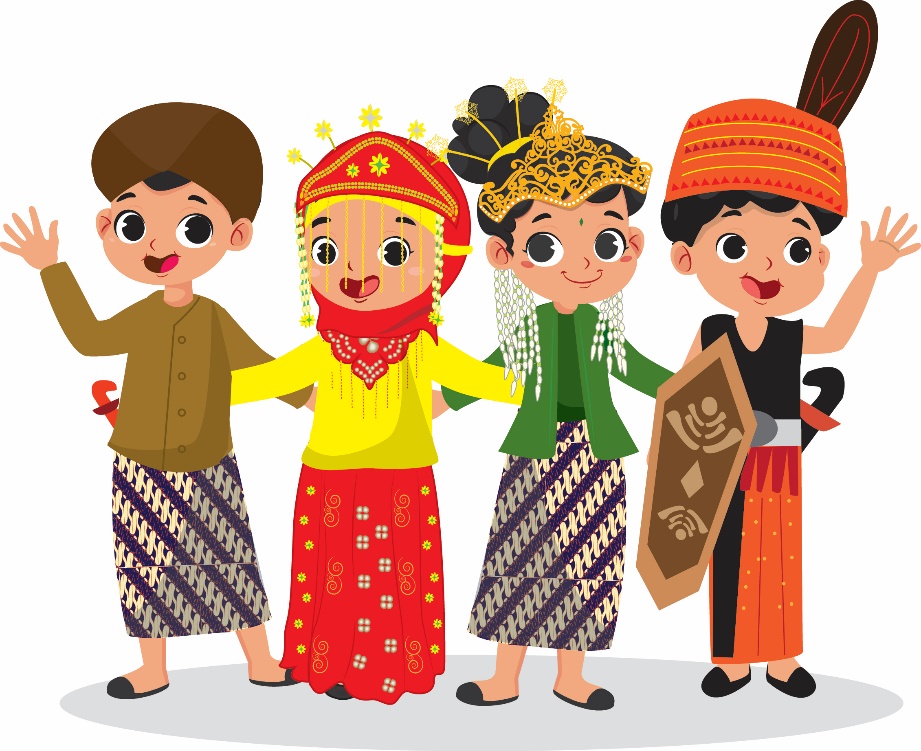 Menumbuhkan rasa cinta tanah air dan nasionalisme.
Menjadi sumber kekayaan dan kekuatan bangsa Indonesia.
Mengembangkan sikap toleransi antarsesama.
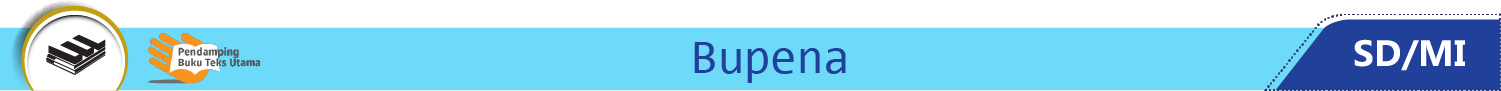 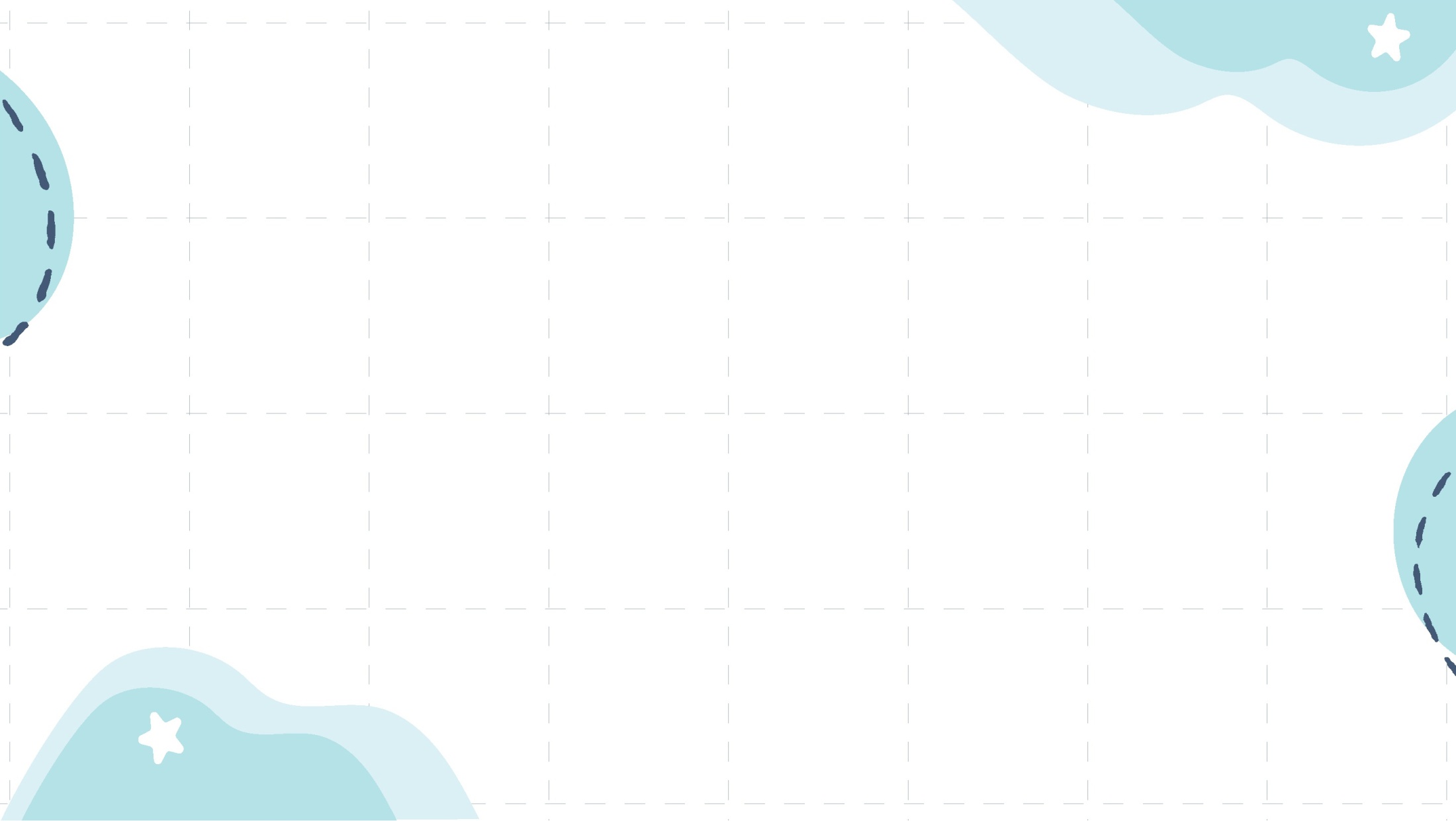 Manfaat yang didapatkan dari adanya keragaman budaya:
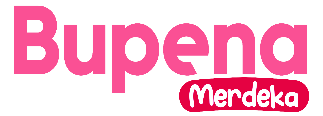 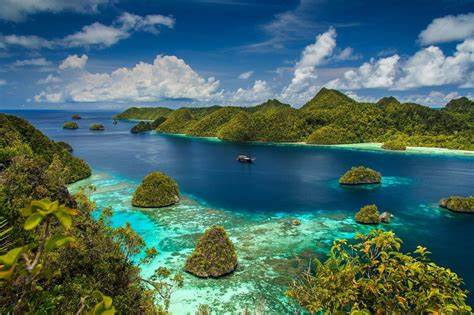 Memupuk rasa kesatuan dan persatuan bangsa.
Menjadi identitas atau jati diri bangsa yang tidak dimiliki bangsa lain.
Meningkatkan pendapatan nasional di bidang pariwisata.
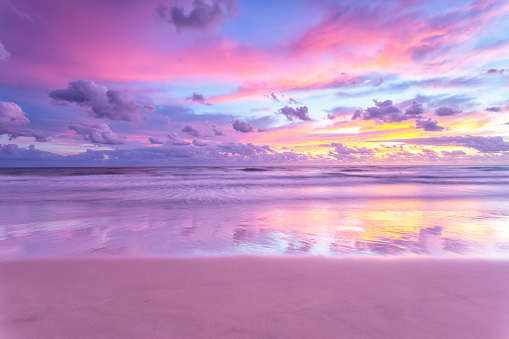 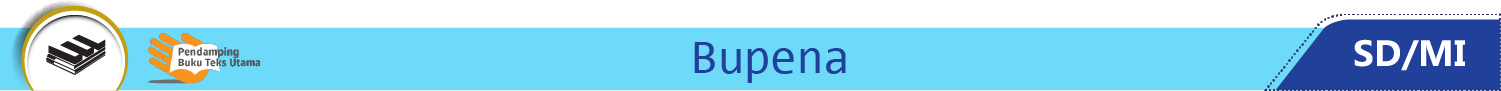 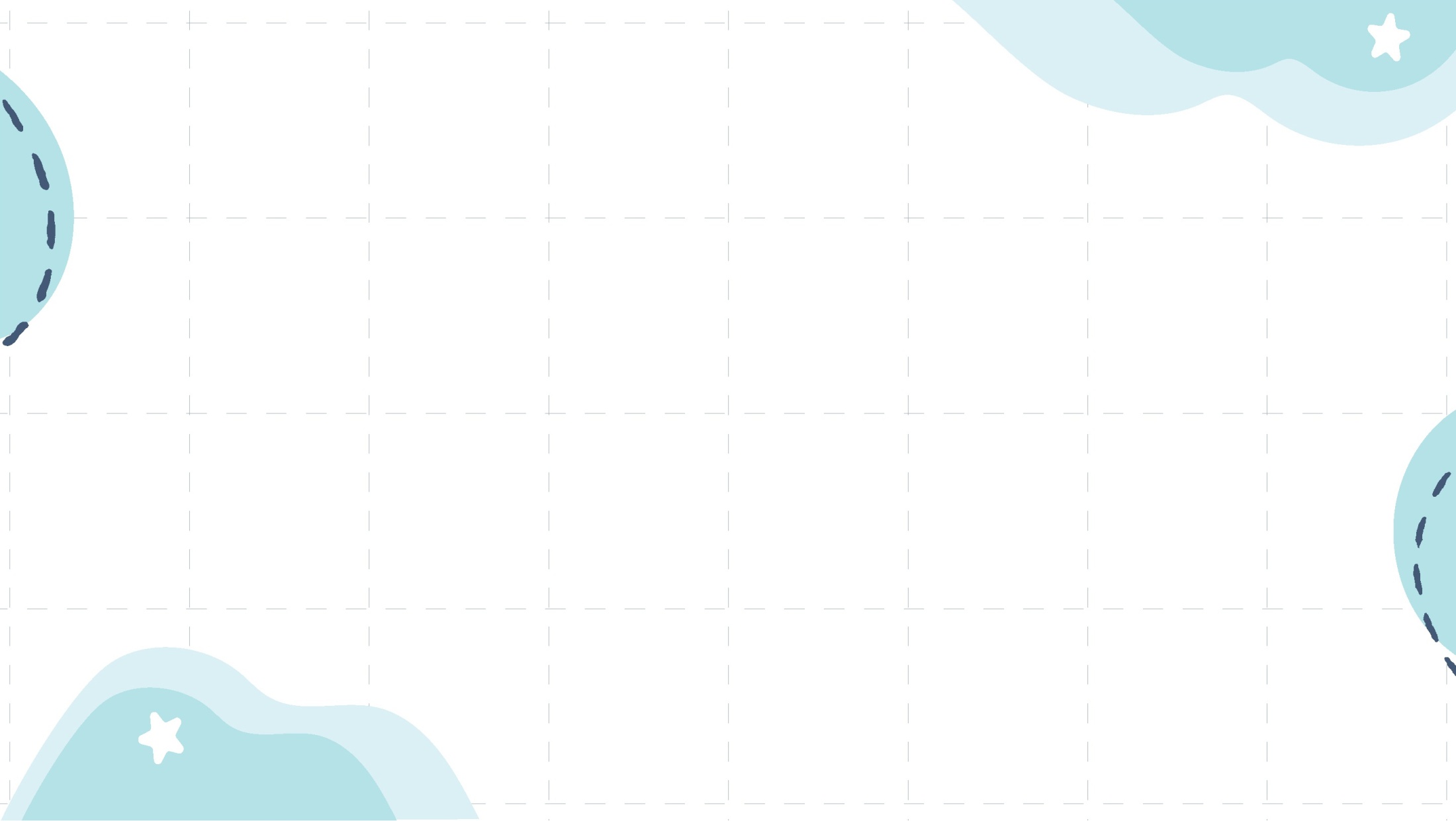 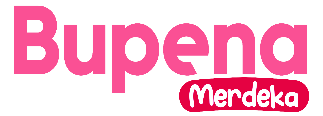 Hal-hal yang dapat kita lakukan terhadap keragaman budaya Indonesia.
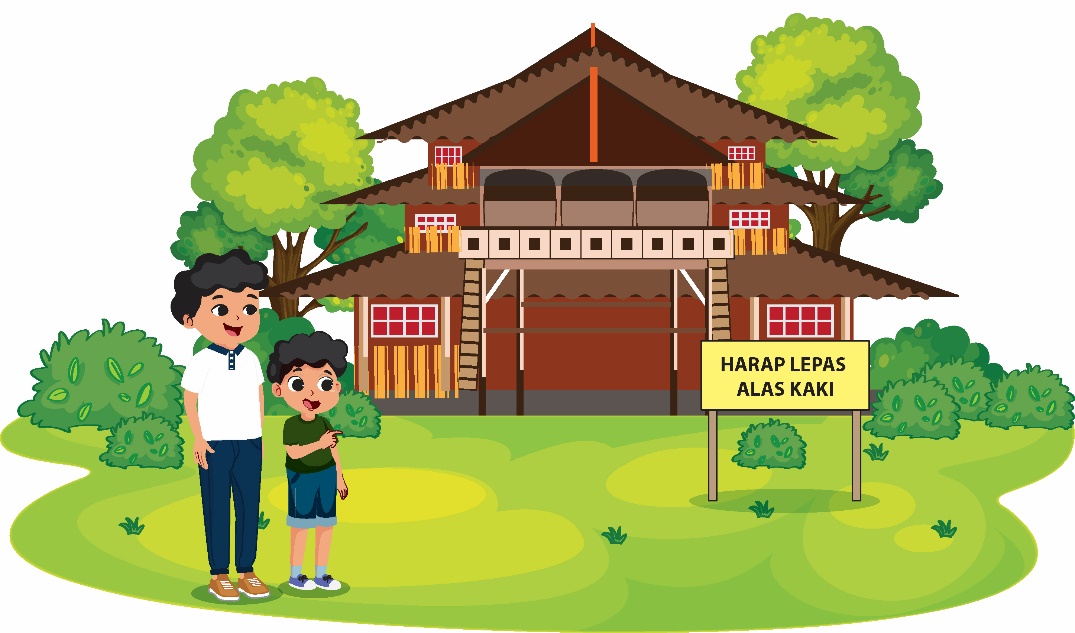 Mempelajari dan menghormati budaya daerah asal dan daerah lain.
Mengikuti kegiatan budaya di sekolah atau daerah tempat tinggal.
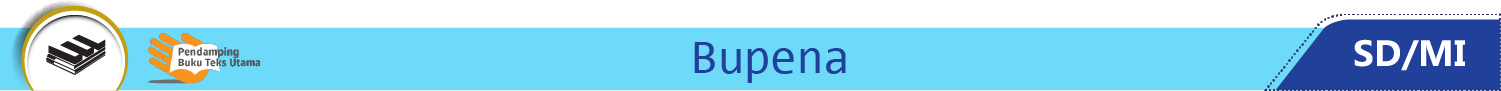 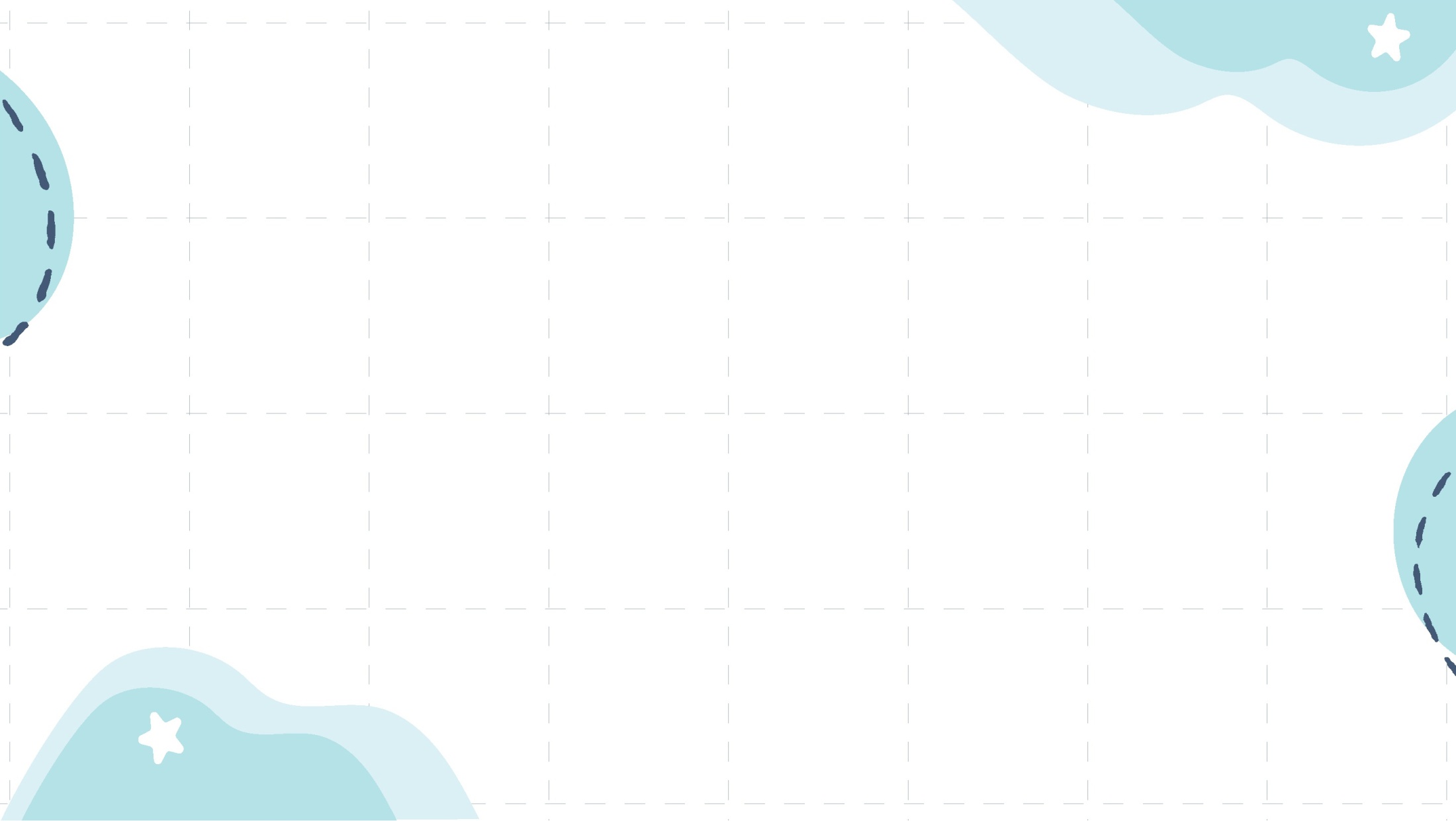 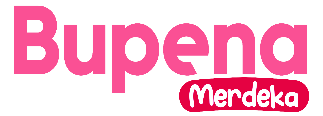 Mengenalkan budaya daerah ke mancanegara, misalnya melalui sosial media.
Menggunakan barang buatan dalam negeri dengan penuh rasa bangga.
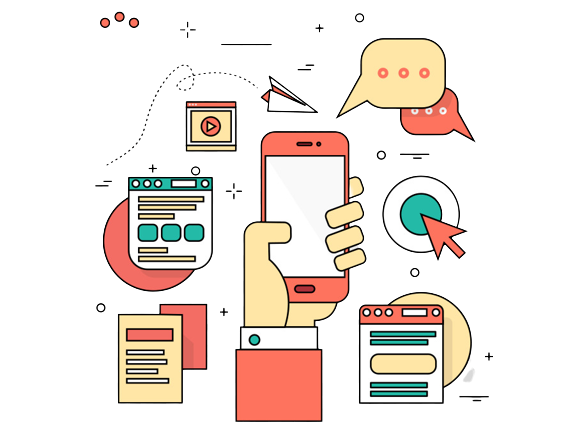 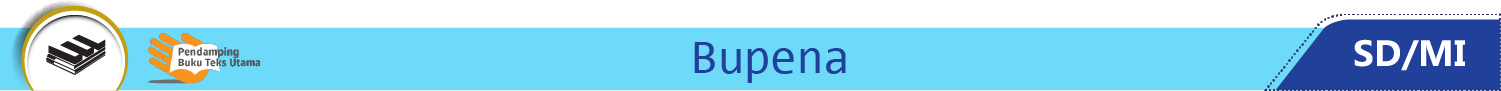 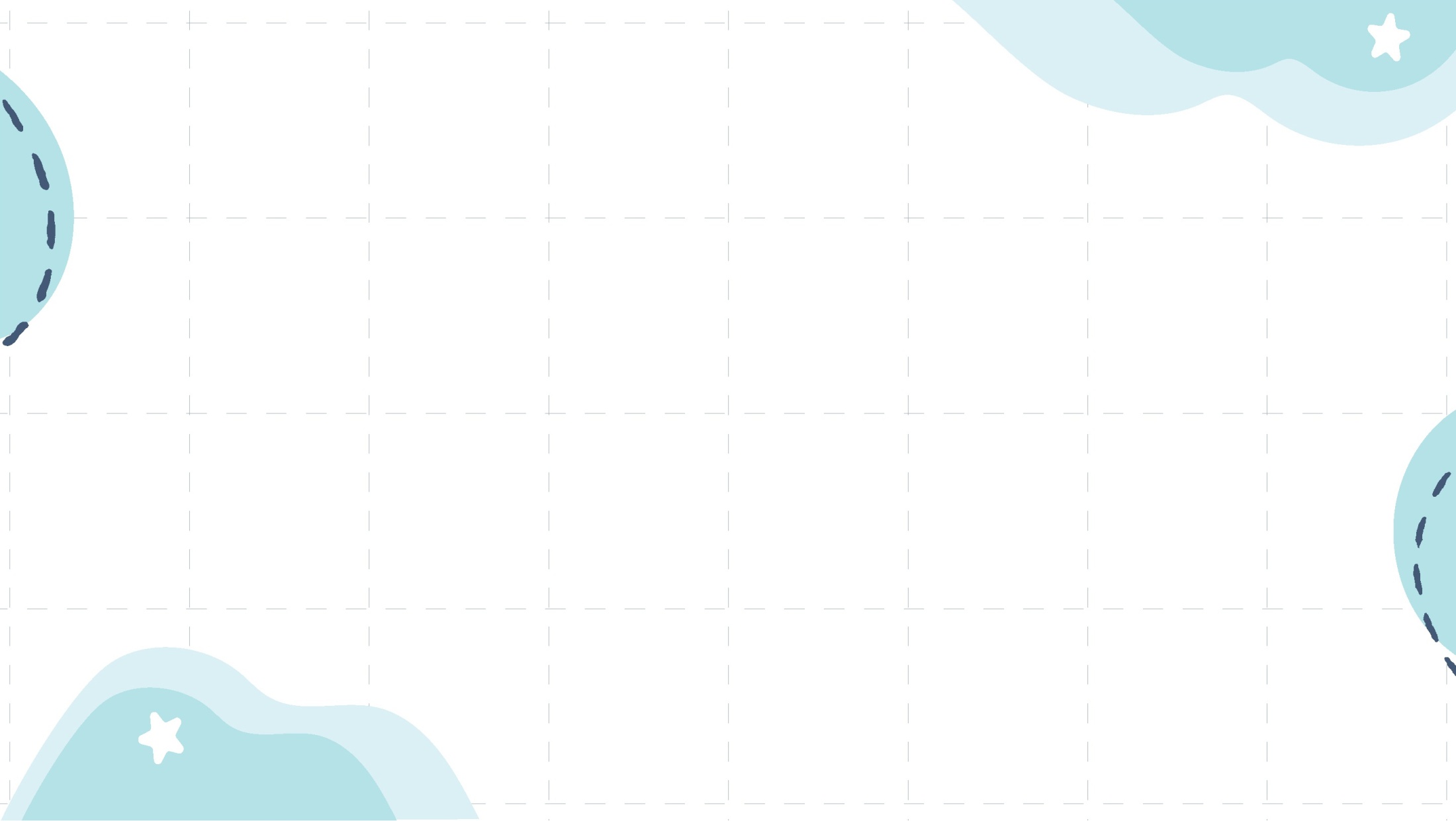 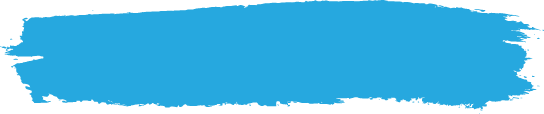 C. Informasi Mengenai Keragaman Sosial Budaya di Indonesia
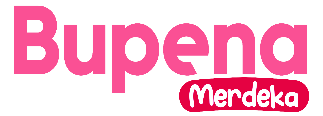 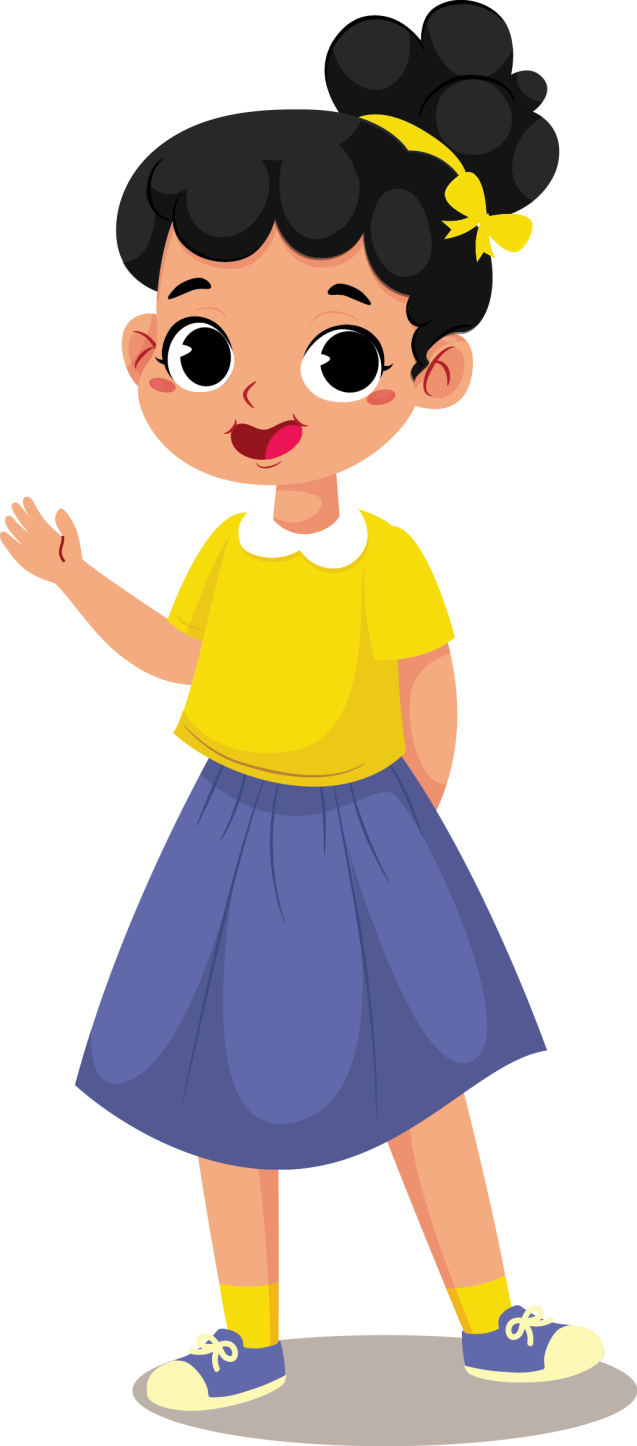 Keragaman sosial budaya di Indonesia bisa menjadi sumber pengetahuan. Kita bisa memperkenalkannya dengan berbagai cara.
Salah satunya yaitu dengan memperkenalkannya dalam bentuk tampilan yang menarik.
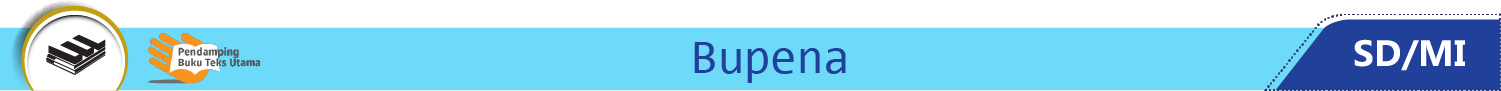 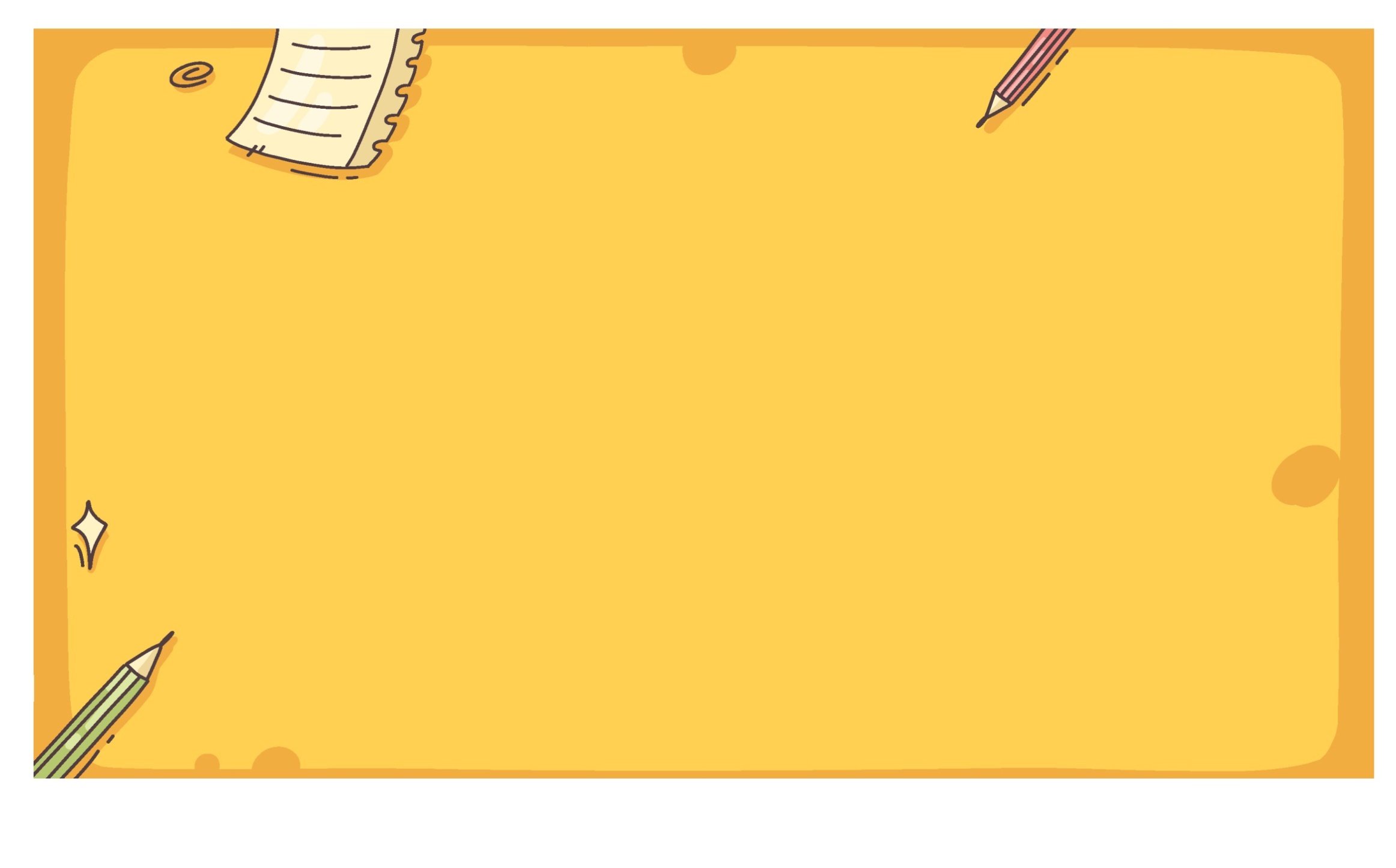 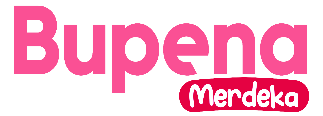 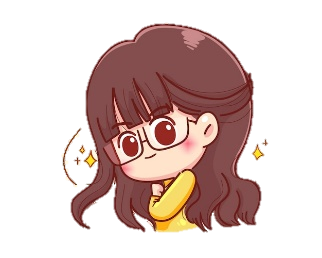 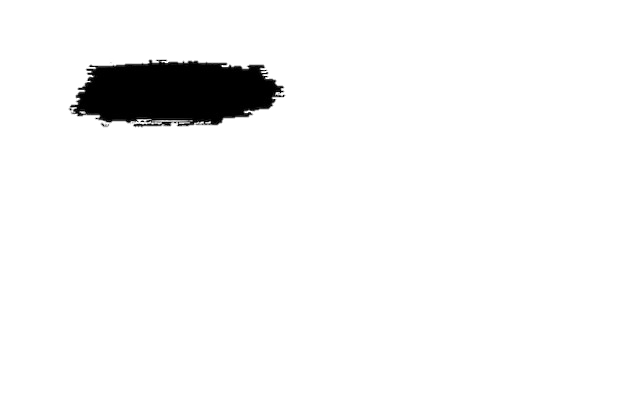 Ayo latihan
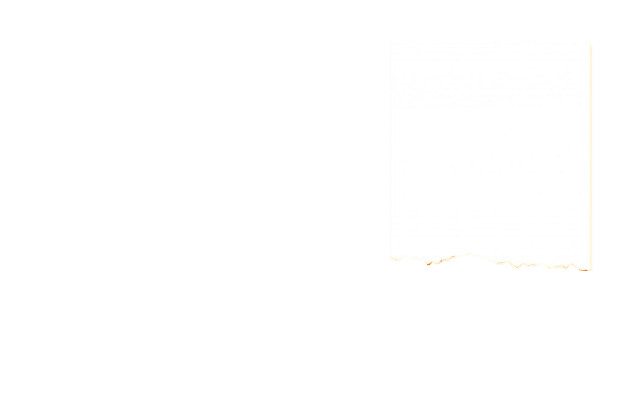 Setelah kamu tahu, coba cari informasi tentang kegiatan di samping. Dimulai dari nama kegiatan, asal daerah, hingga manfaatnya.
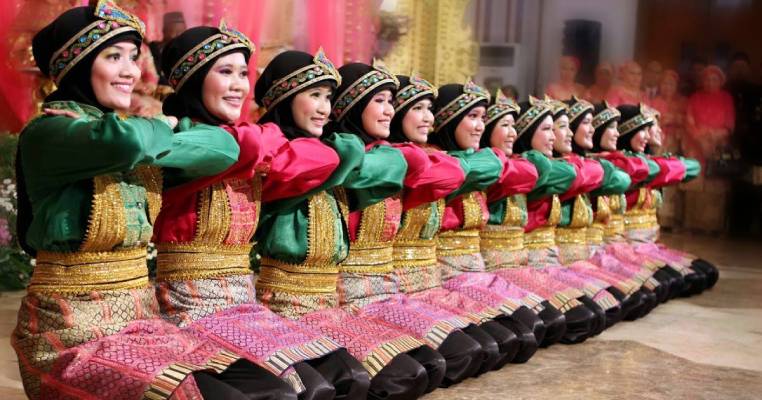 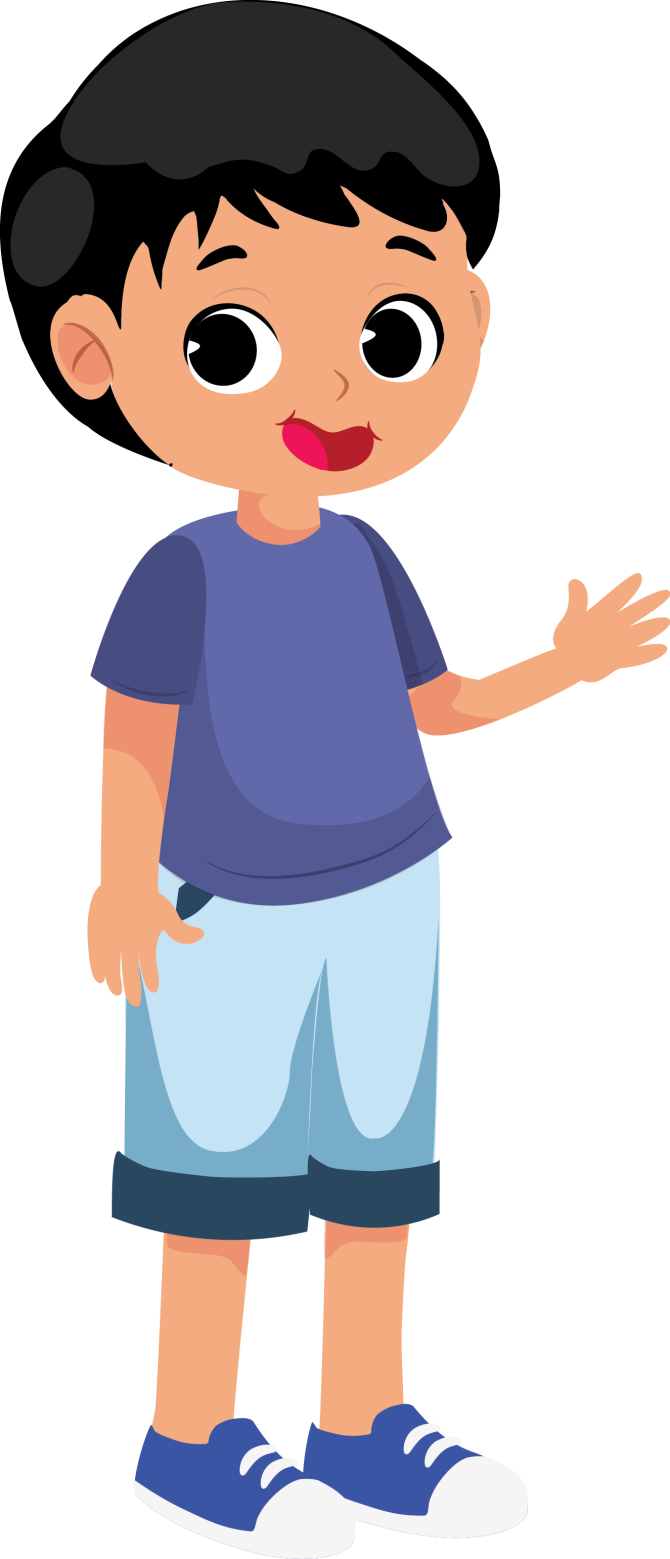 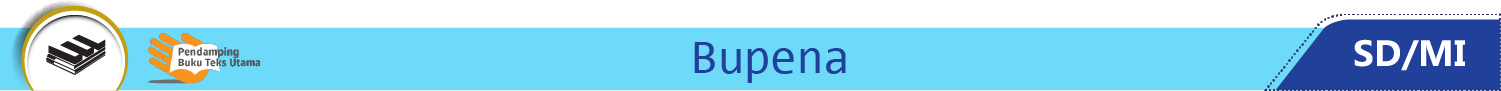 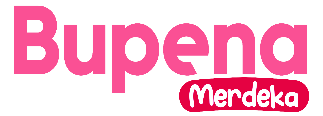 BAB
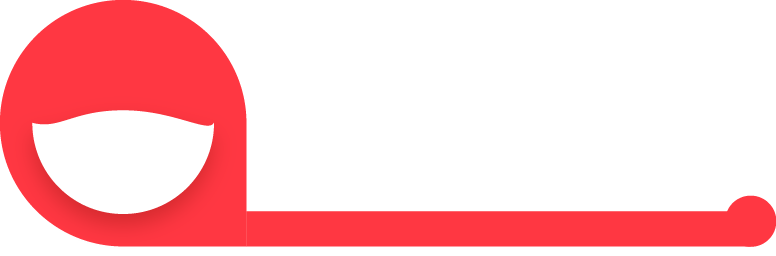 Kegiatan Ekonomi di Indonesia
9
8
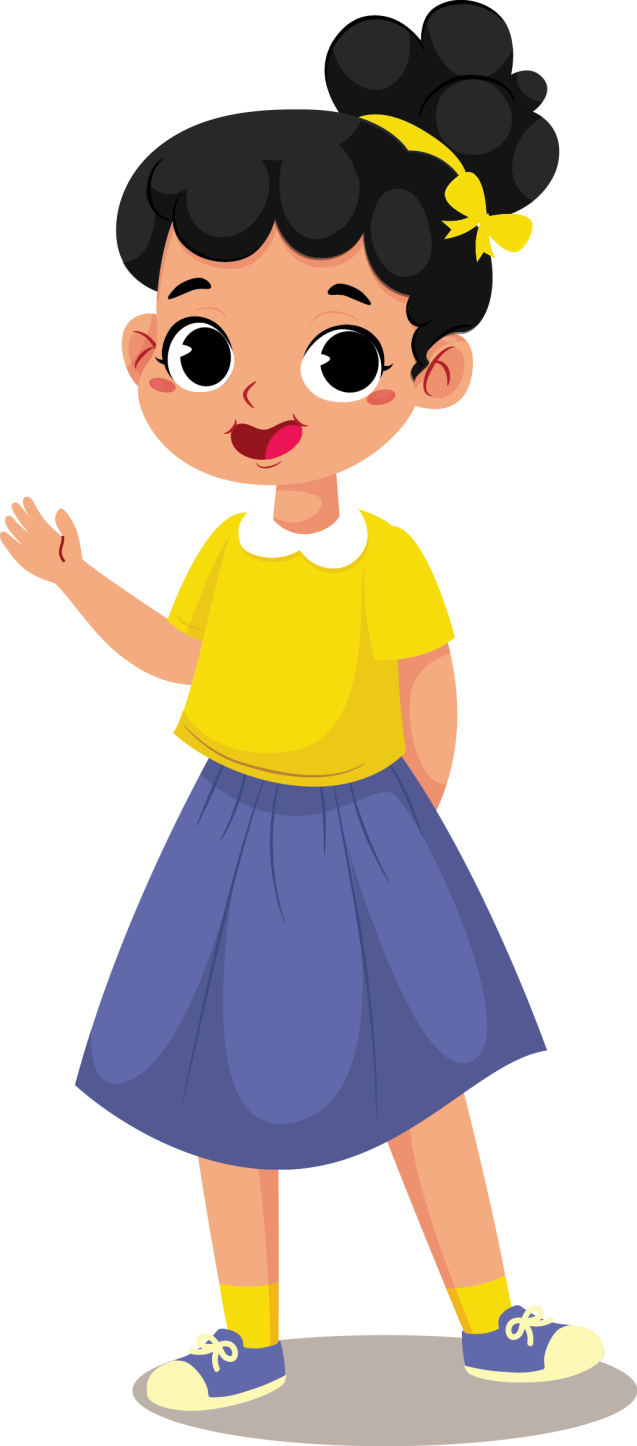 Sebelum kita memahami kegiatan ekonomi. Alangkah baiknya kita mempelajari jenis-jenis kebutuhan manusia terlebih dahulu.
Agar kita tahu bahwa kegiatan ekonomi dilakukan guna memenuhi kebutuhan manusia.
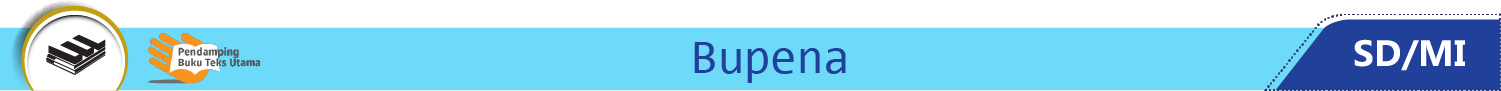 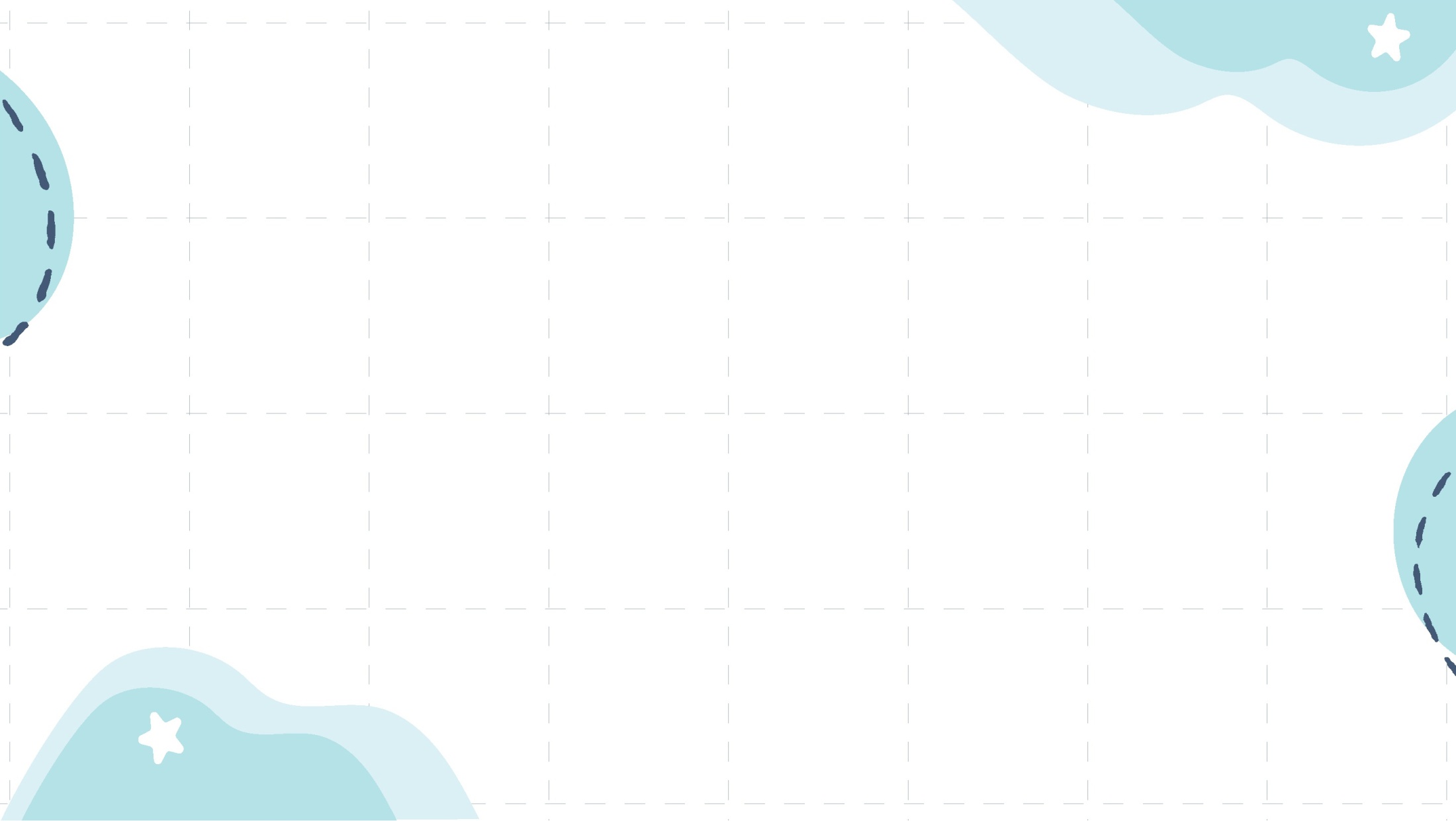 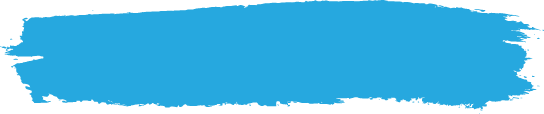 A. Jenis-Jenis Kebutuhan Manusia
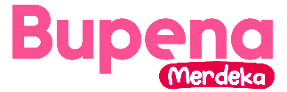 Sementara, keinginan adalah semua yang ingin kita miliki. Jadi, kebutuhan harus didahulukan daripada keinginan.
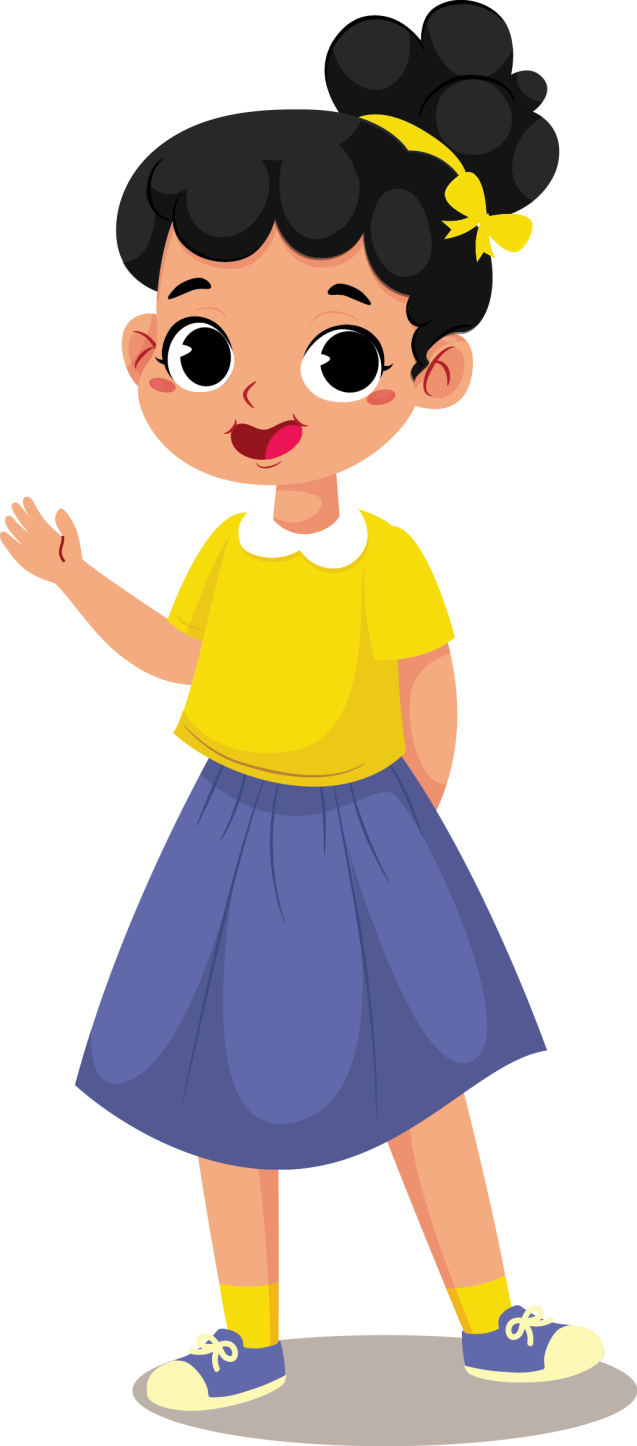 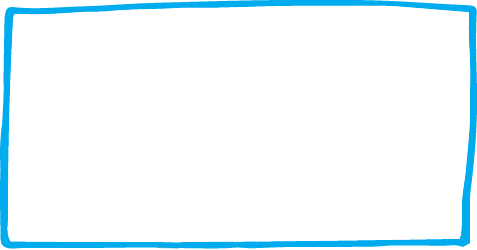 Kebutuhan adalah semua yang kita butuhkan agar dapat terus hidup dan melakukan kegiatan sehari-hari.
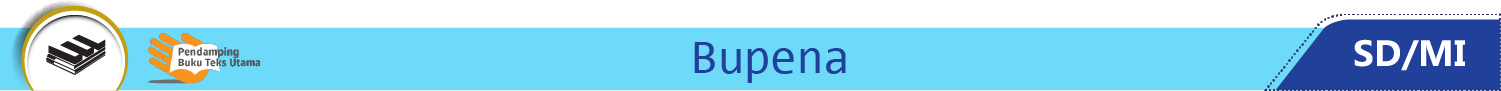 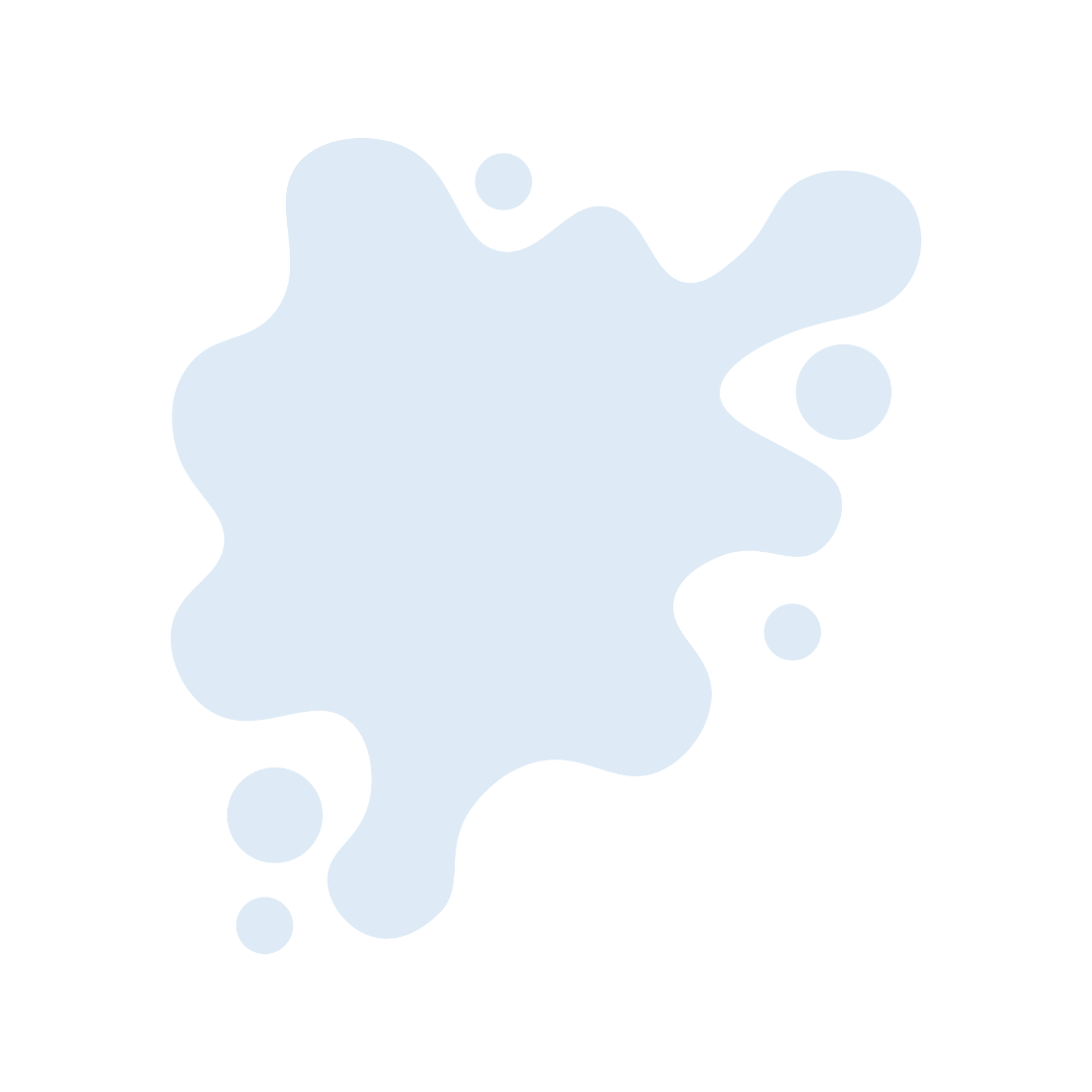 Jenis-Jenis Kebutuhan Manusia
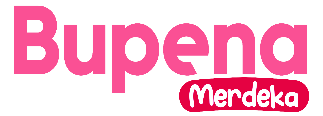 Primer   
Kebutuhan dasar yang harus dipenuhi. Sifatnya penting dan mendesak.
Sekunder      
Kebutuhan setelah kebutuhan primer tercukupi. Sifatnya tidak penting, namun mendesak.
Tersier
Untuk meningkatkan gengsi. Sifatnya tidak penting dan tidak mendesak.
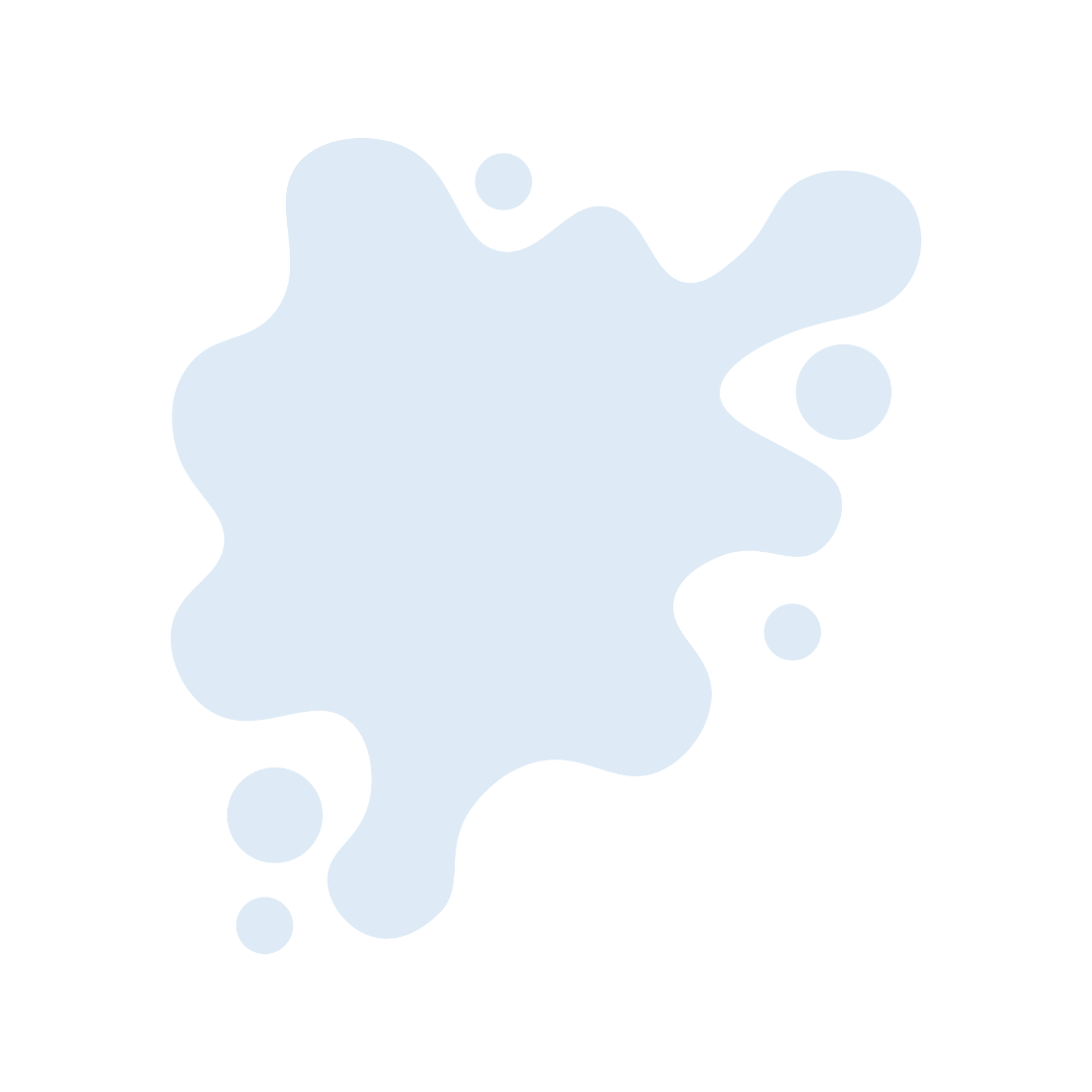 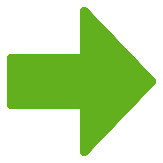 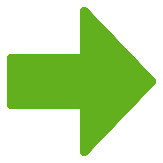 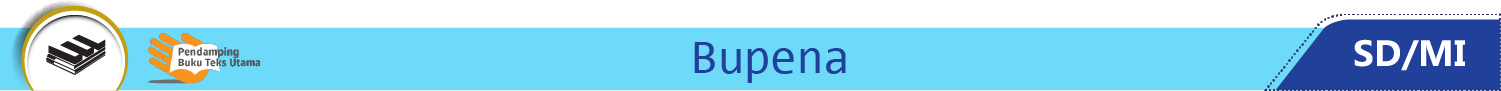 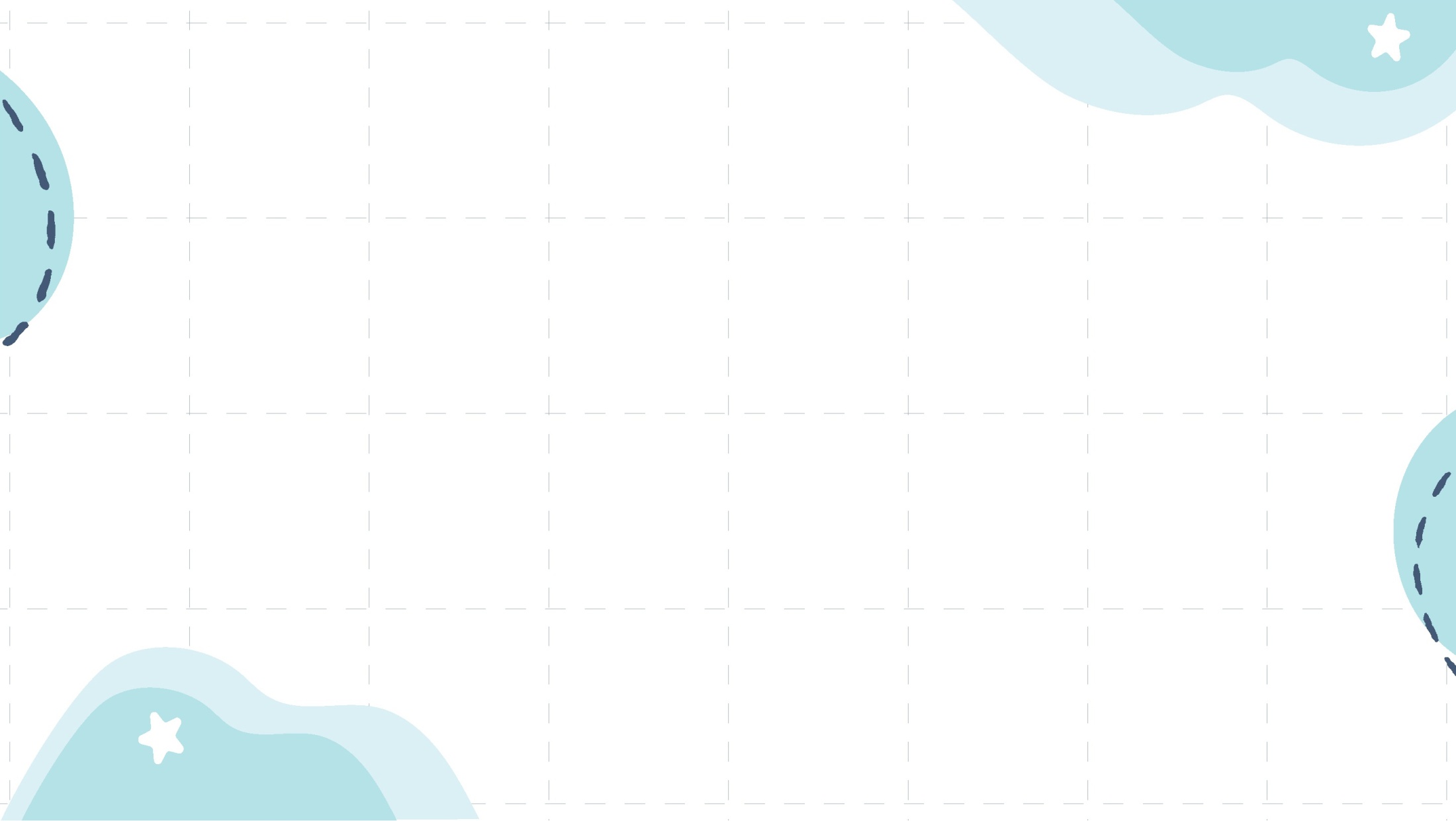 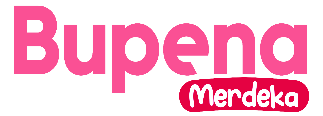 Contoh Kebutuhan Primer
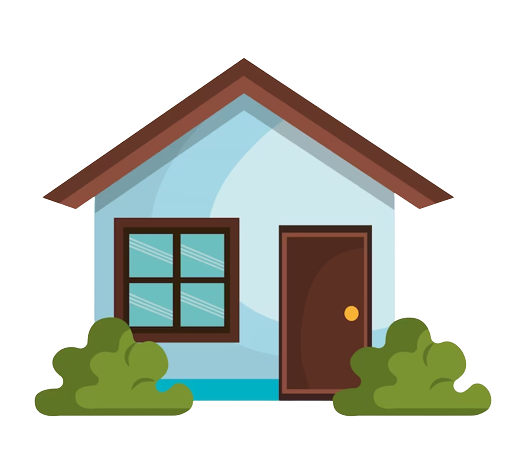 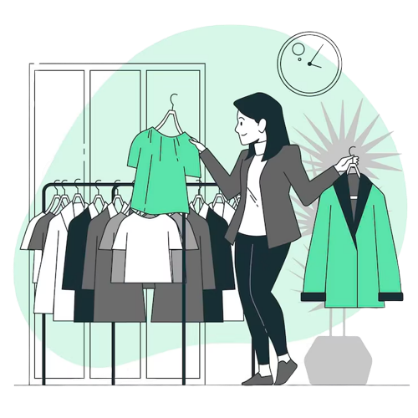 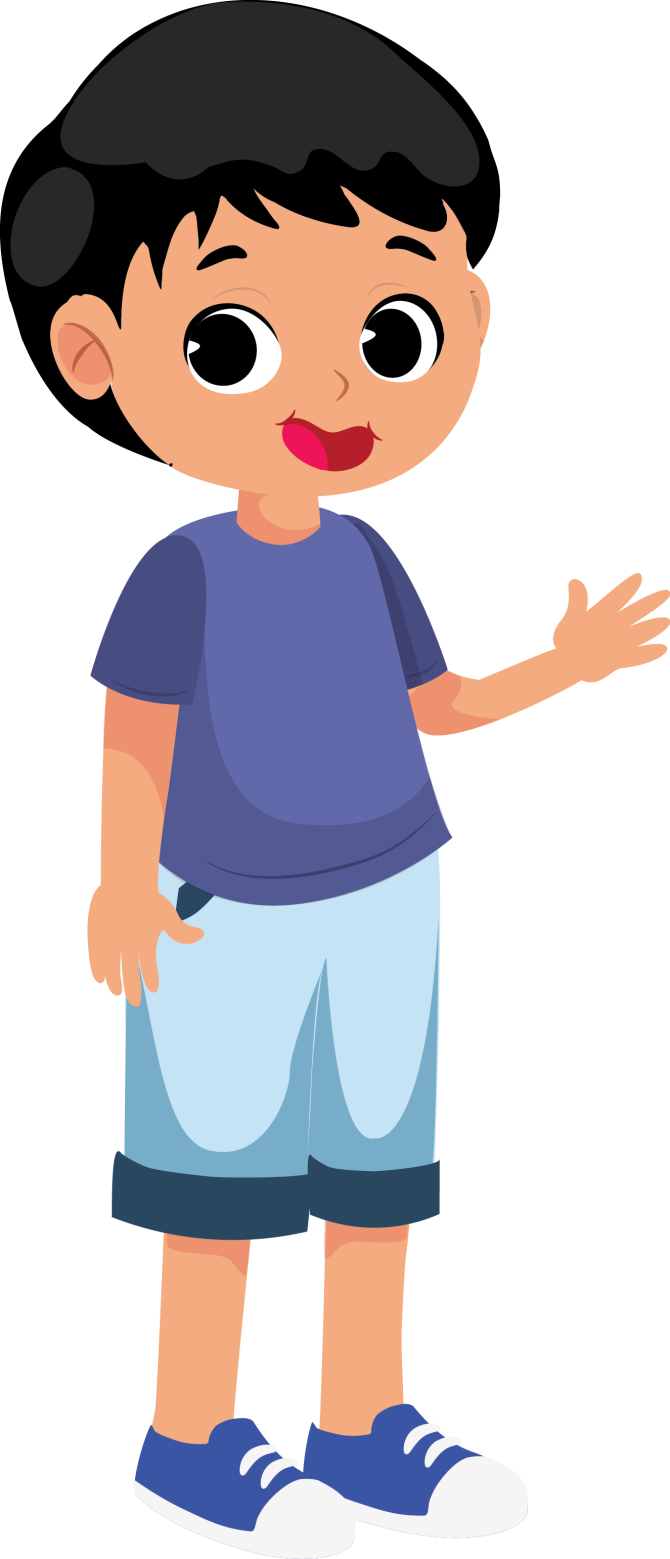 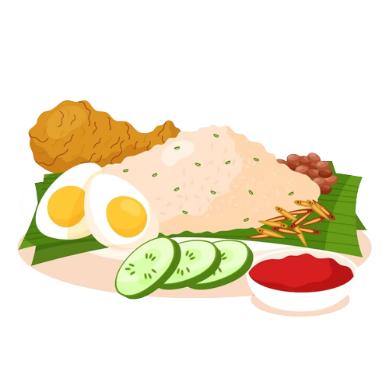 Pakaian
Rumah
Makanan
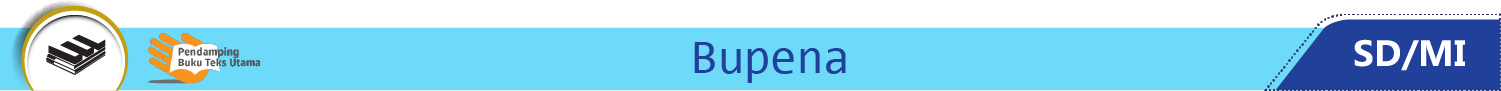 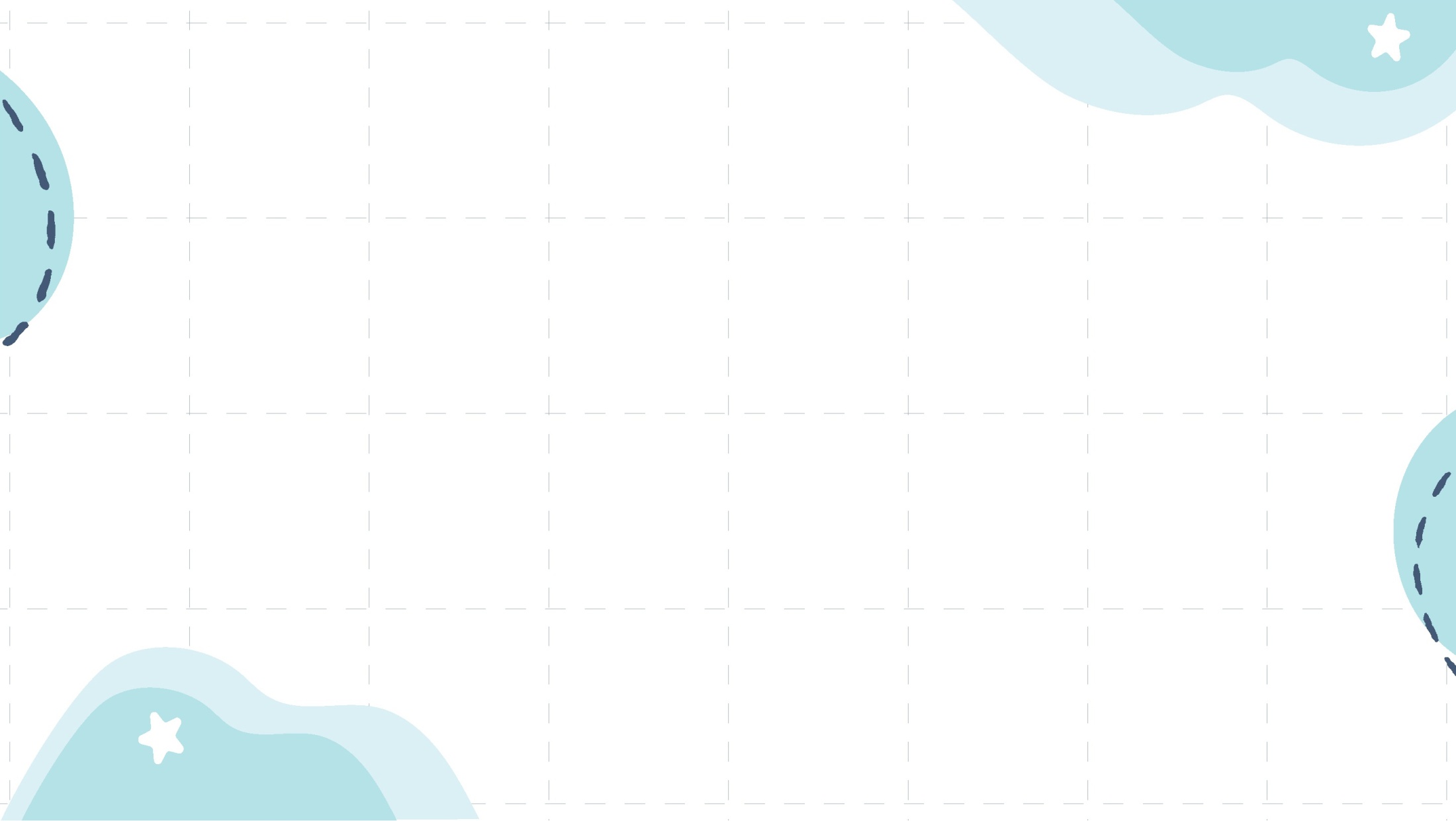 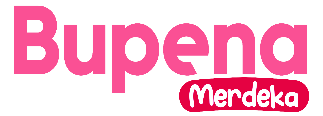 Contoh Kebutuhan Sekunder
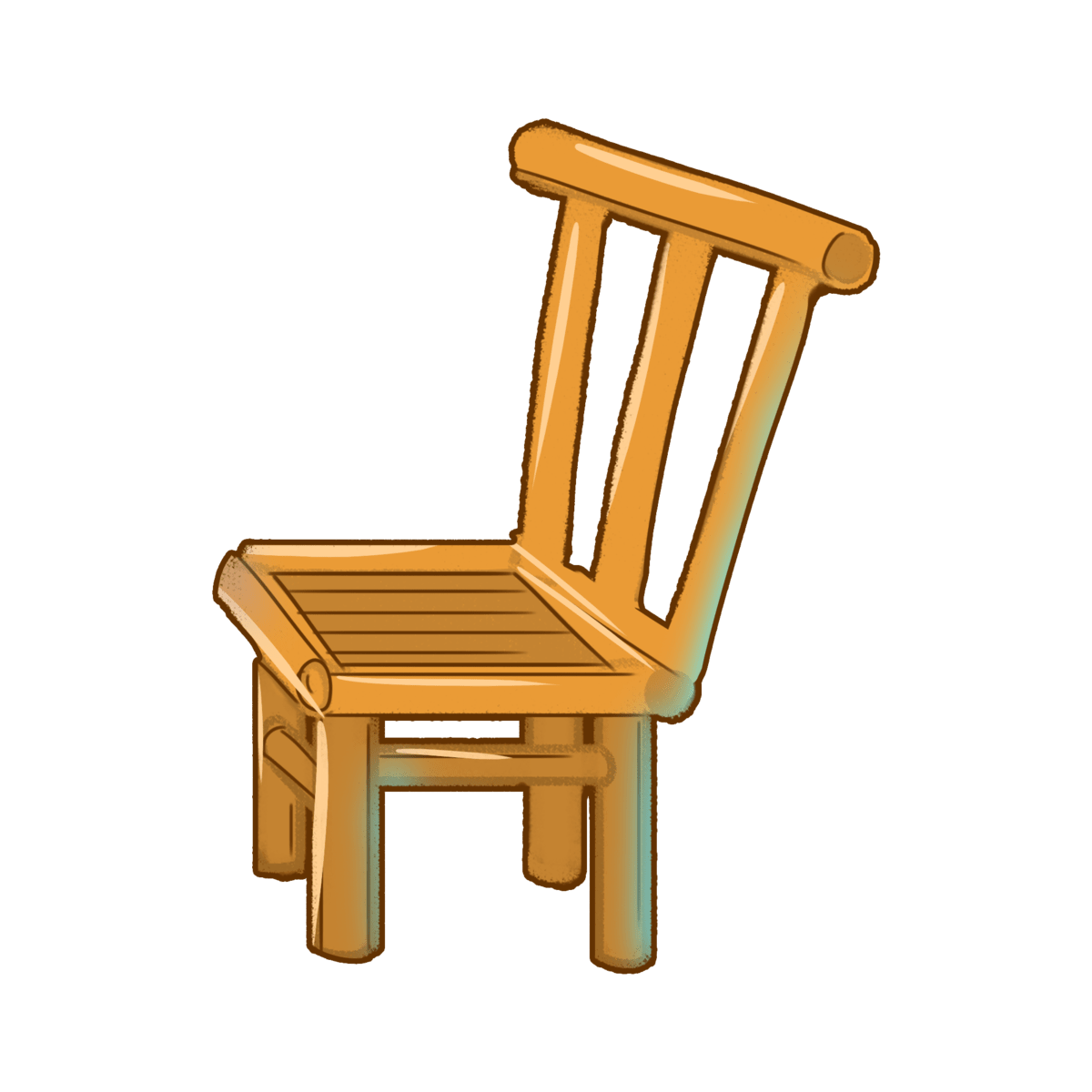 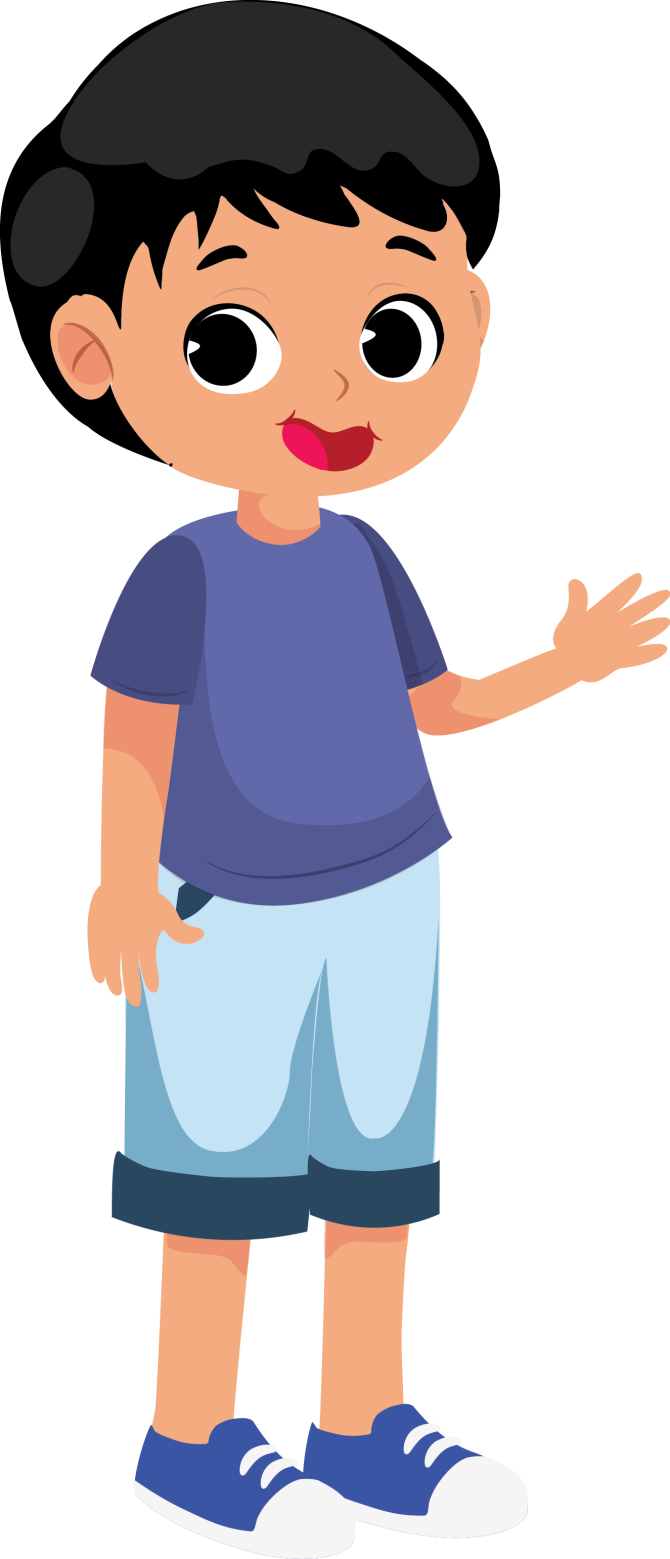 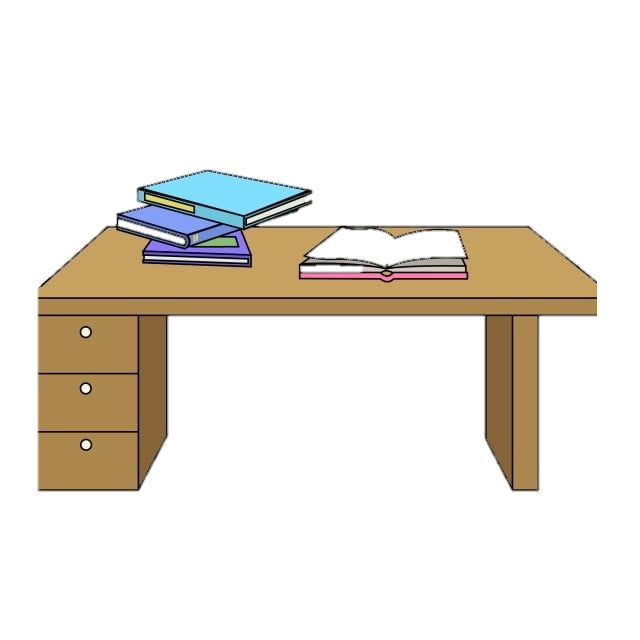 Kursi
Meja
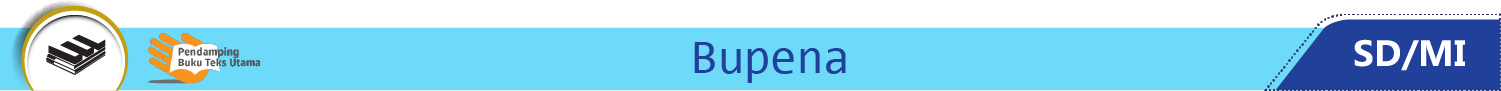 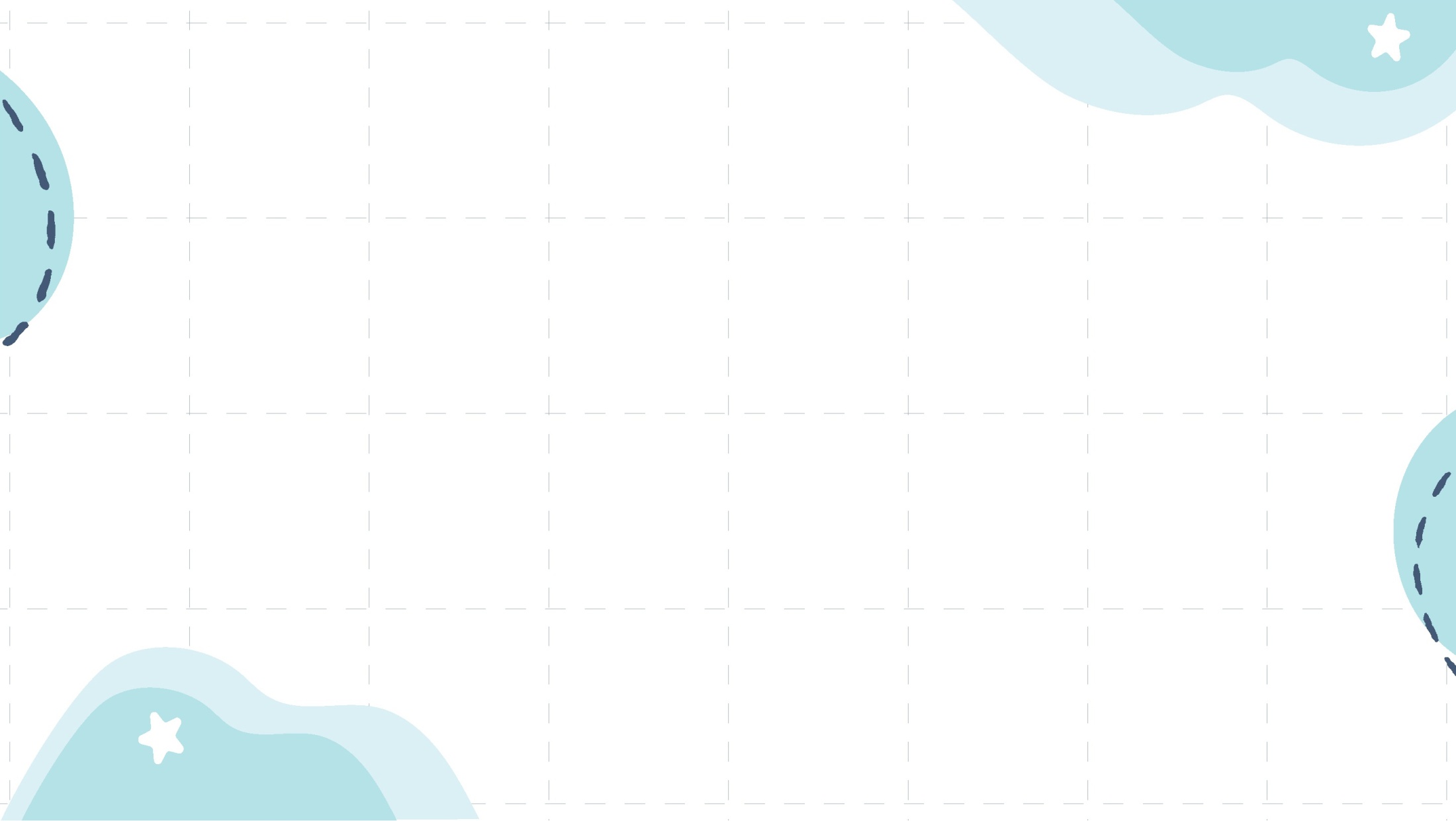 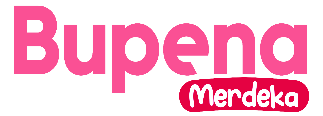 Contoh Kebutuhan Tersier
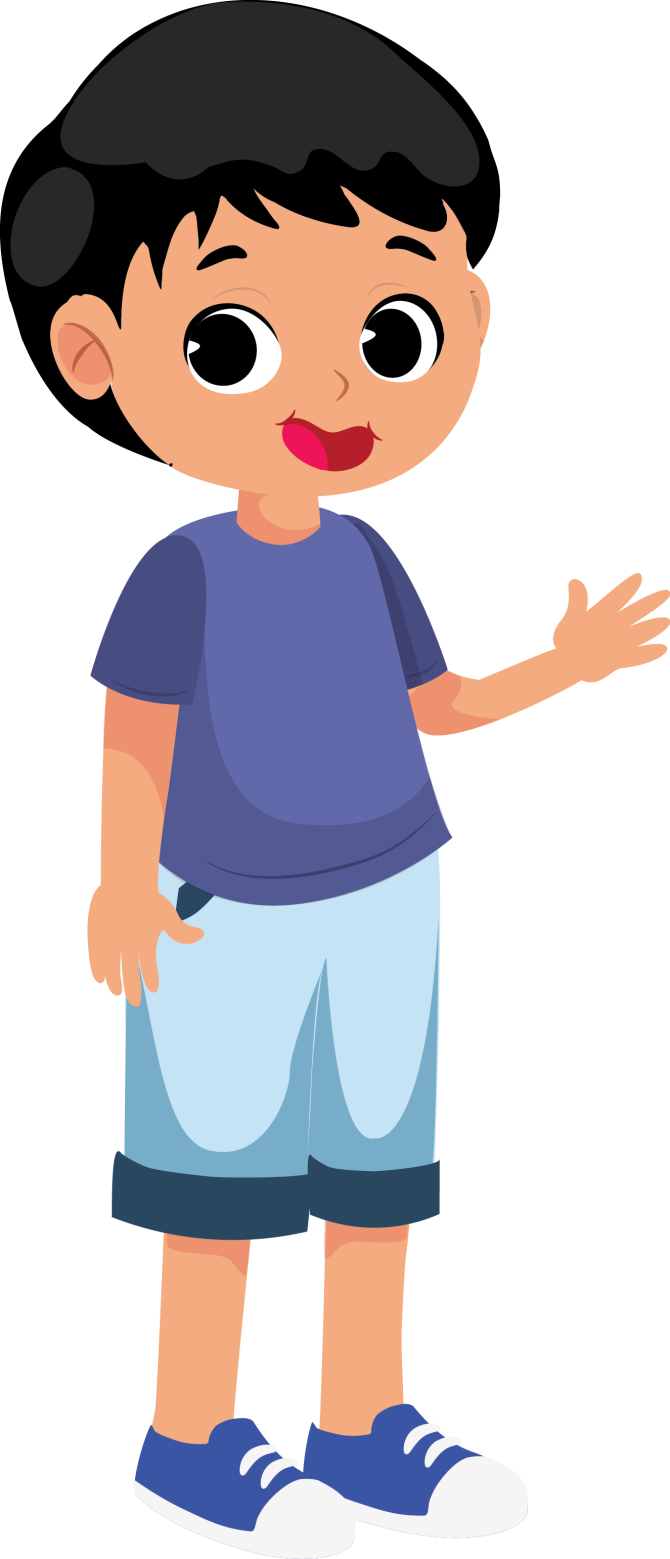 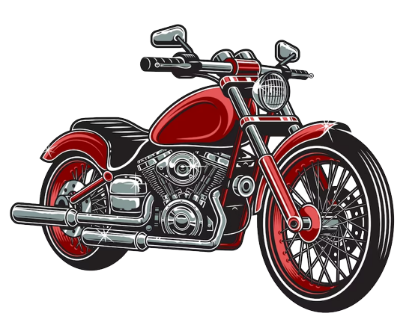 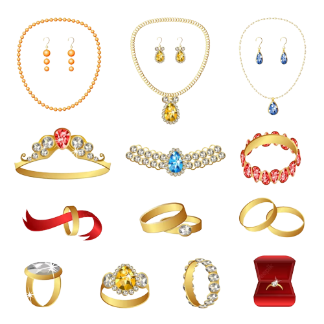 Kendaraan
mewah
Perhiasan
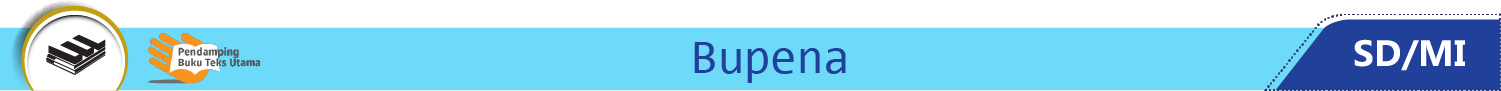 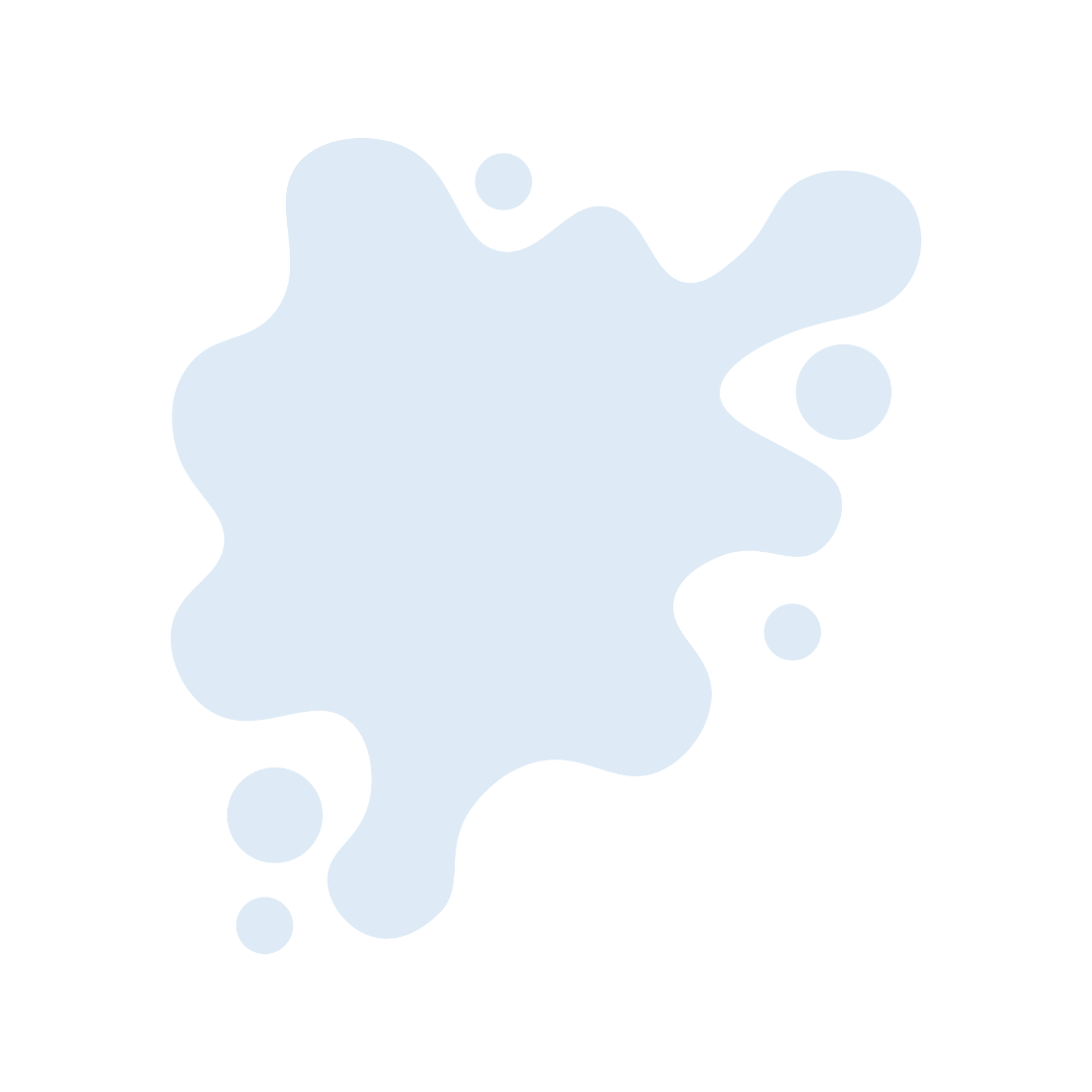 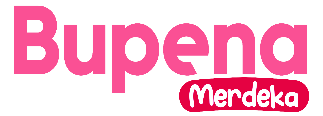 Prioritas 2
Tidak penting, tetapi mendesak (rencanakan sekarang)
Prioritas 1
Penting dan mendesak (lakukan sekarang)
Mendesak
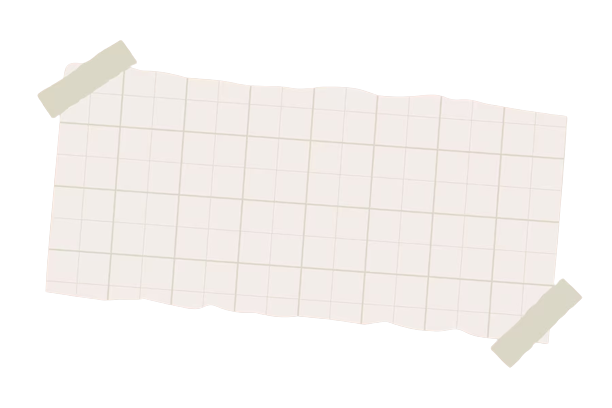 Tidak penting
Penting
Penuhi semua kebutuhan sesuai daftar kebutuhan/ skala prioritas.
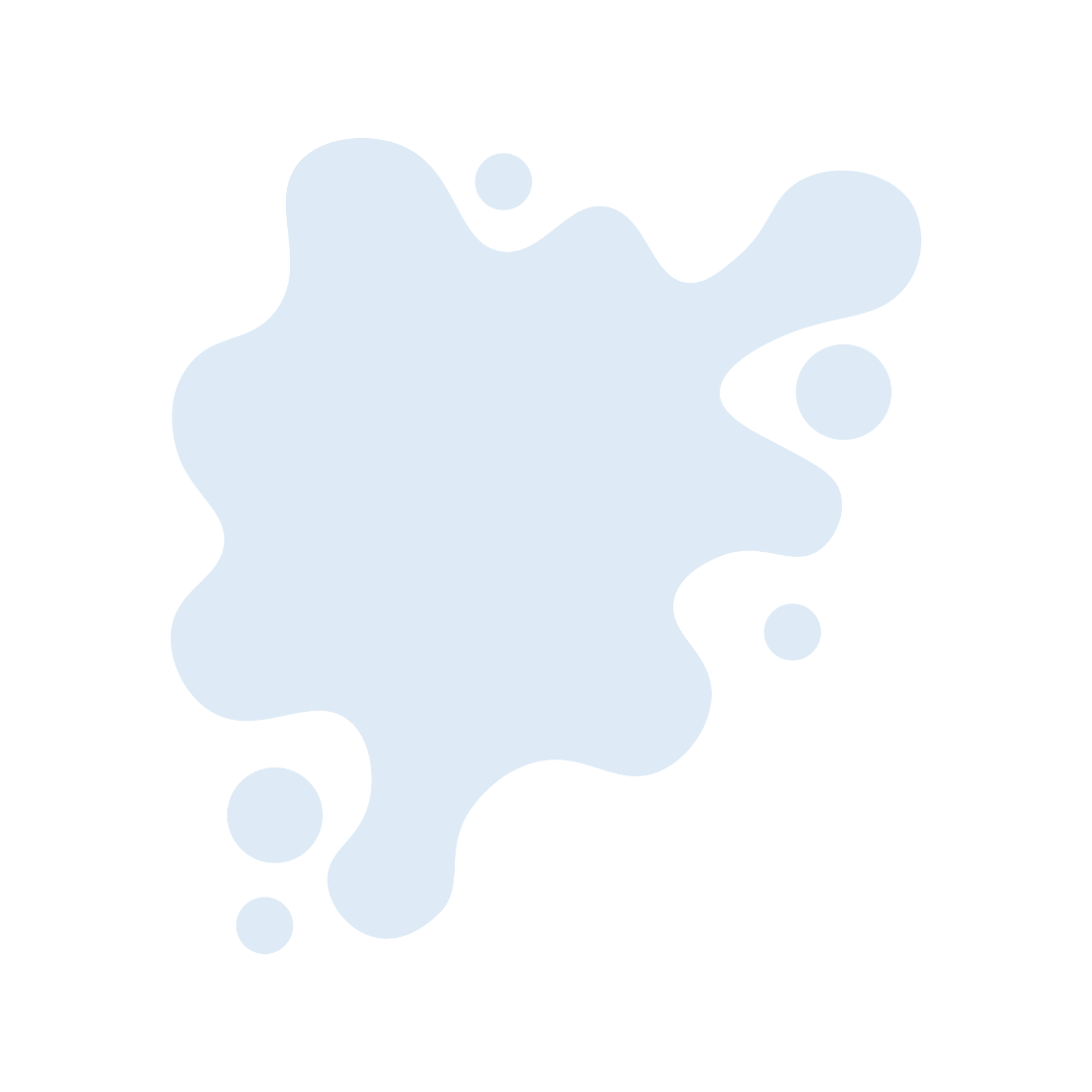 Prioritas 4
Tidak penting dan tidak mendesak (tunda atau tinggalkan)
Prioritas 3
Penting dan tidak mendesak (minta bantuan orang lain)
Tidak mendesak
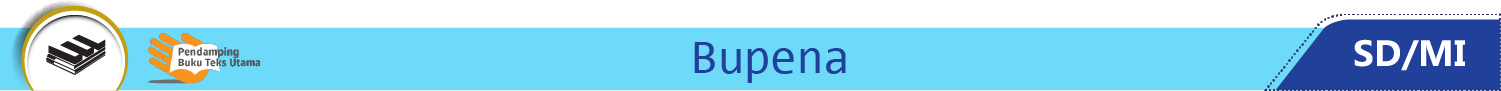 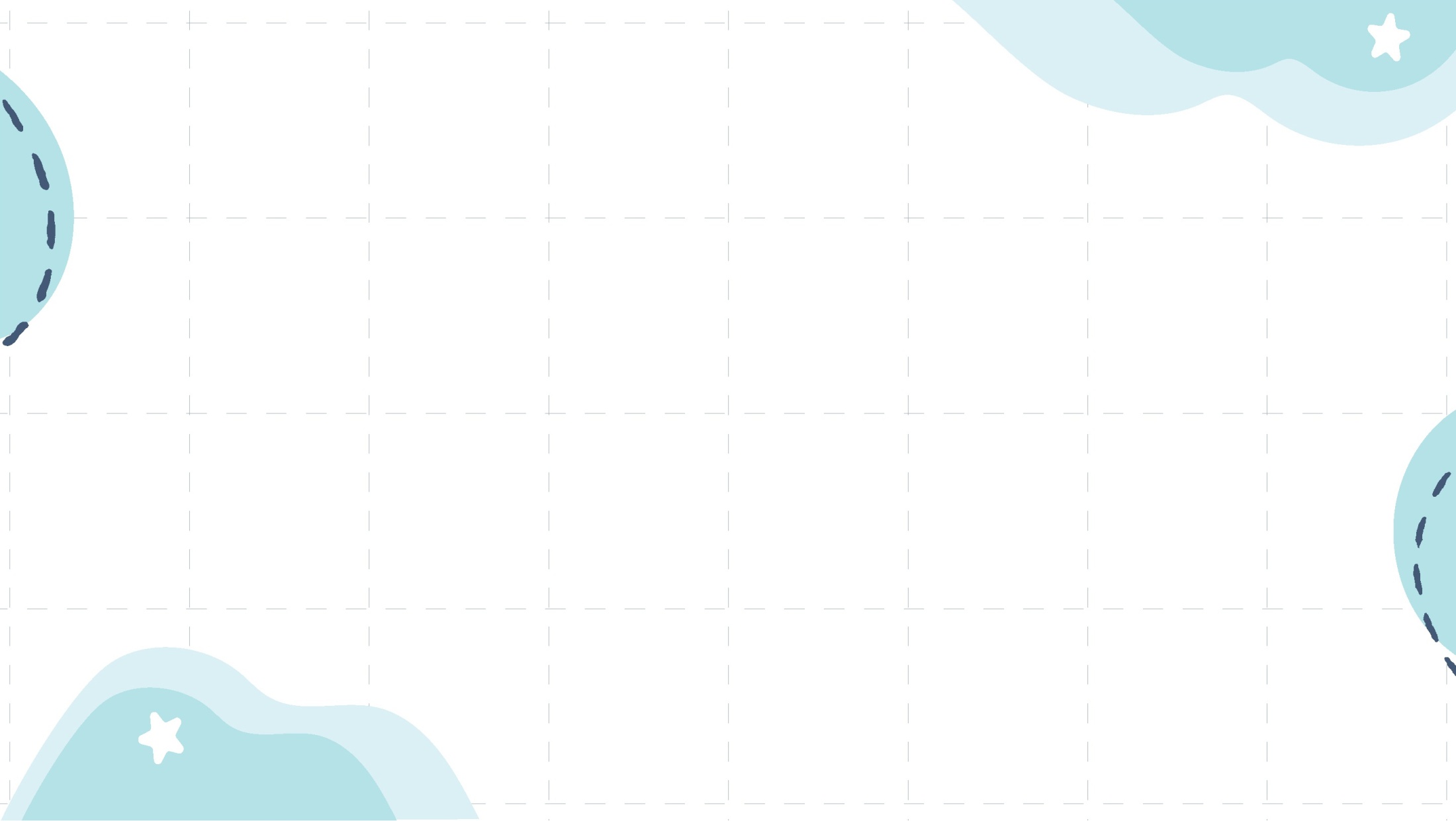 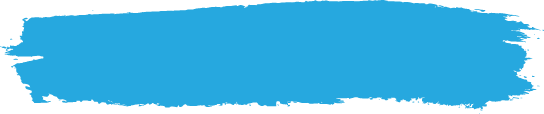 B. Kegiatan Ekonomi
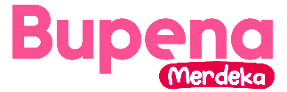 Sebelum melalui jual beli seperti sekarang, dilakukan barter. Namun, karena tidak efisien, masyarakat menetapkan uang sebagai alat tukar.
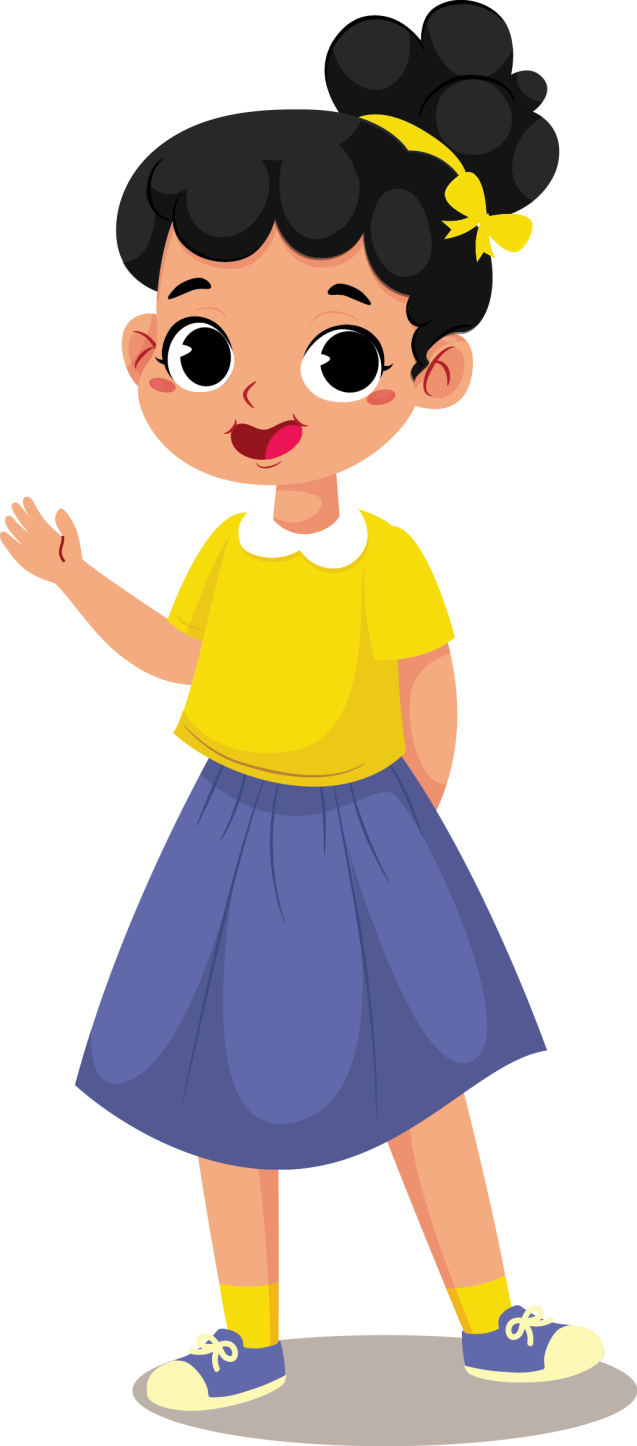 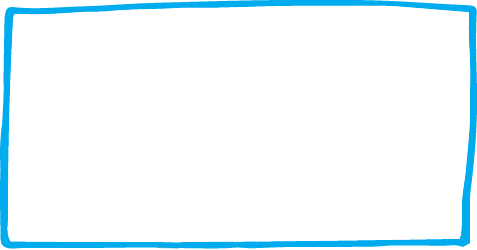 Kegiatan ekonomi adalah kegiatan yang dilakukan untuk mencukupi kebutuhan hidup manusia.
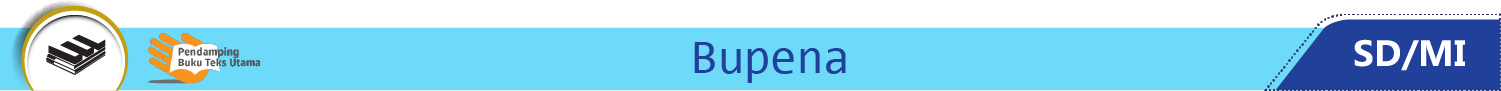 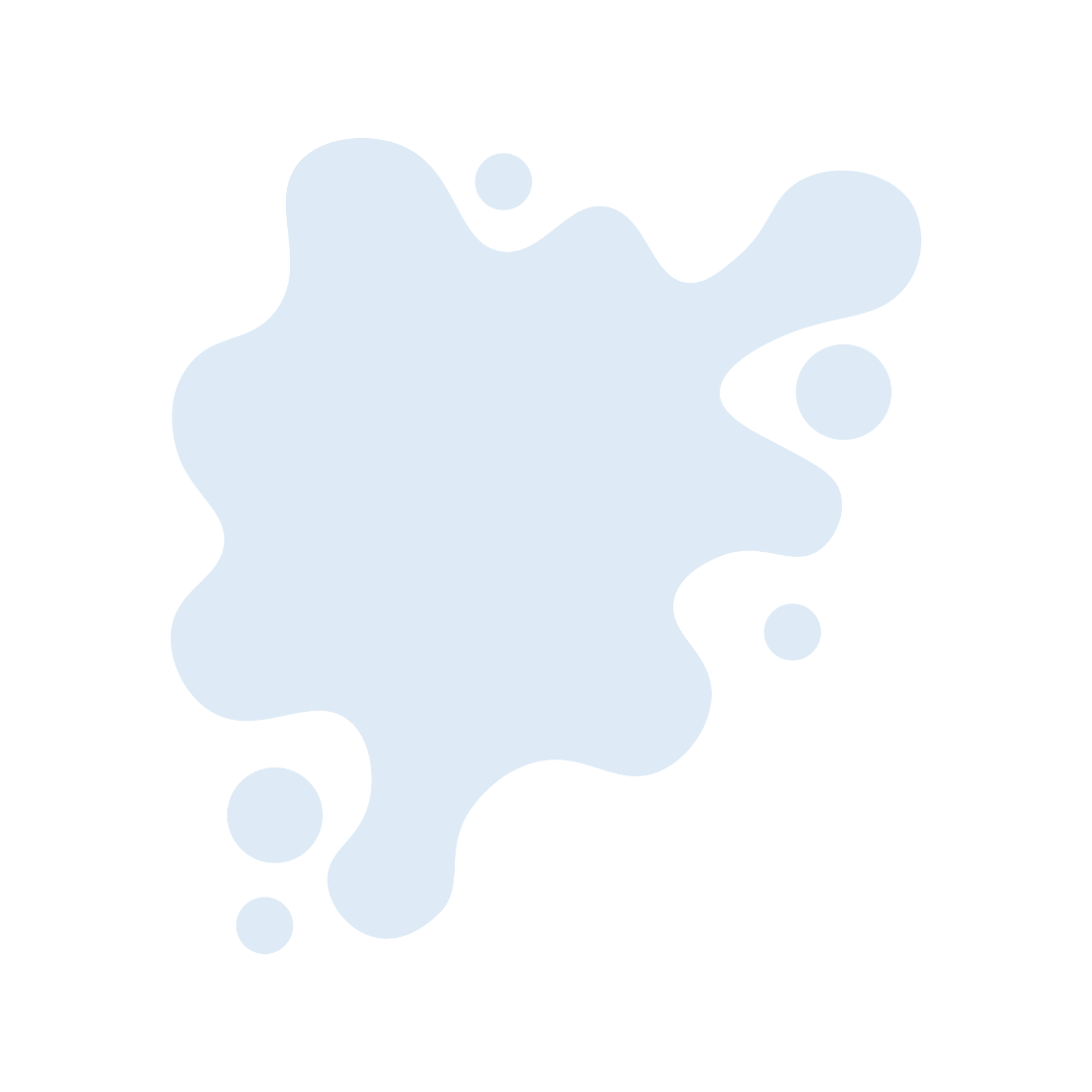 Kegiatan Ekonomi
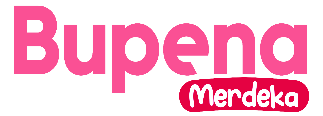 Produksi    
Bahan mentah – setengah jadi/jadi.
Contoh:
Petani dan nelayan.
Distribusi      
Menyalurkan barang dan jasa.
Contoh:
Agen dan pengecer.
Konsumsi
Memanfaatkan barang dan jasa.
Contoh:
Membeli pulpen.
Produsen
Distributor
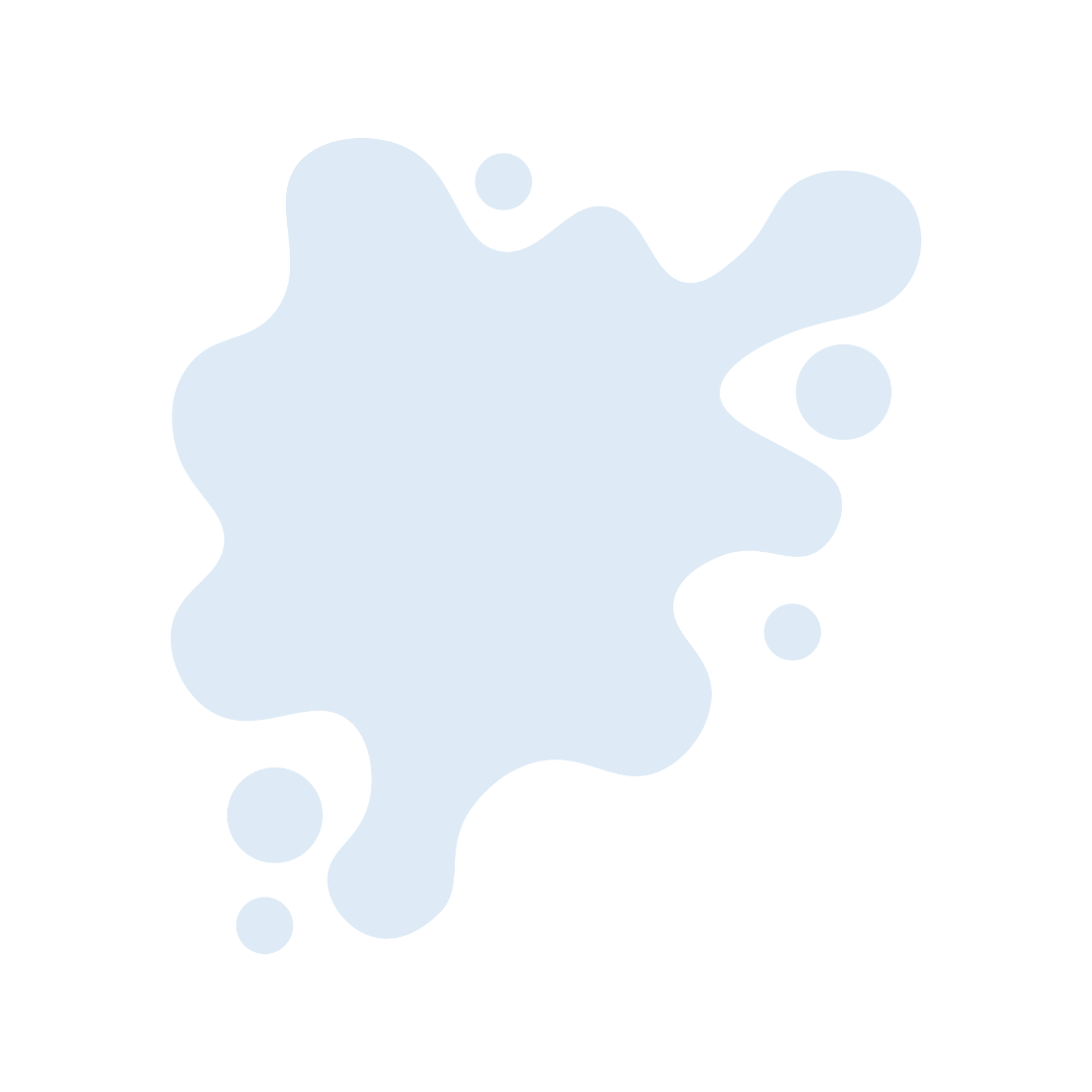 Konsumen
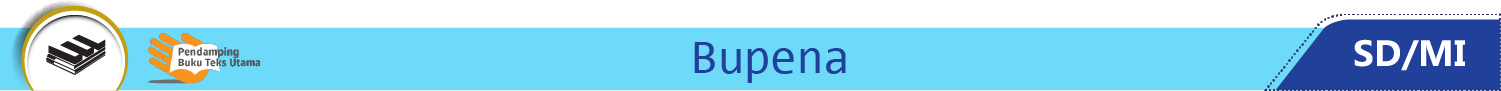 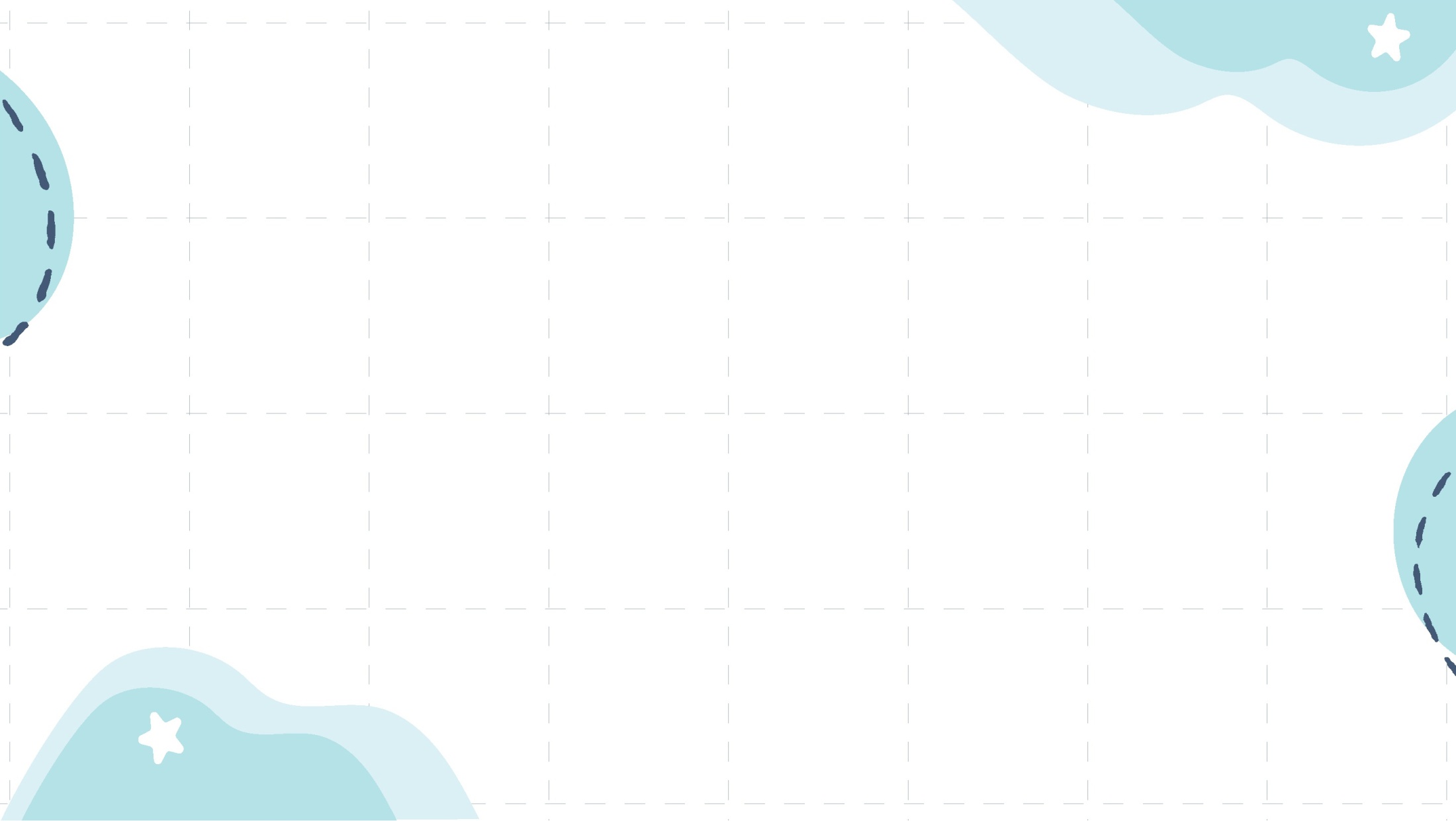 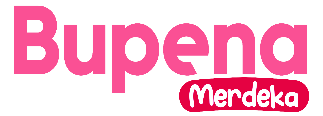 Contoh Kegiatan Produksi
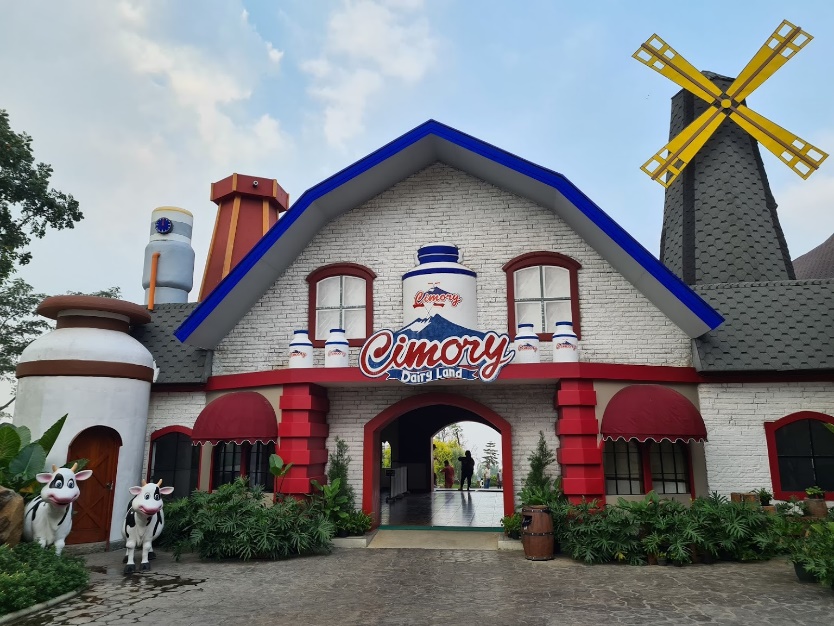 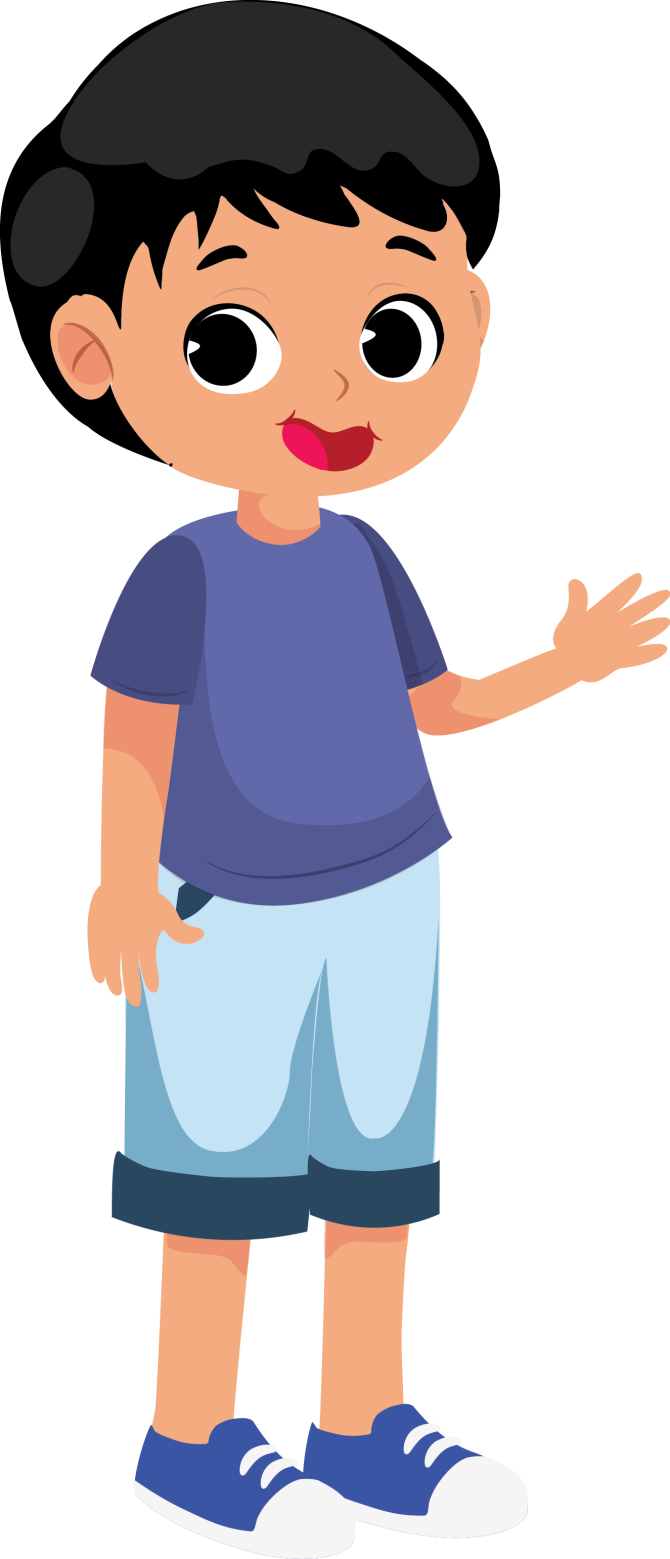 PT. Cimory memproduksi yogurt
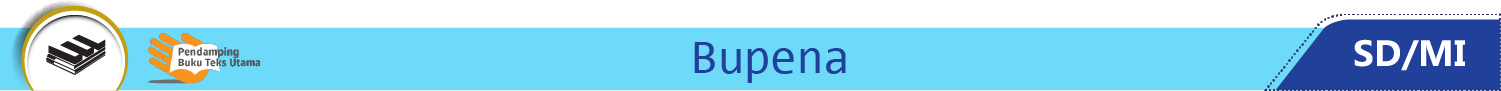 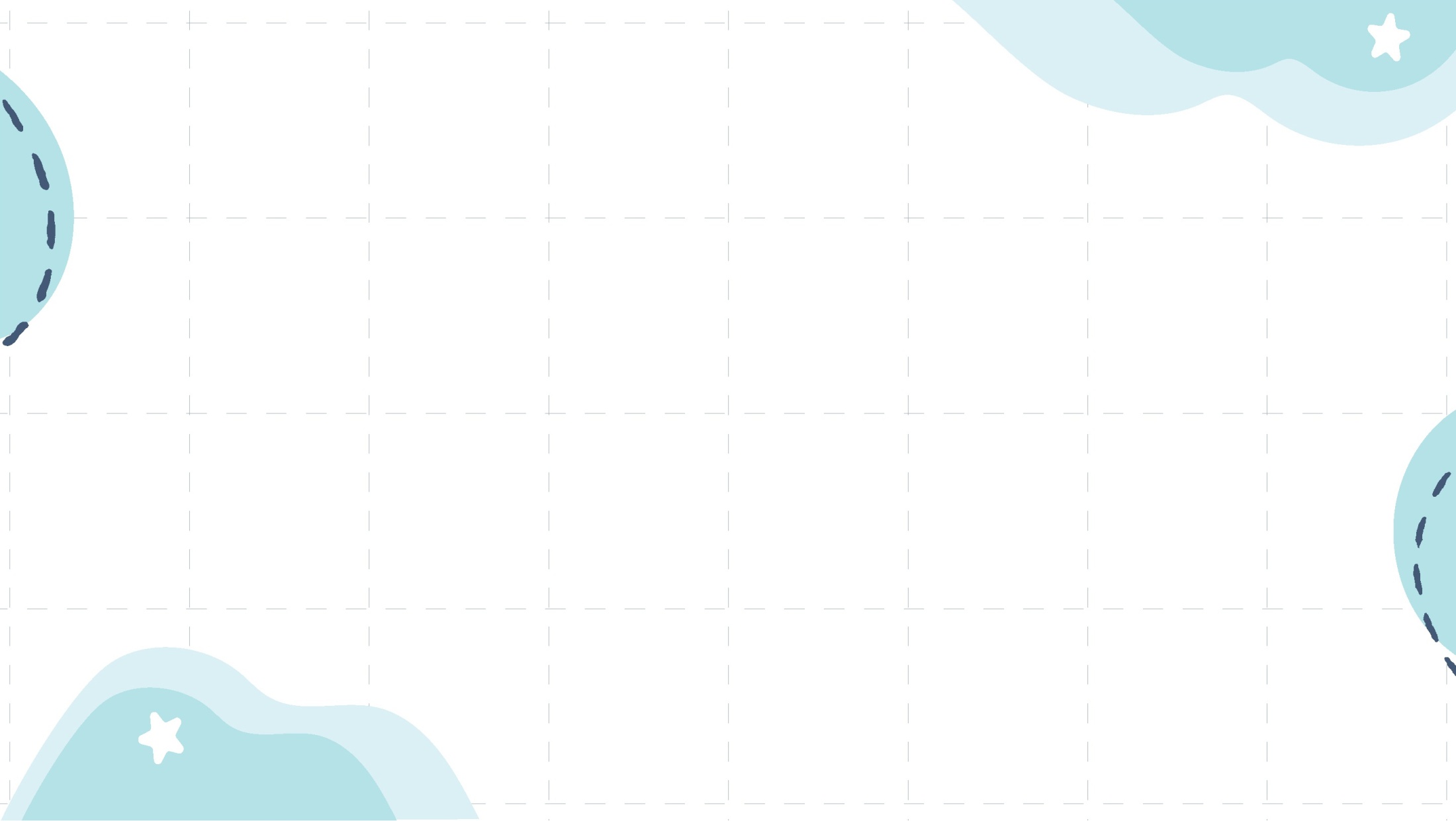 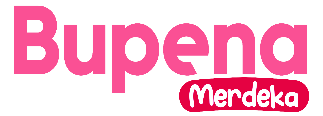 Contoh Kegiatan Distribusi
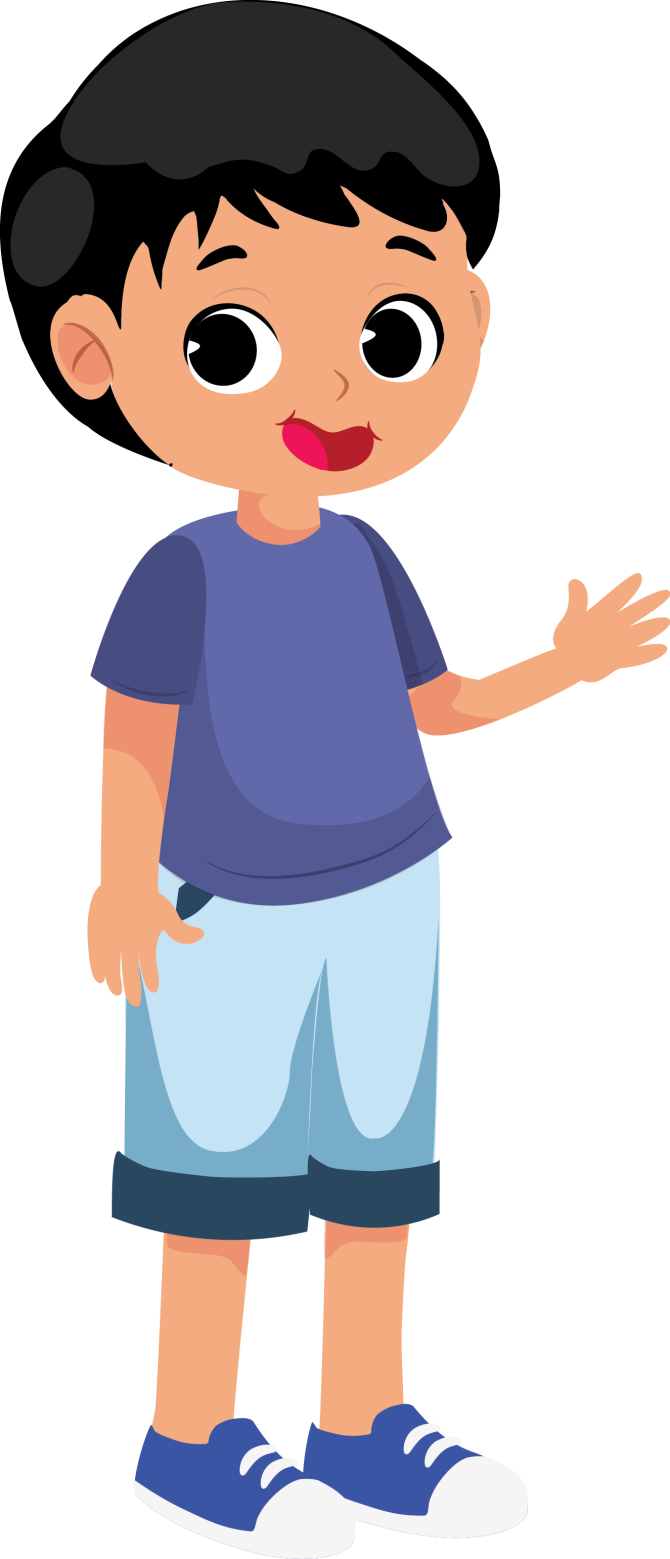 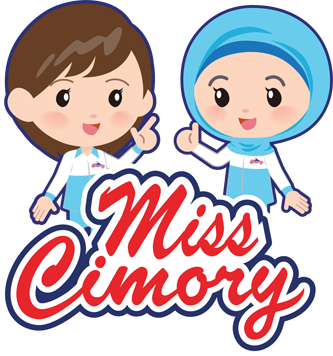 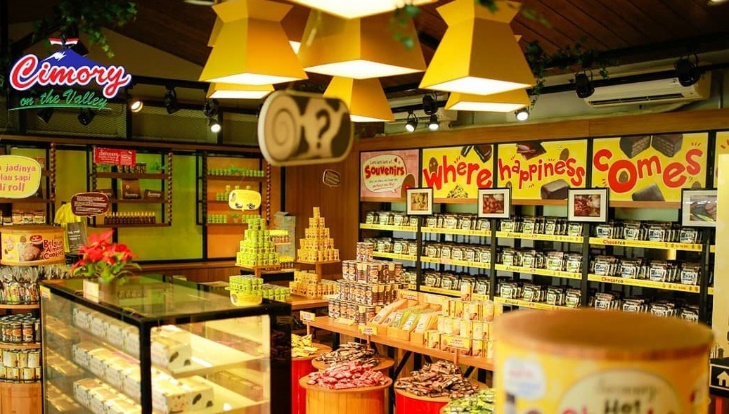 Mendistribusikan produk yogurt melalui mini market dan miss cimory.
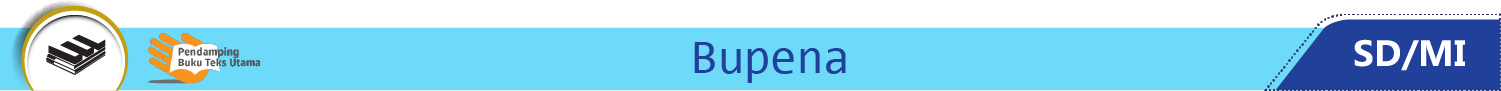 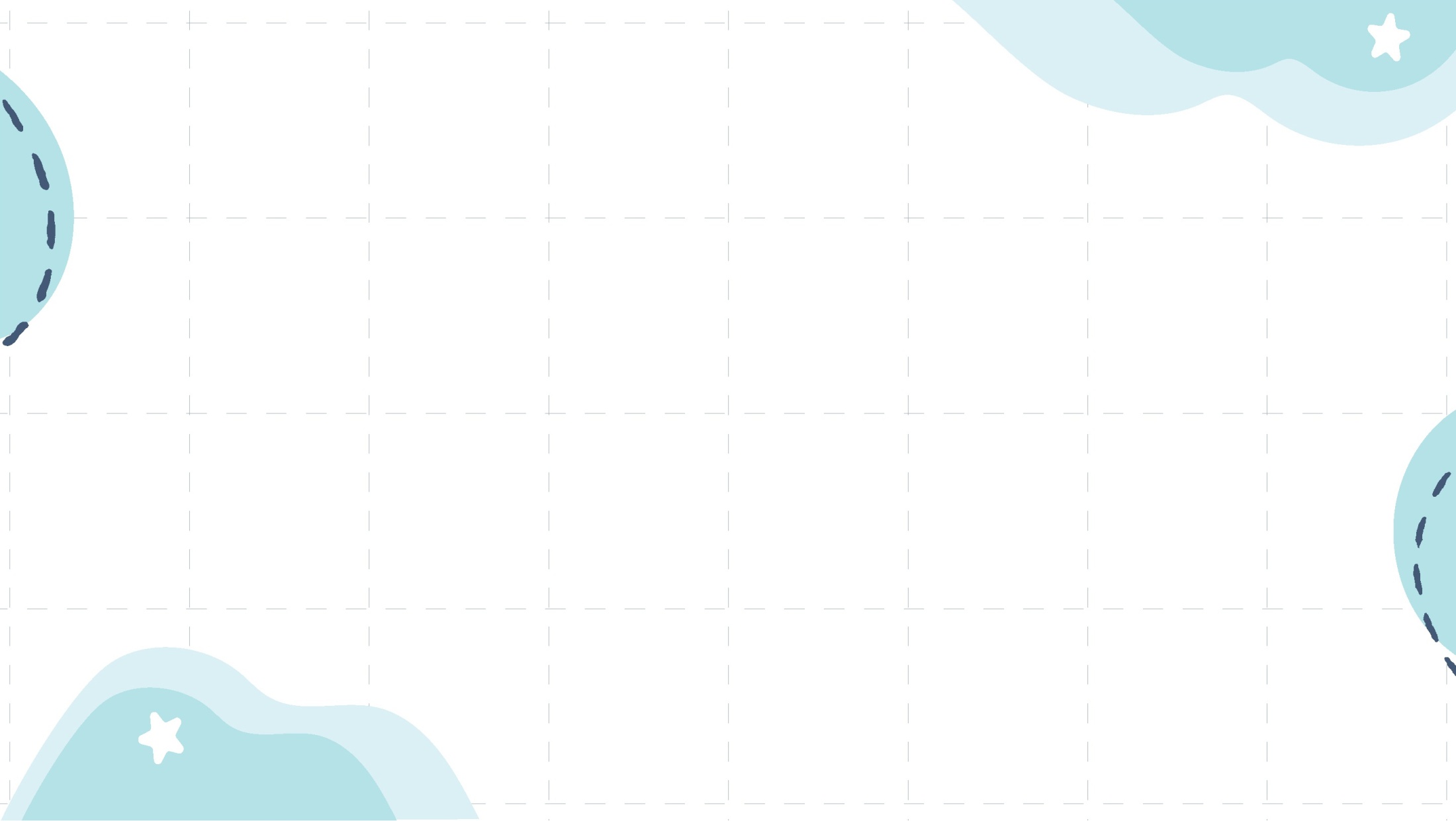 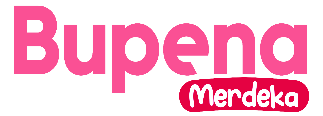 Contoh Kegiatan Konsumsi
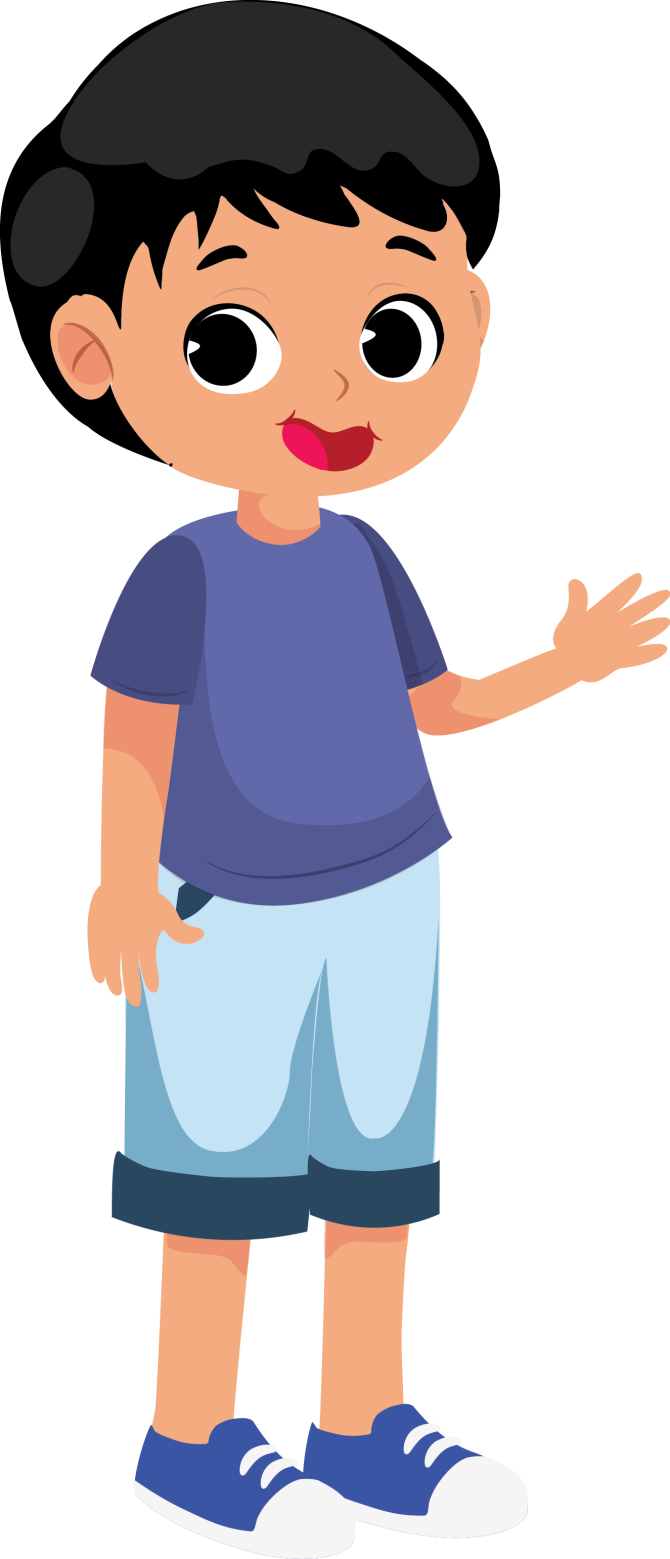 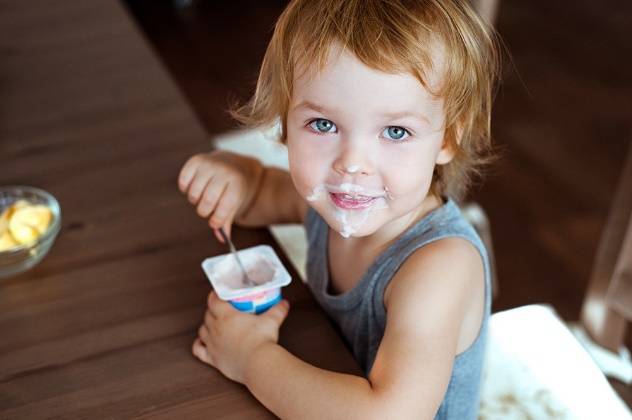 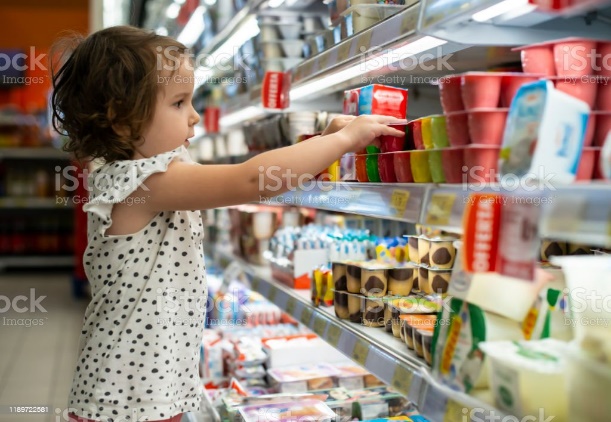 Membeli dan memakan yogurt termasuk perilaku konsumsi
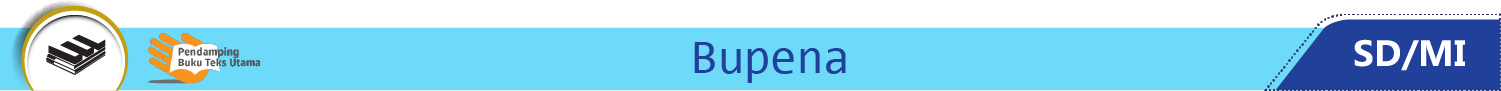 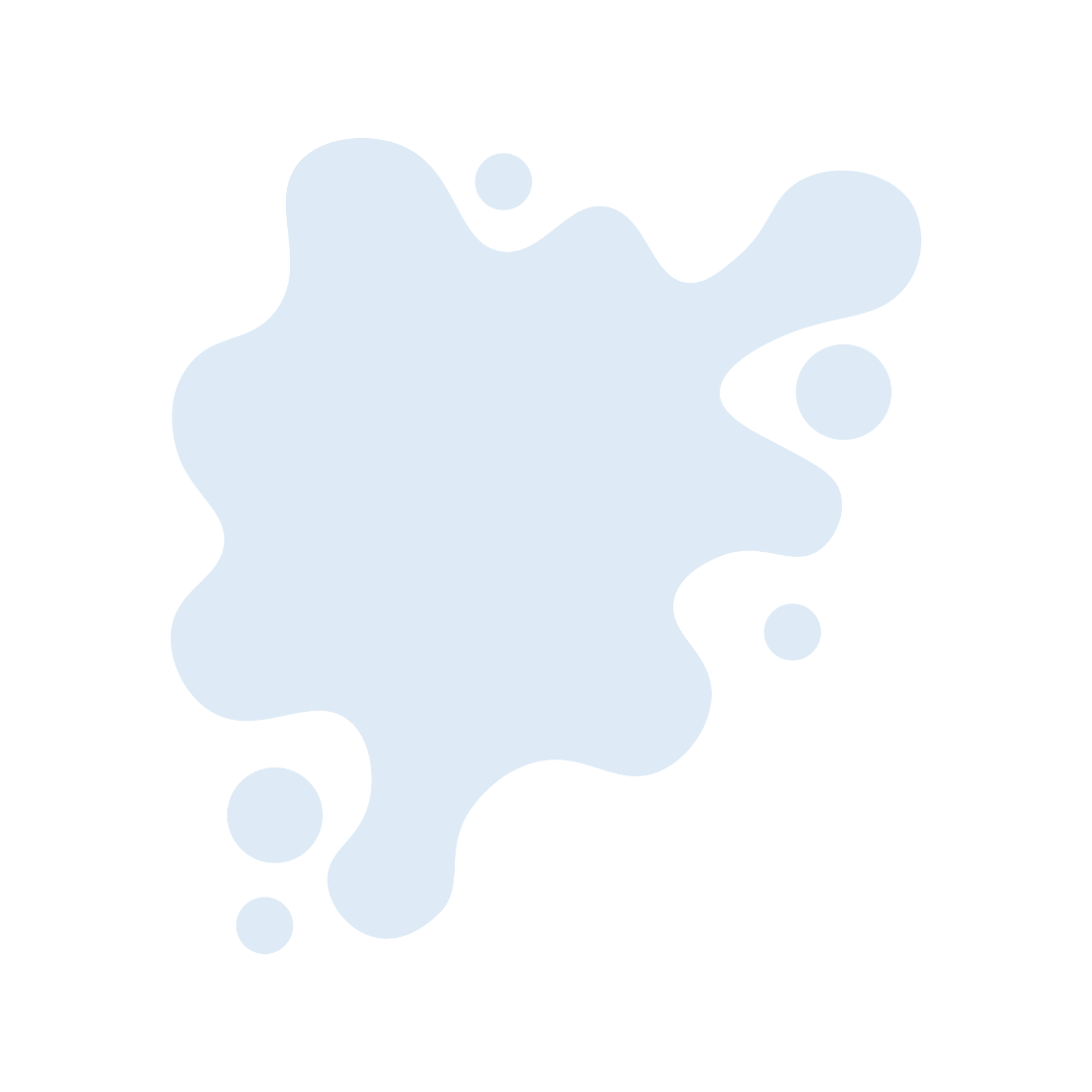 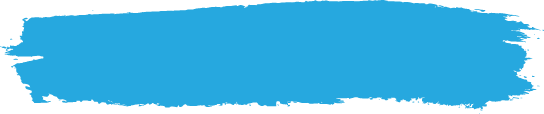 C. Jenis-Jenis Usaha dalam Bidang Ekonomi
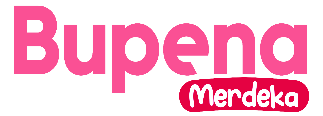 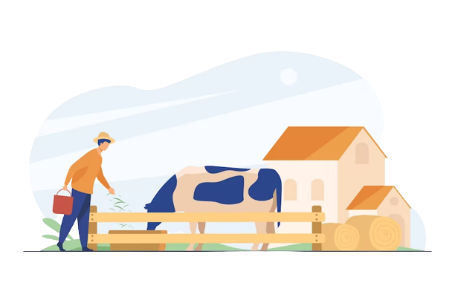 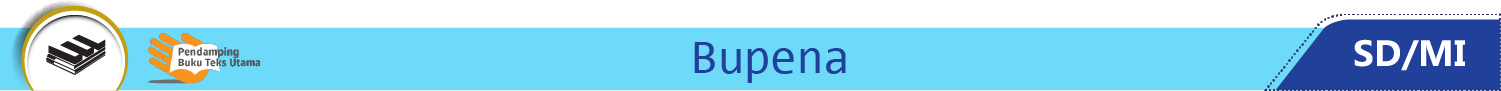 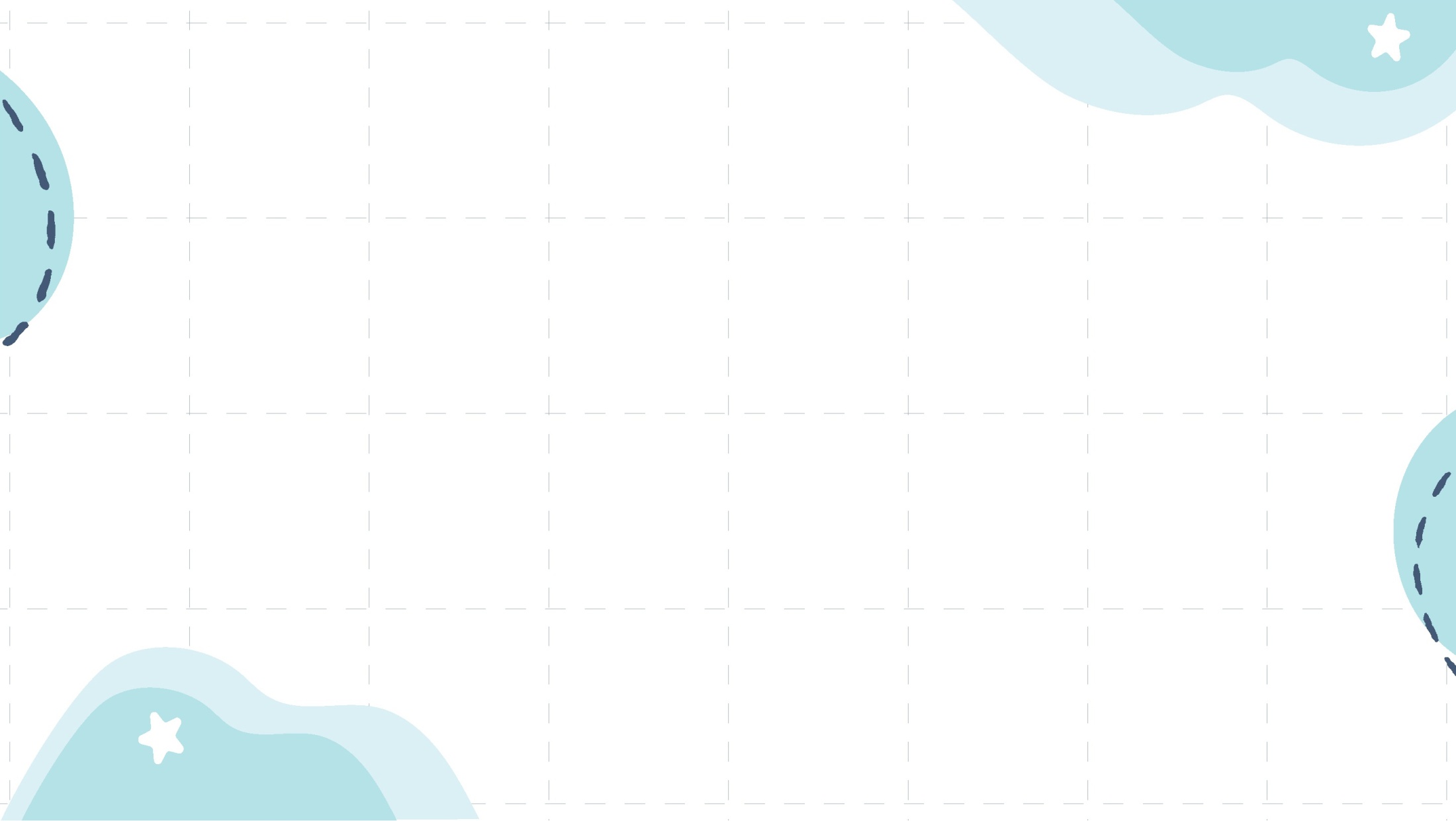 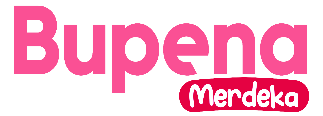 Contoh Kegiatan Ekonomi Agraris
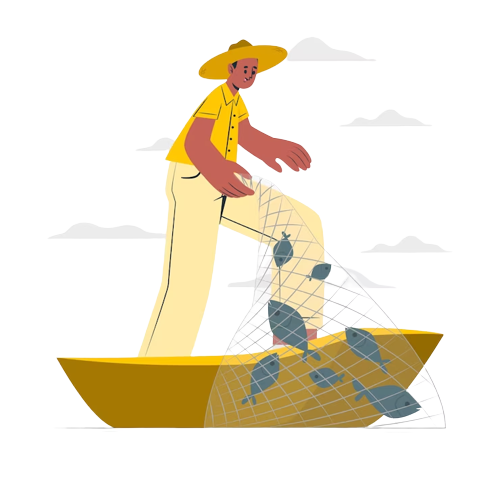 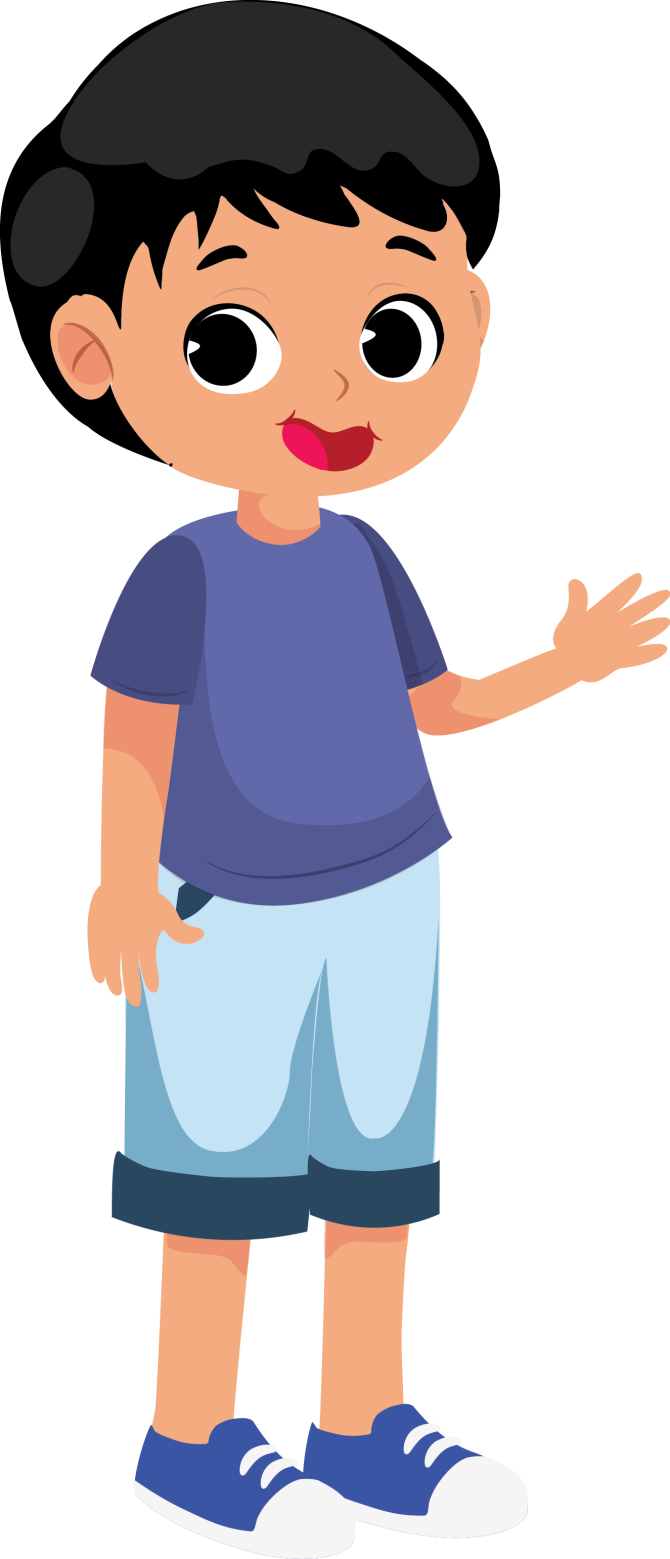 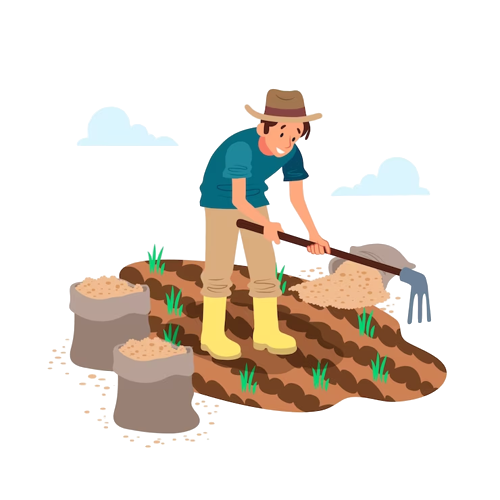 Perikanan
Pertanian
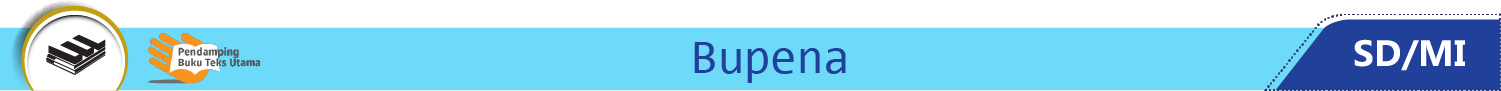 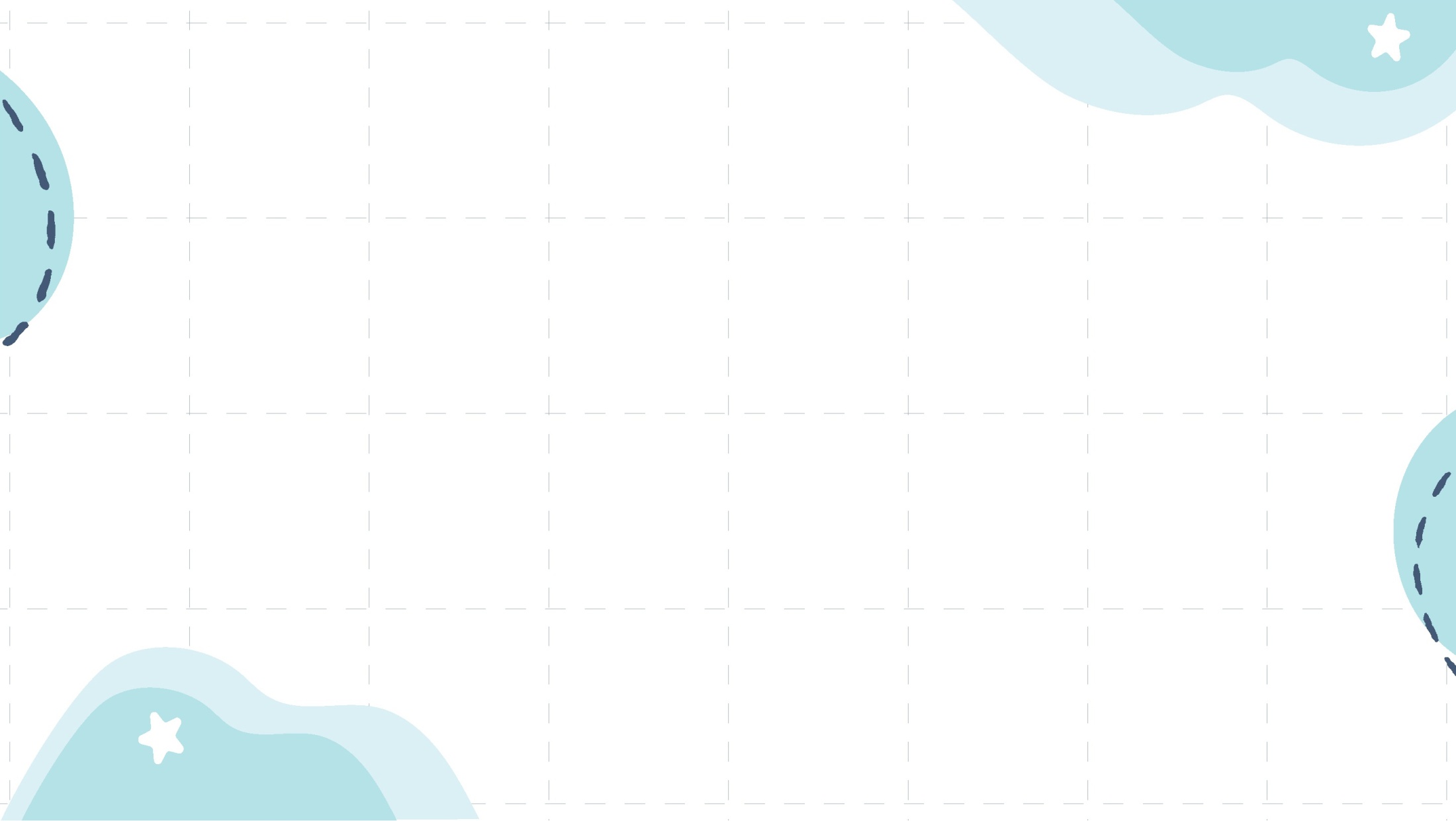 Contoh Kegiatan Ekonomi Pertambangan
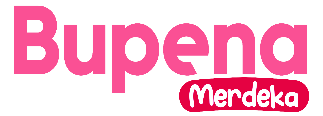 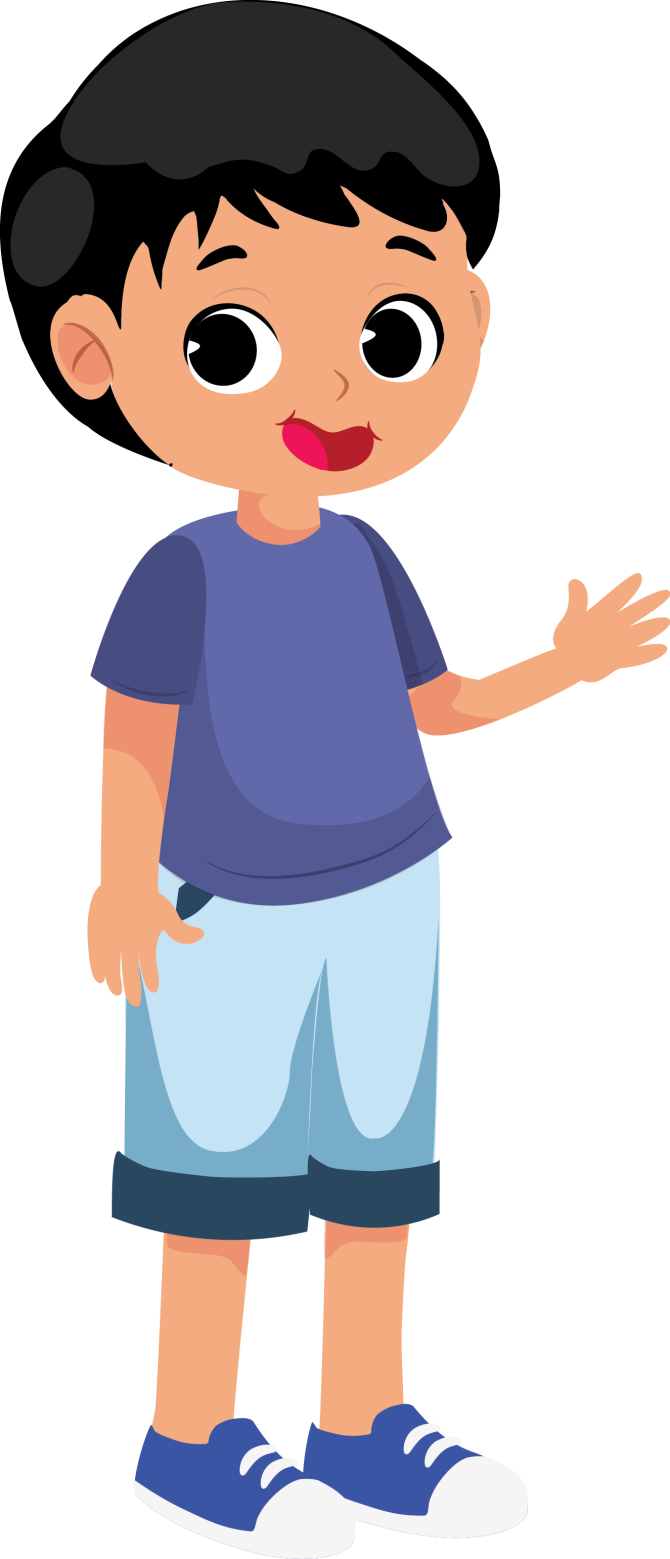 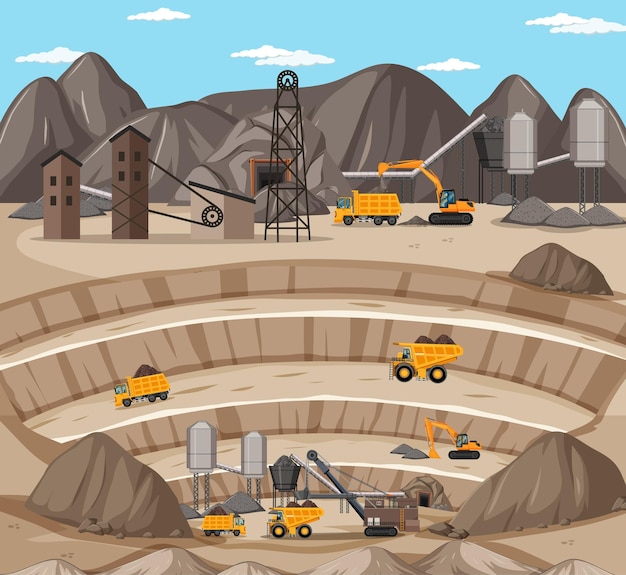 Penggalian bahan tambang
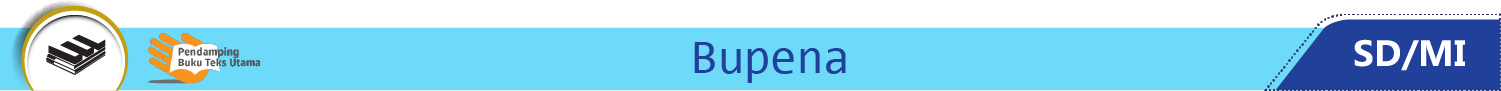 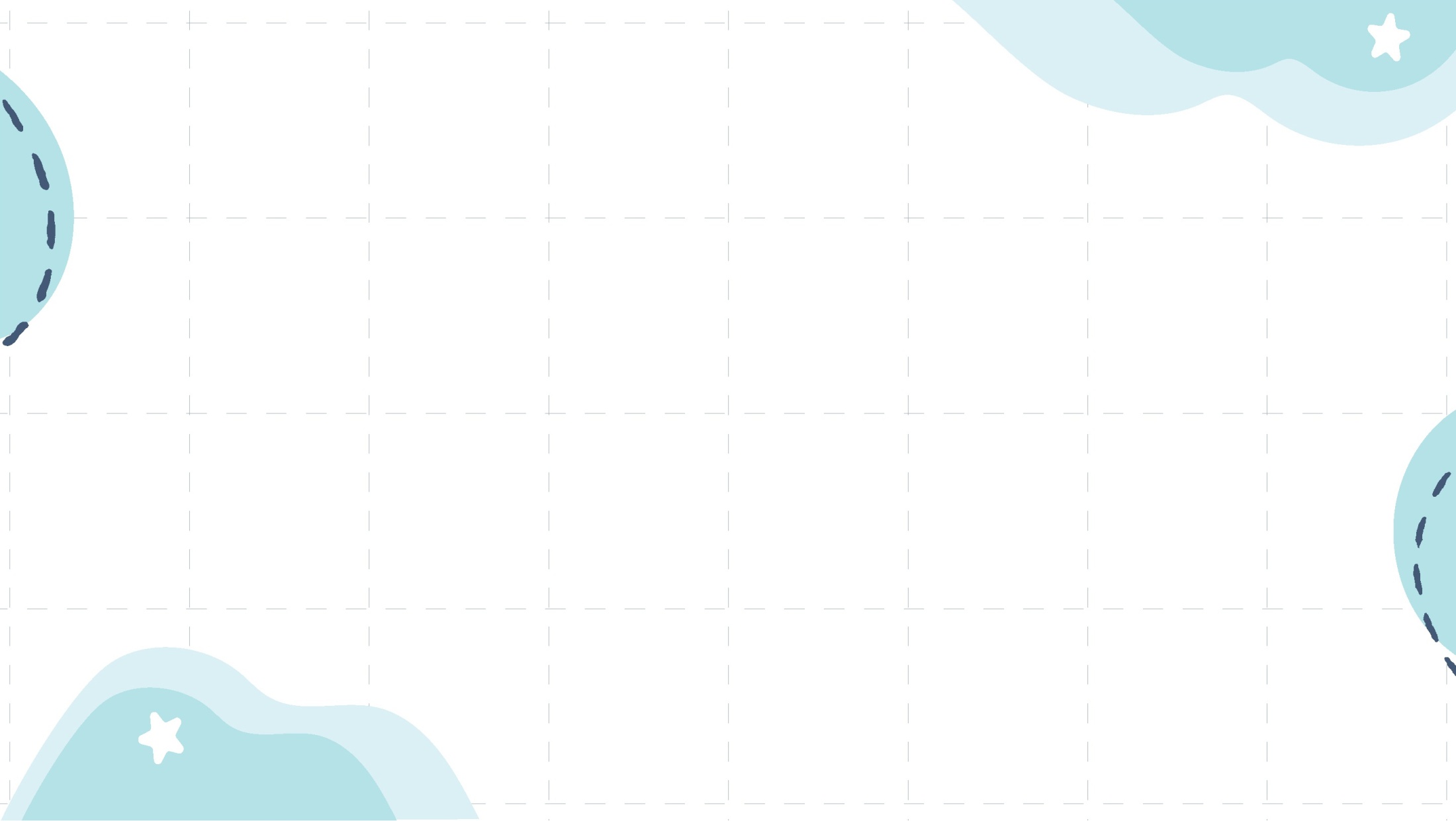 Contoh Kegiatan Ekonomi Perindustrian
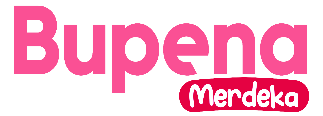 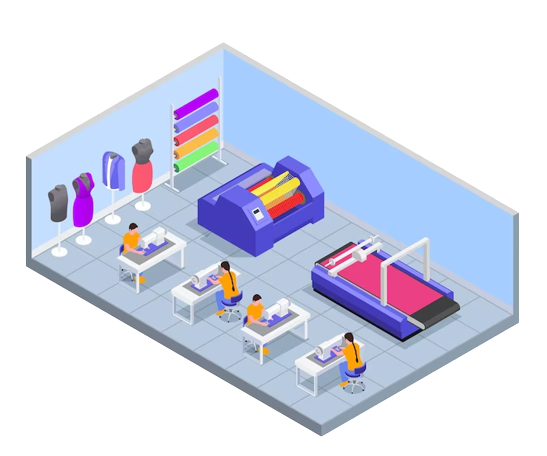 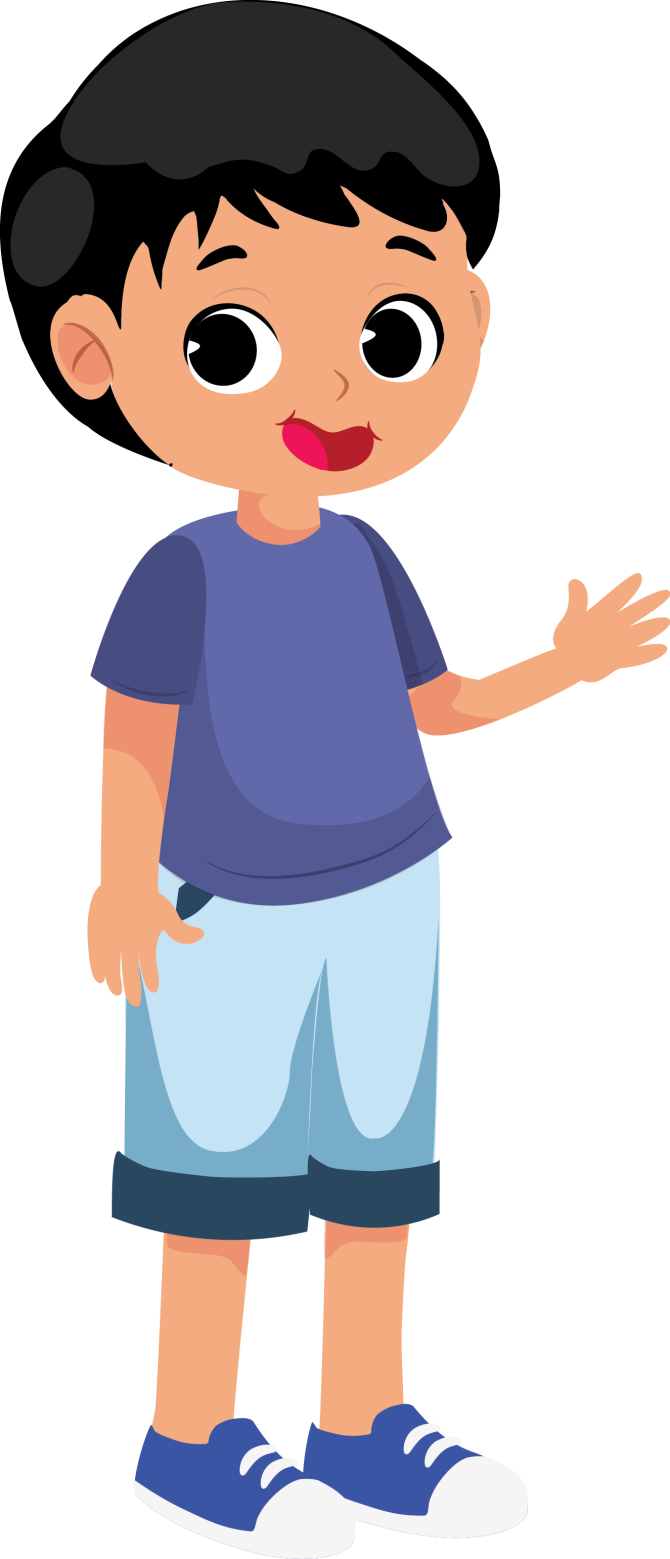 Industri tekstil
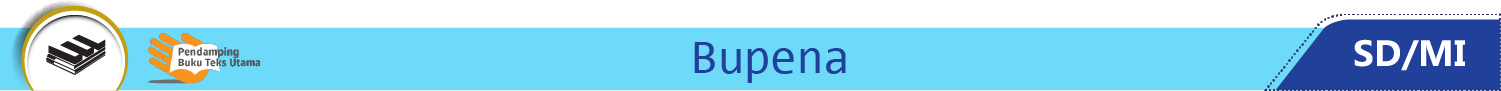 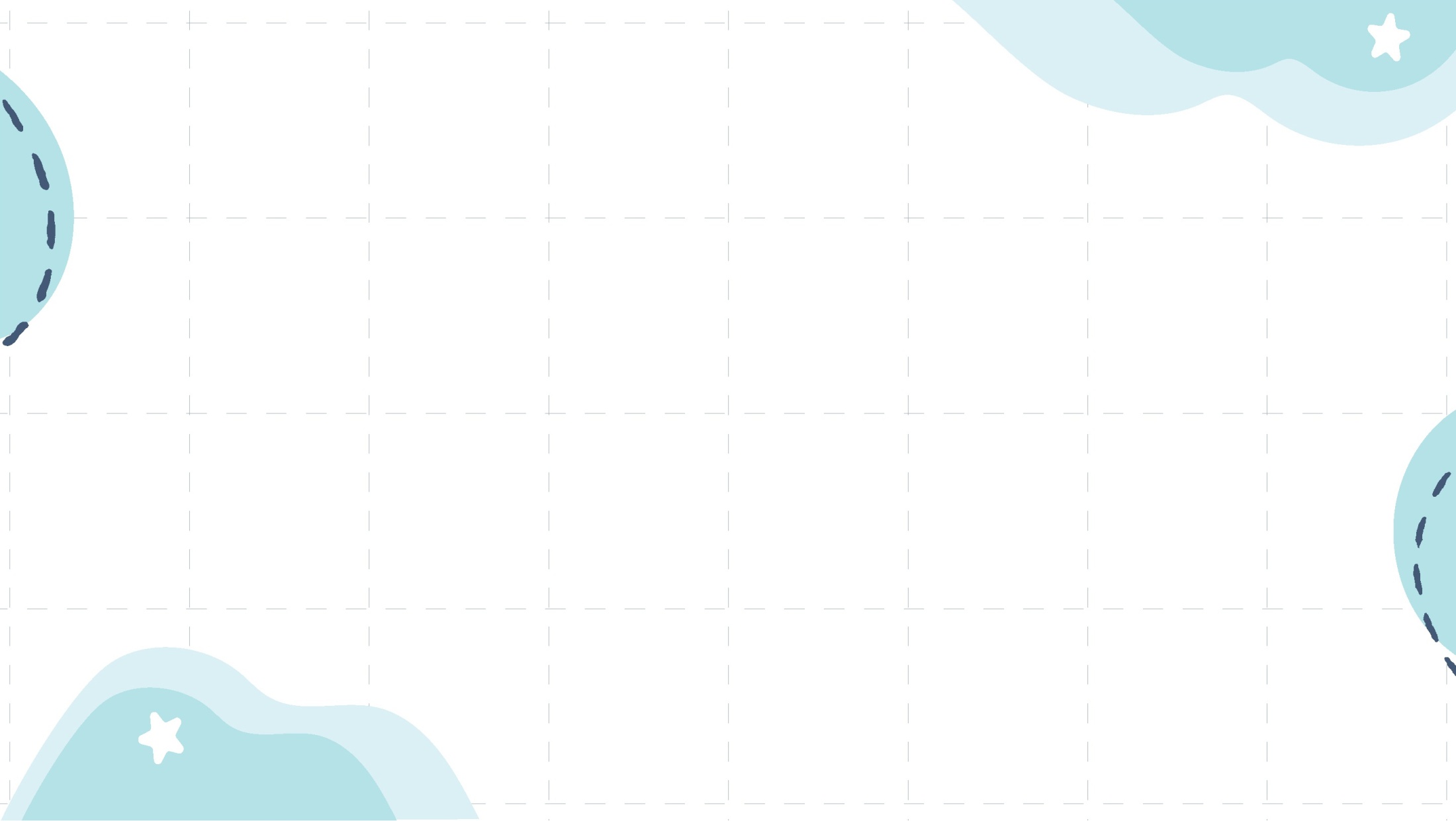 Contoh Kegiatan Ekonomi Perdagangan
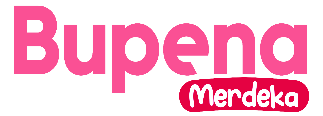 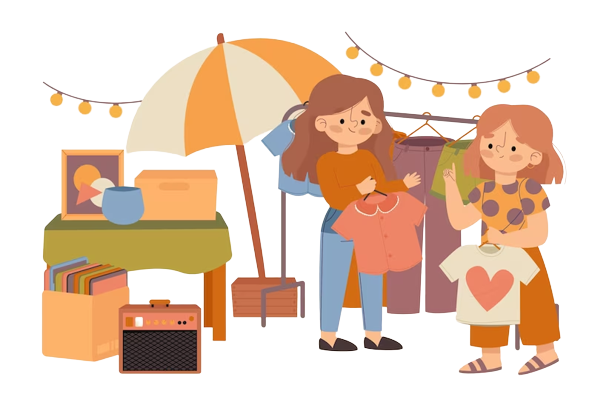 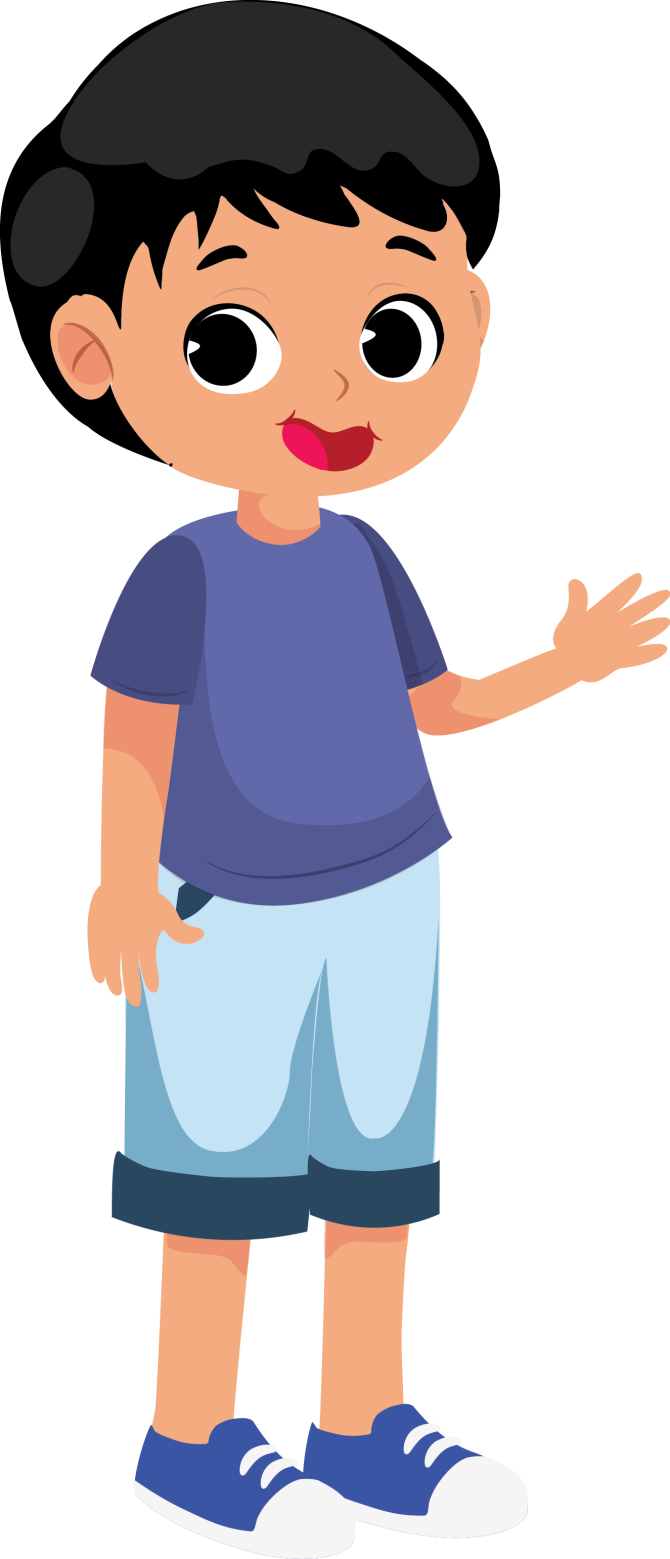 Jual beli di pasar
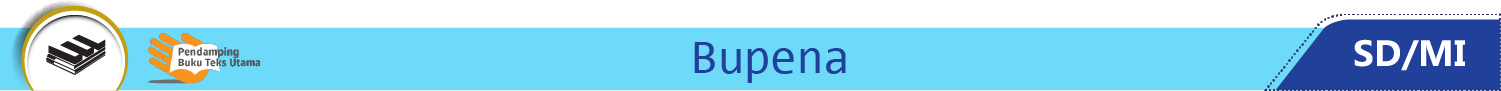 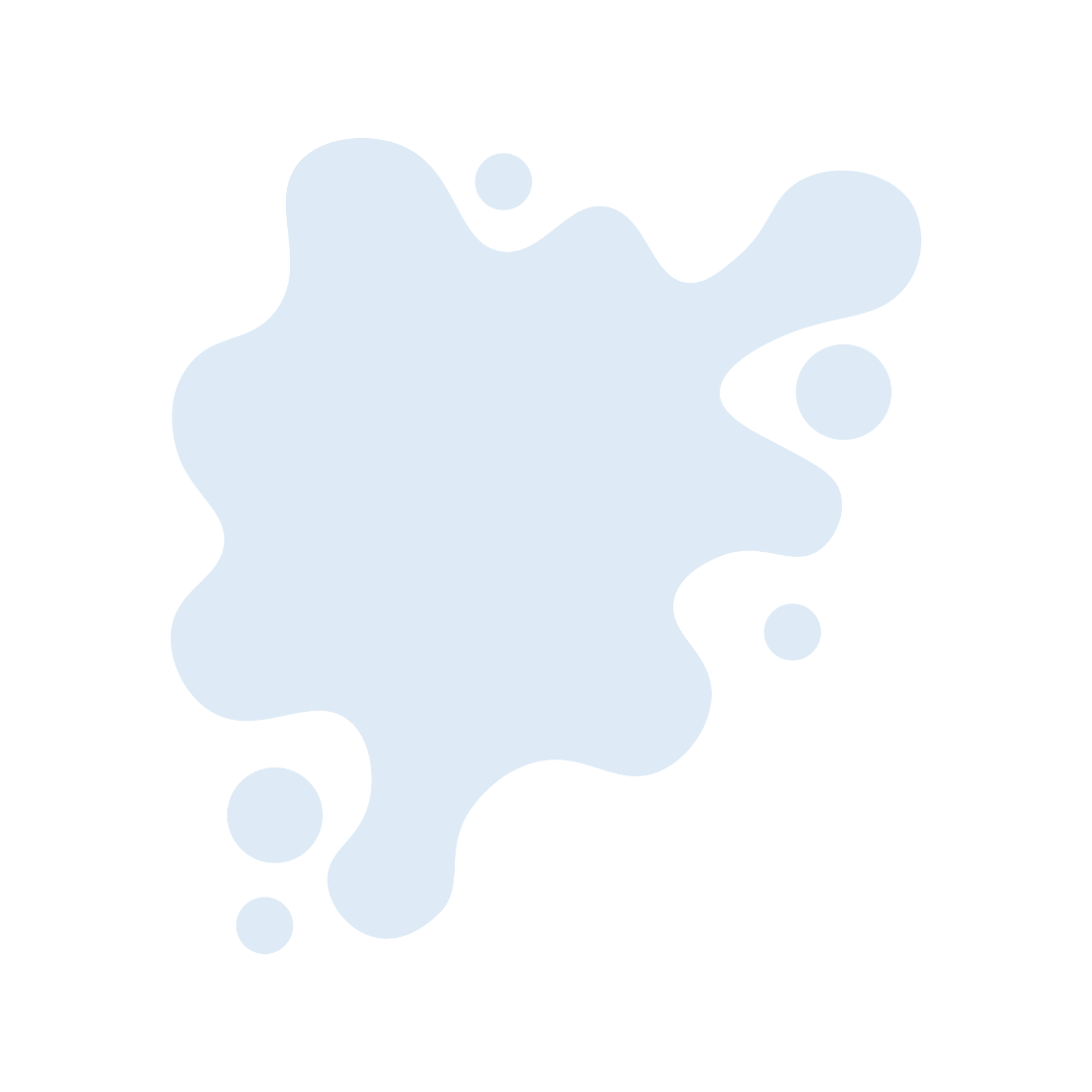 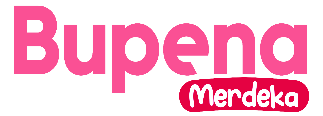 Bekerja sama atas dasar sukarela.
Lembaga – Lembaga Ekonomi Masyarakat
Sebagian atau seluruh modal dimiliki oleh negara.
Dikelola oleh Pemerintah Daerah.
Dikelola oleh pihak swasta.
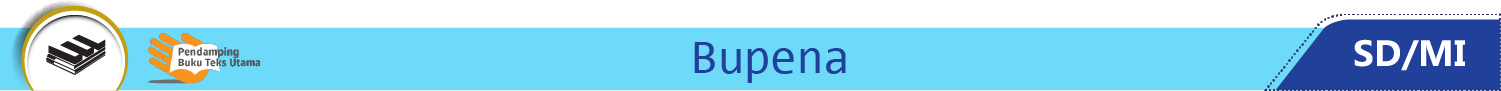 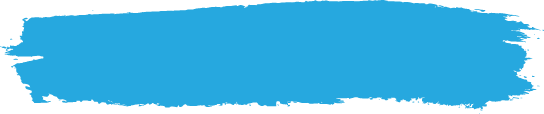 A. Norma dan Adat Istiadat di Masyarakat
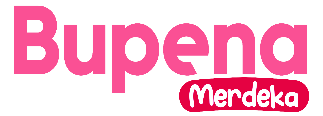 BAB
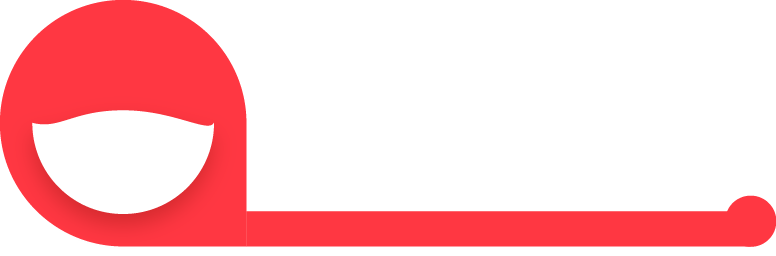 Norma dan Peraturan dalam Masyarakat
10
8
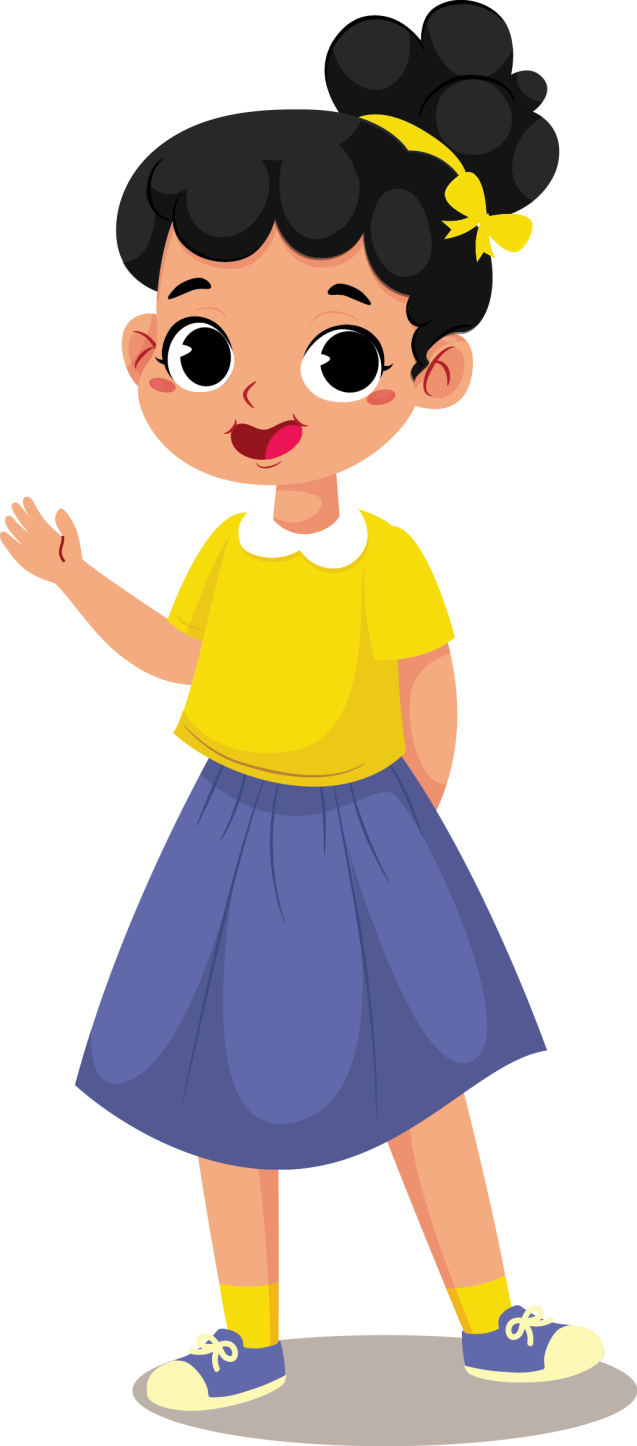 Aturan yang berlaku di suatu wilayah disebut norma. Aturan ini dibuat agar tercipta suasana yang nyaman dan tenteram.
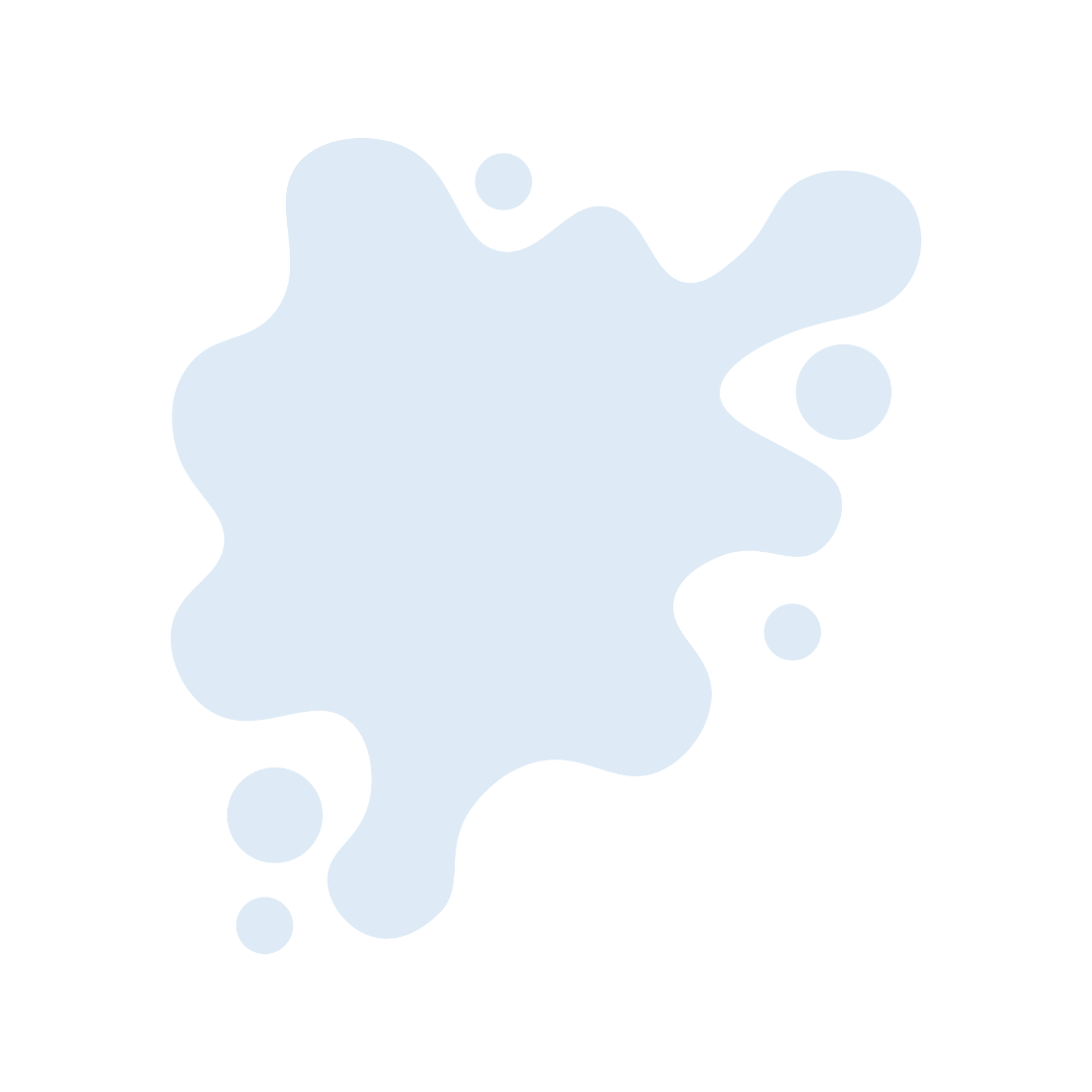 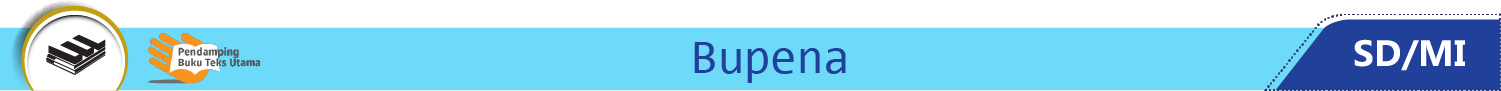 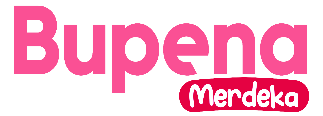 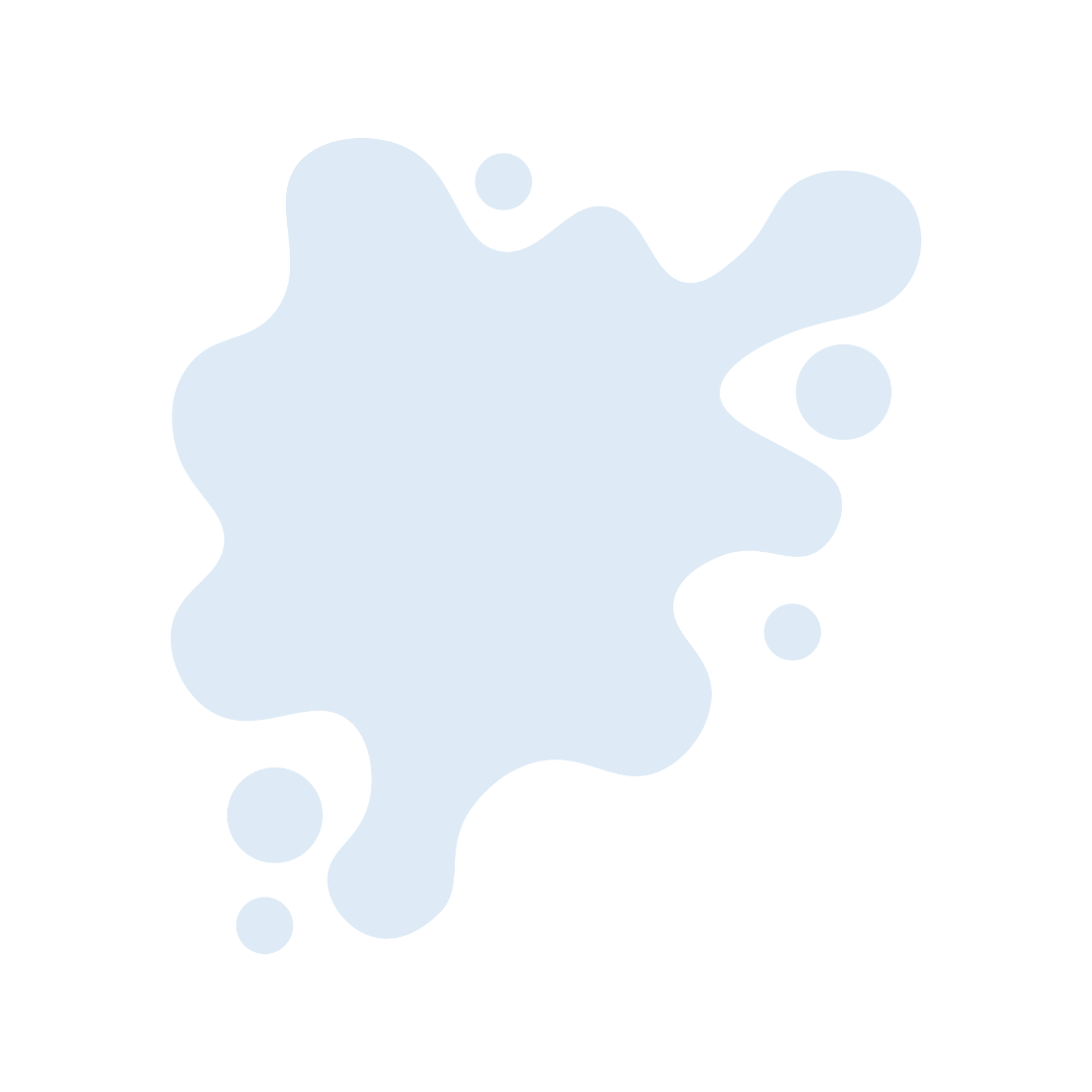 BAB
Norma dan Adat Istiadat di Masyarakat
8
Kita harus mematuhi norma di mana pun kita berada. Seperti peribahasa yang berbunyi
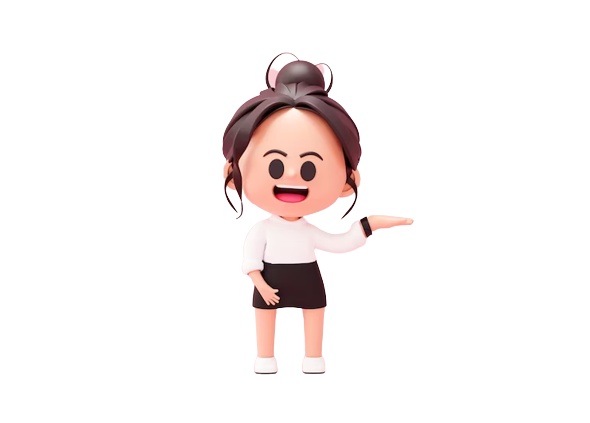 “Di mana bumi dipijak, di situlah langit dijunjung”.
Jika kita berkunjung ke suatu daerah tertentu, kita harus menghormati adat istiadat yang berlaku di daerah tersebut.
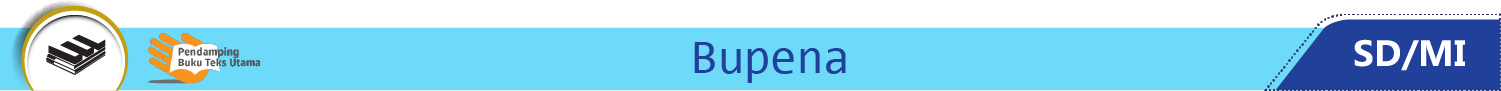 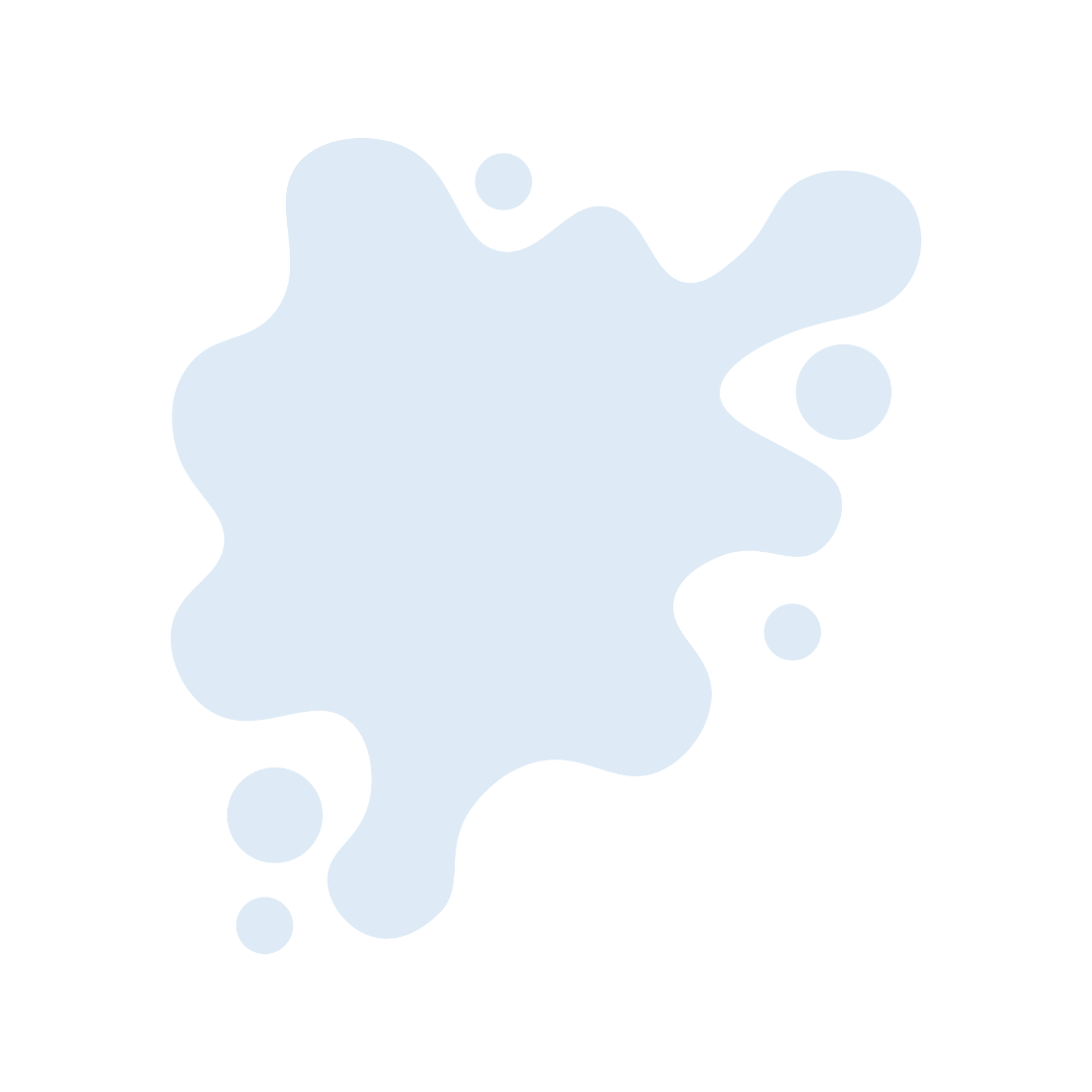 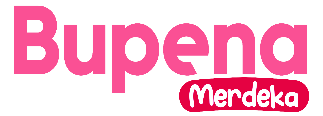 BAB
Grebeg
8
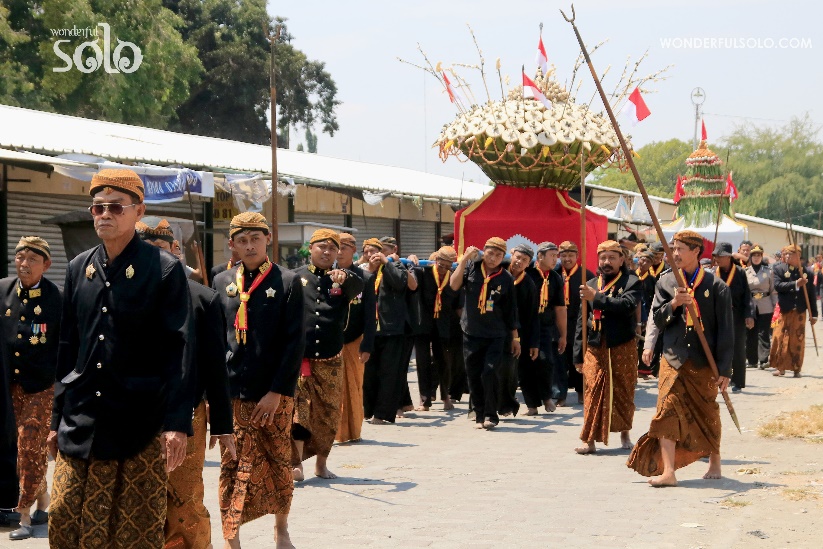 Grebeg merupakan perayaan rutin yang diadakan masyarakat Jawa untuk memperingati suatu peristiwa penting. Grebeg adalah bagian dari adat istiadat.
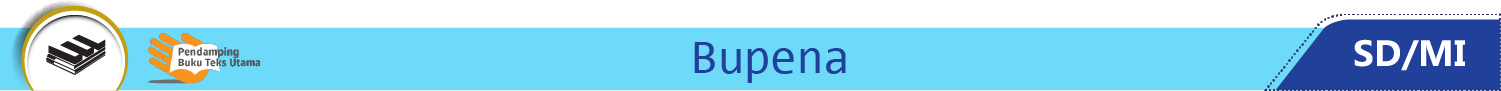 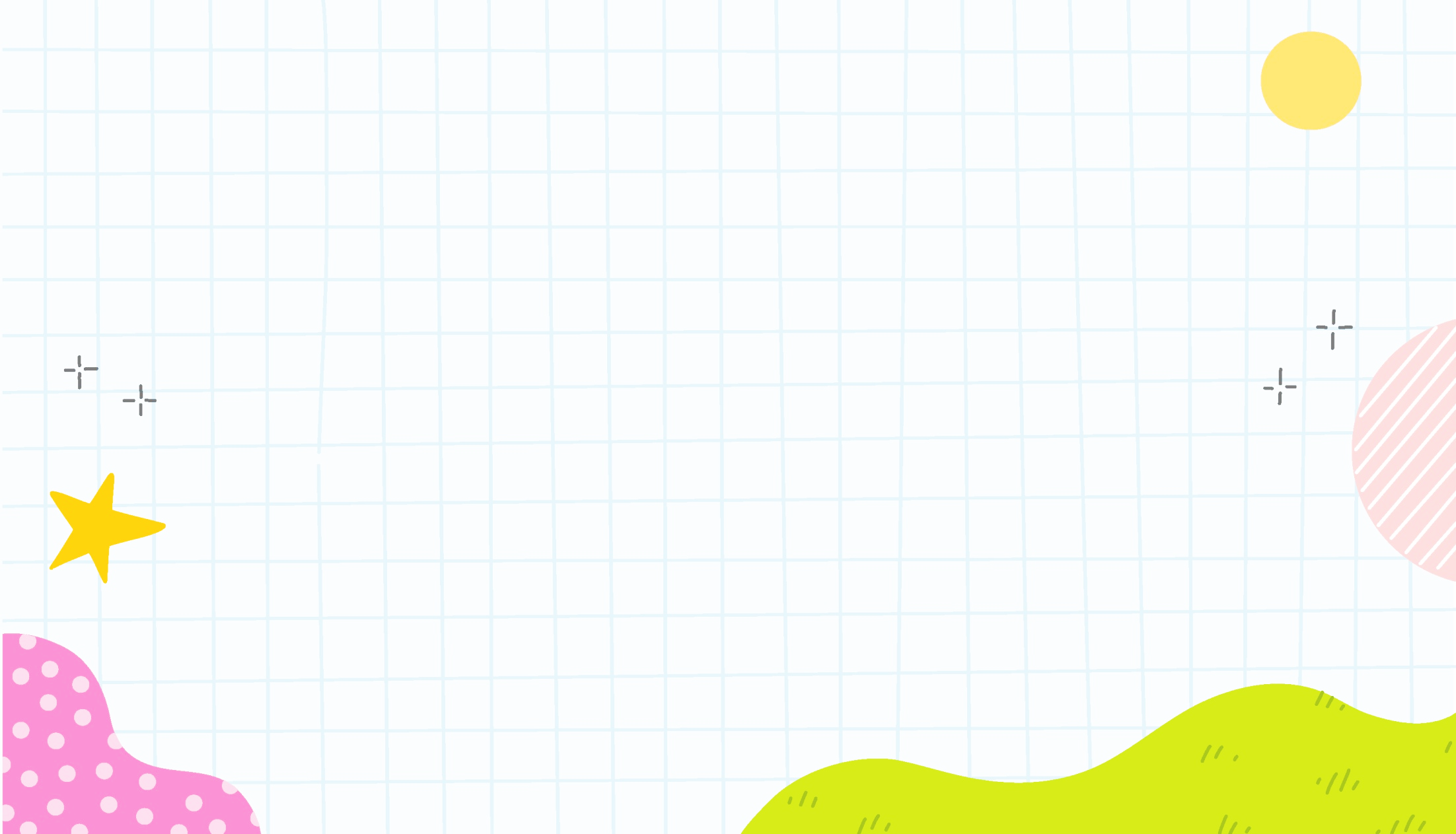 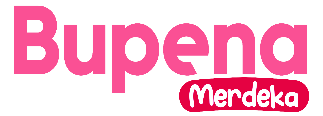 Adat Istiadat di Indonesia
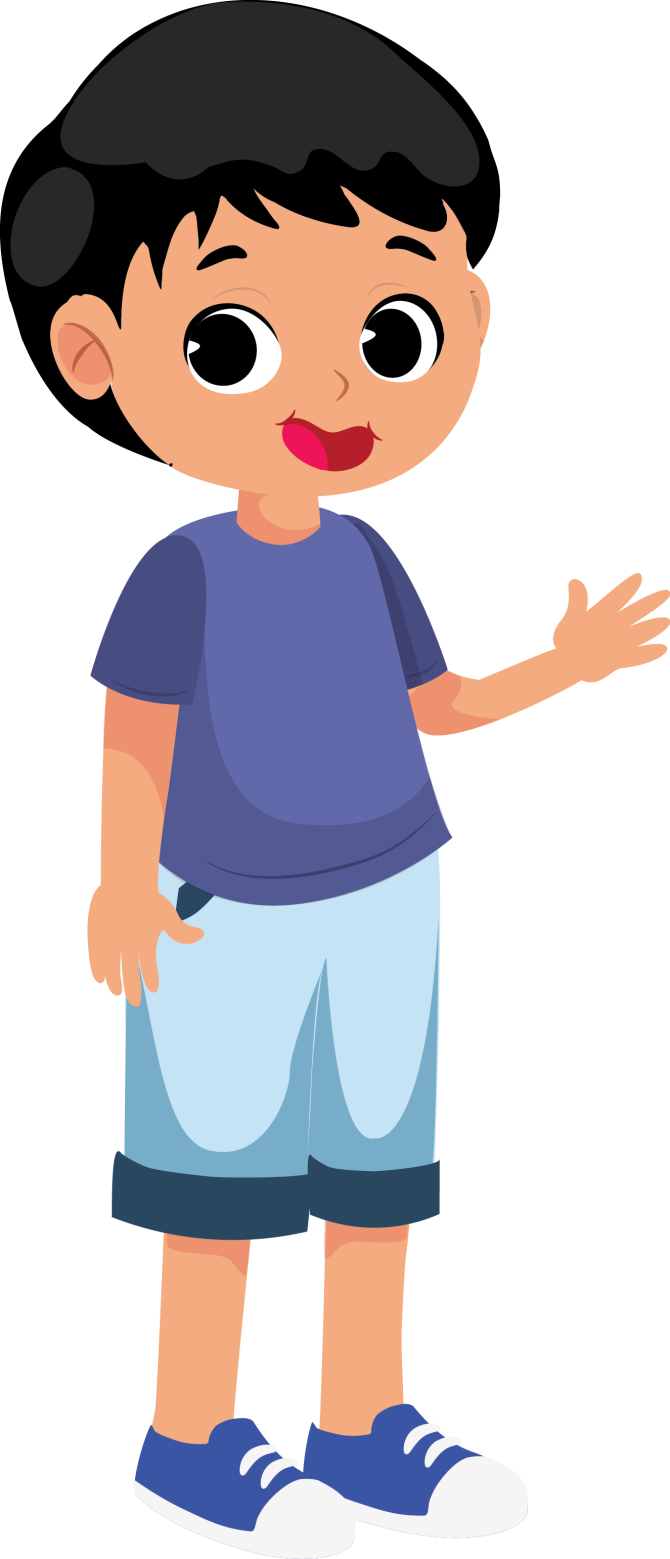 Adat istiadat adalah aturan tidak tertulis yang diakui sebagai hal baik dan menjadi kebiasaan.
Kebiasaan tersebut dilakukan secara turun-temurun oleh masyarakat sekitar.
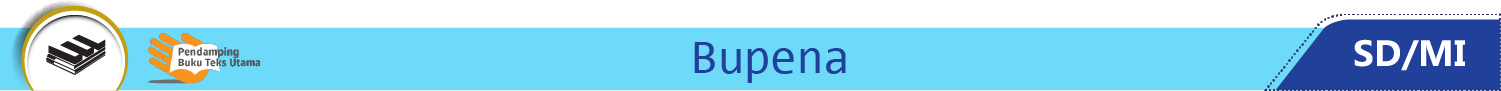 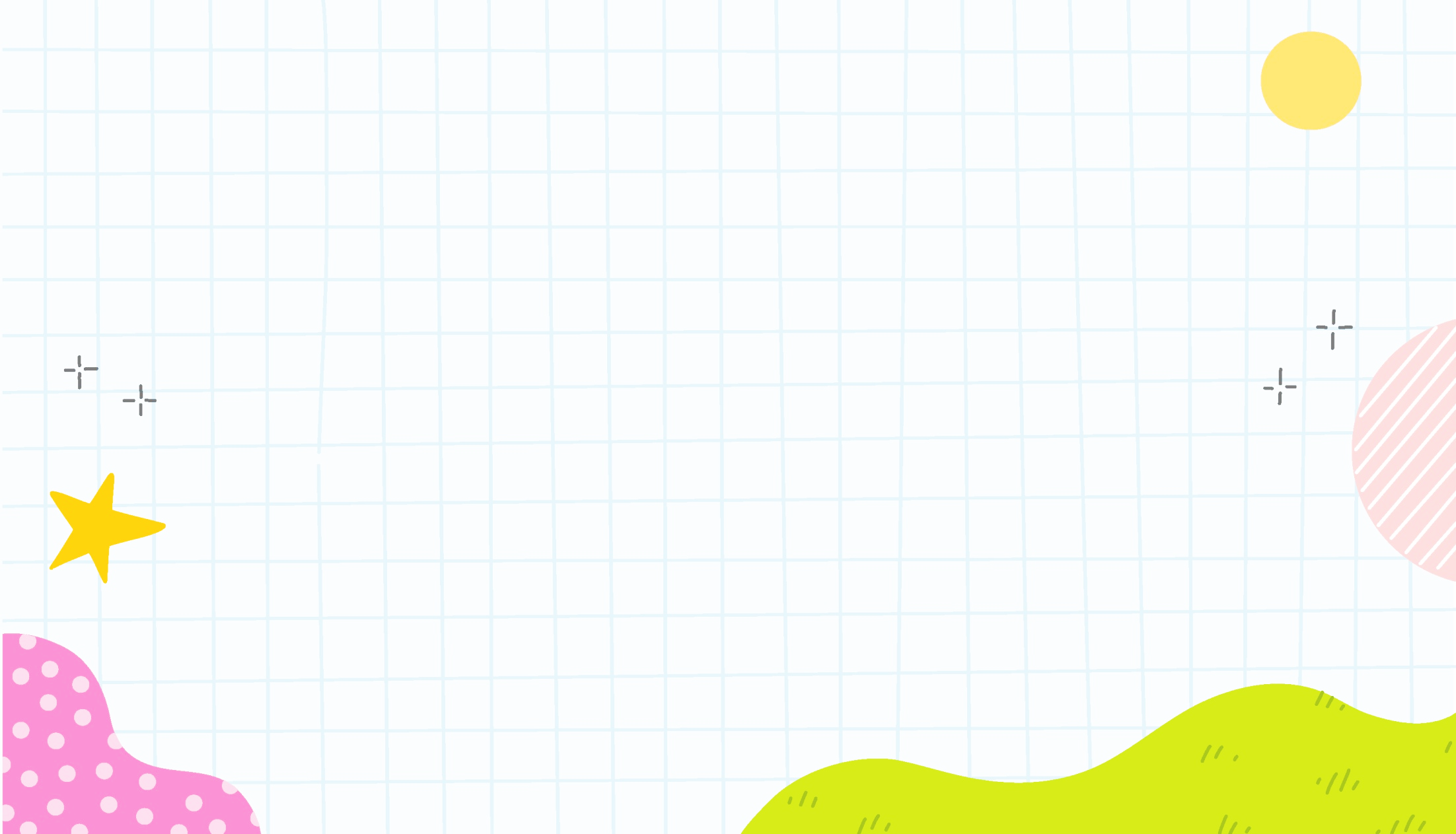 Contoh Adat Istiadat di Indonesia
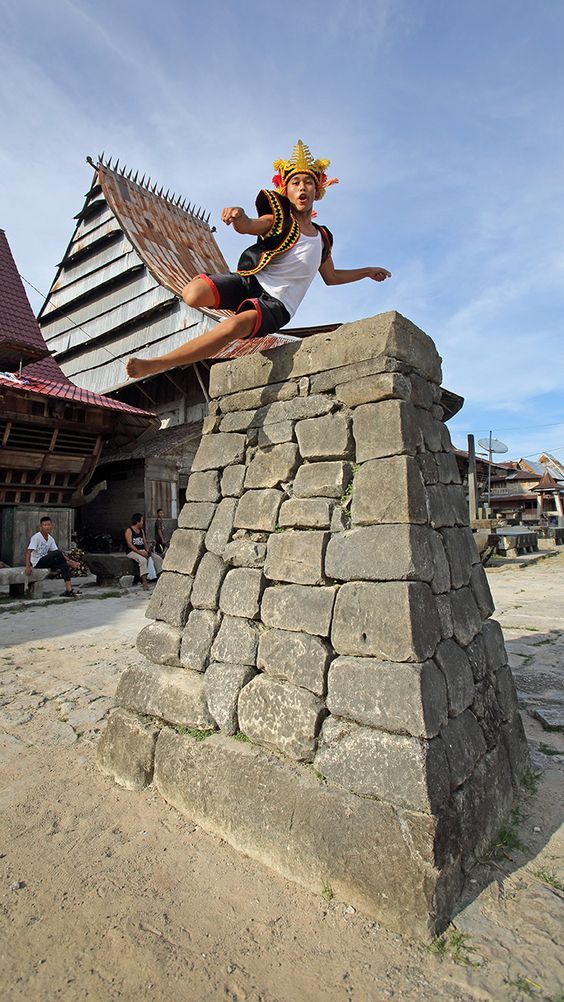 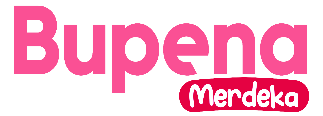 Tradisi Seba Suku Badui
Tradisi Fahombo Suku Nias
Awig-Awig Masyarakat Bali
Sistem Matrilineal Suku Minangkabau
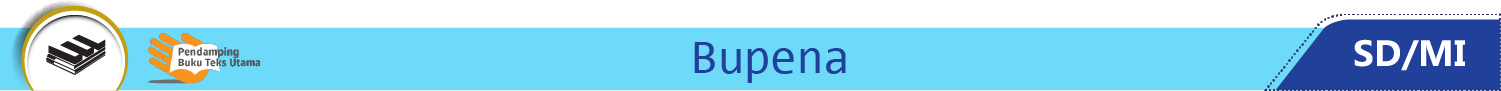 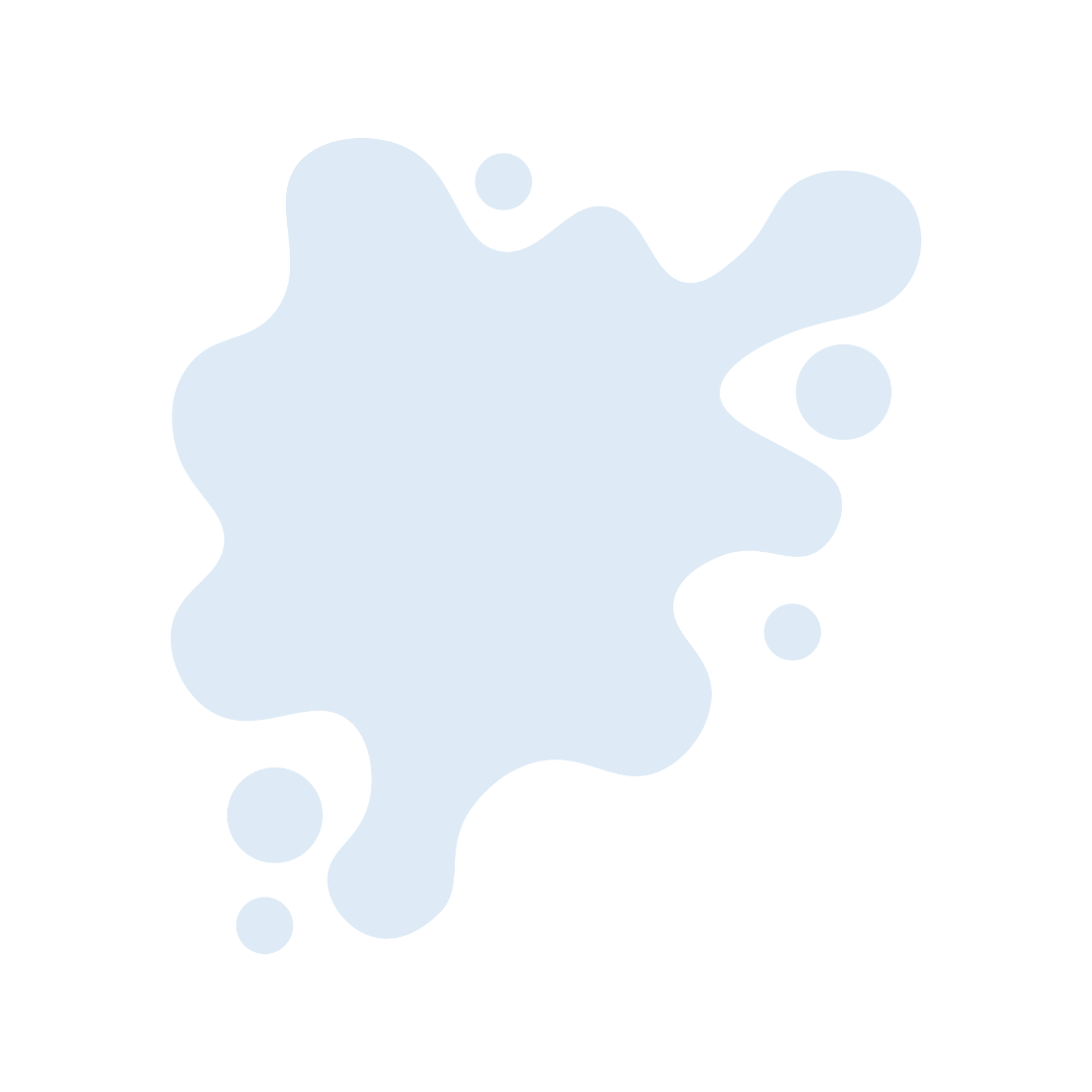 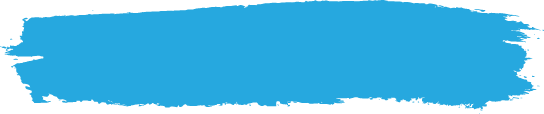 B. Aturan Tertulis dan Tidak Tertulis
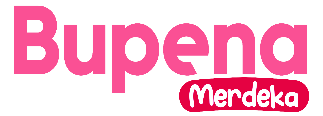 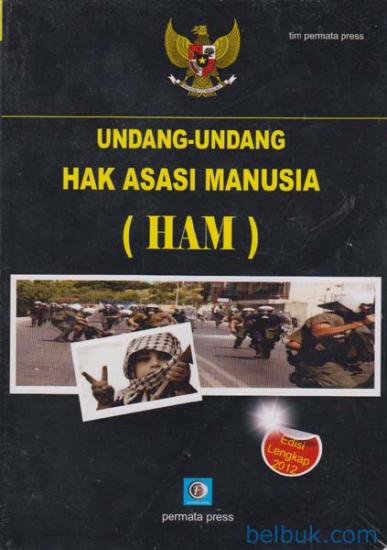 1. Peraturan Tertulis
Peraturan yang dibuat dalam bentuk tertulis oleh pemerintah suatu negara atau wilayah. Bersifat memaksa dan apabila di langgar dapat terkena sanksi.
Contoh : Undang – undang.
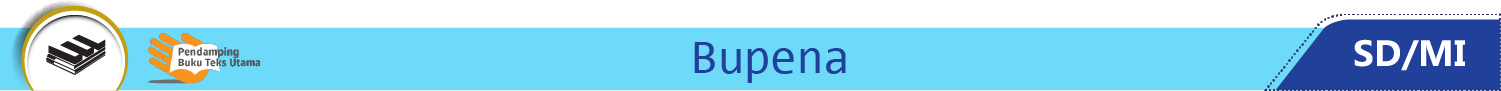 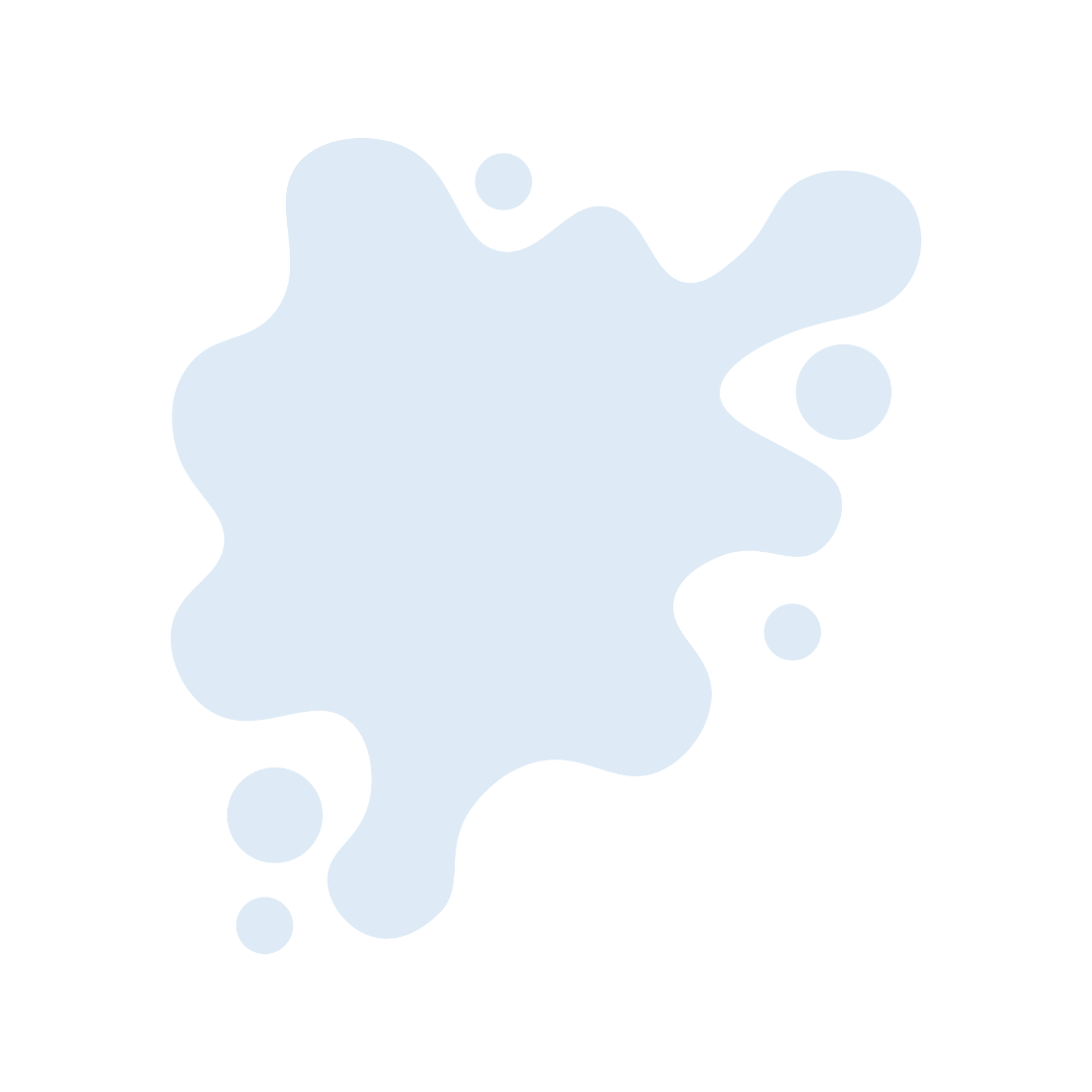 Jenis – Jenis Peraturan
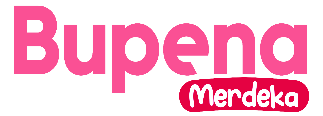 2. Peraturan Tidak Tertulis
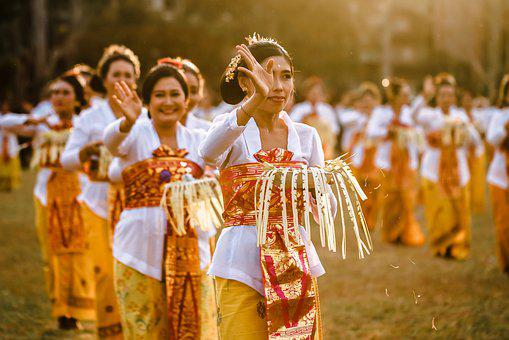 Peraturan yang disesuaikan dengan kondisi masyarakat di daerah setempat. Sanksi yang diterima pelanggar peraturan lebih ringan.
Contoh : adat istiadat.
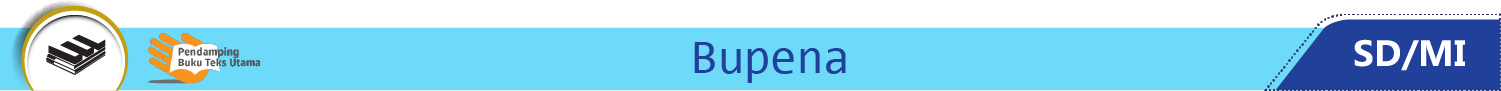 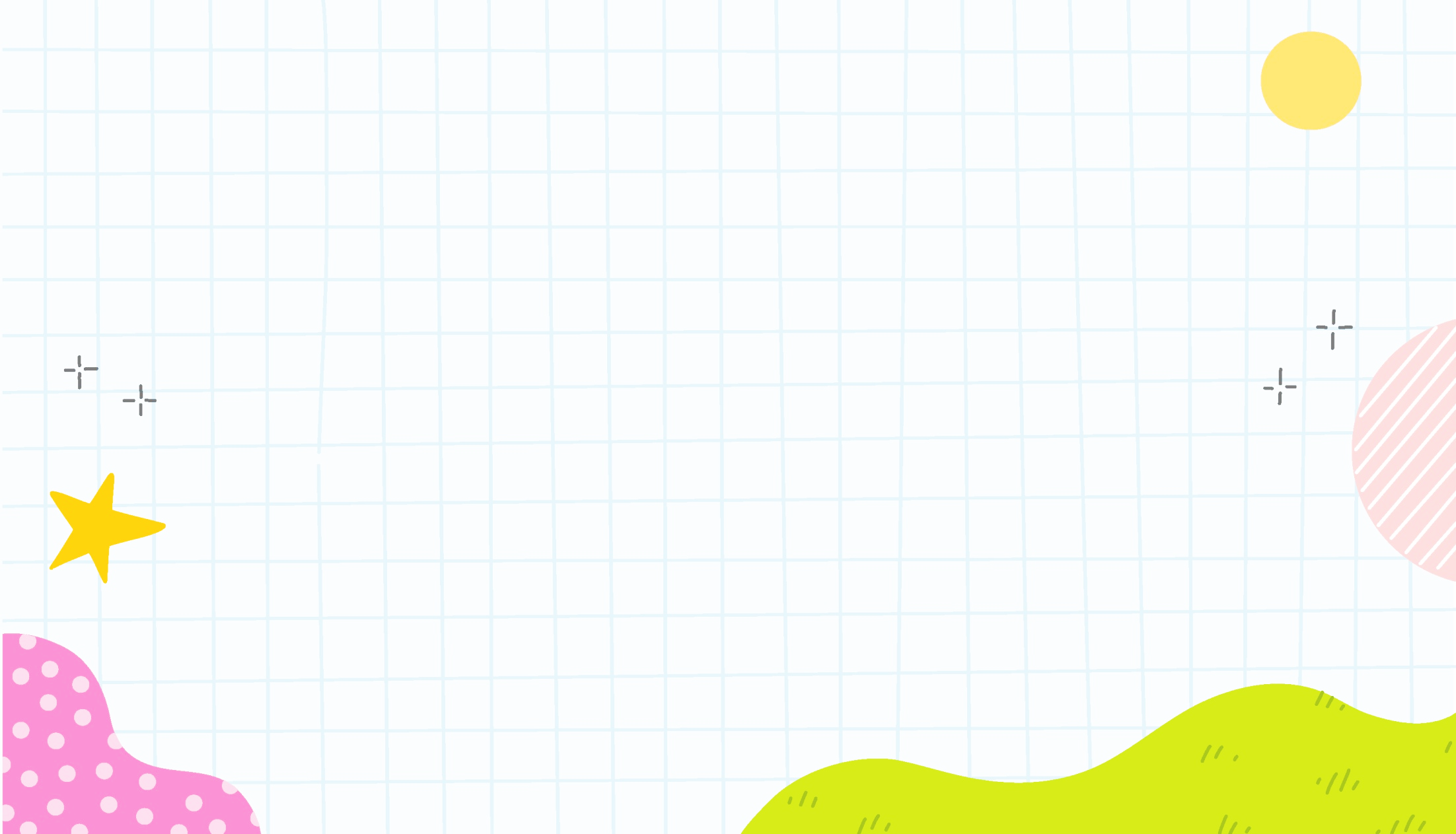 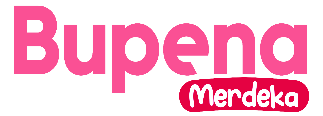 Setiap peraturan, baik yang tertulis atau tidak tertulis, harus kita patuhi.
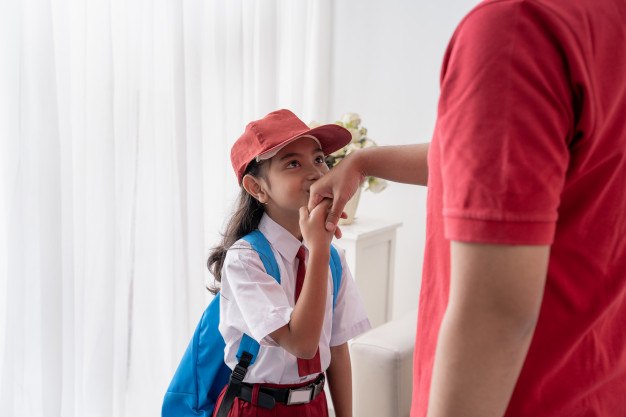 Contoh sikap mematuhi peraturan:
Berpamitan kepada orang tua
Datang ke sekolah tepat waktu.
Menggunakan seragam sesuai jadwal.
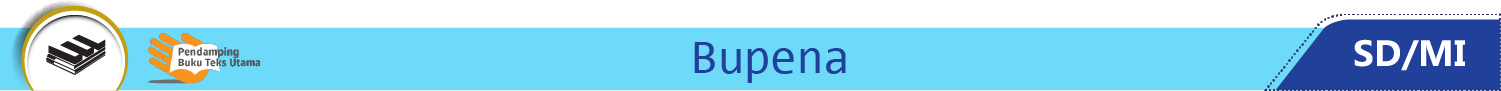 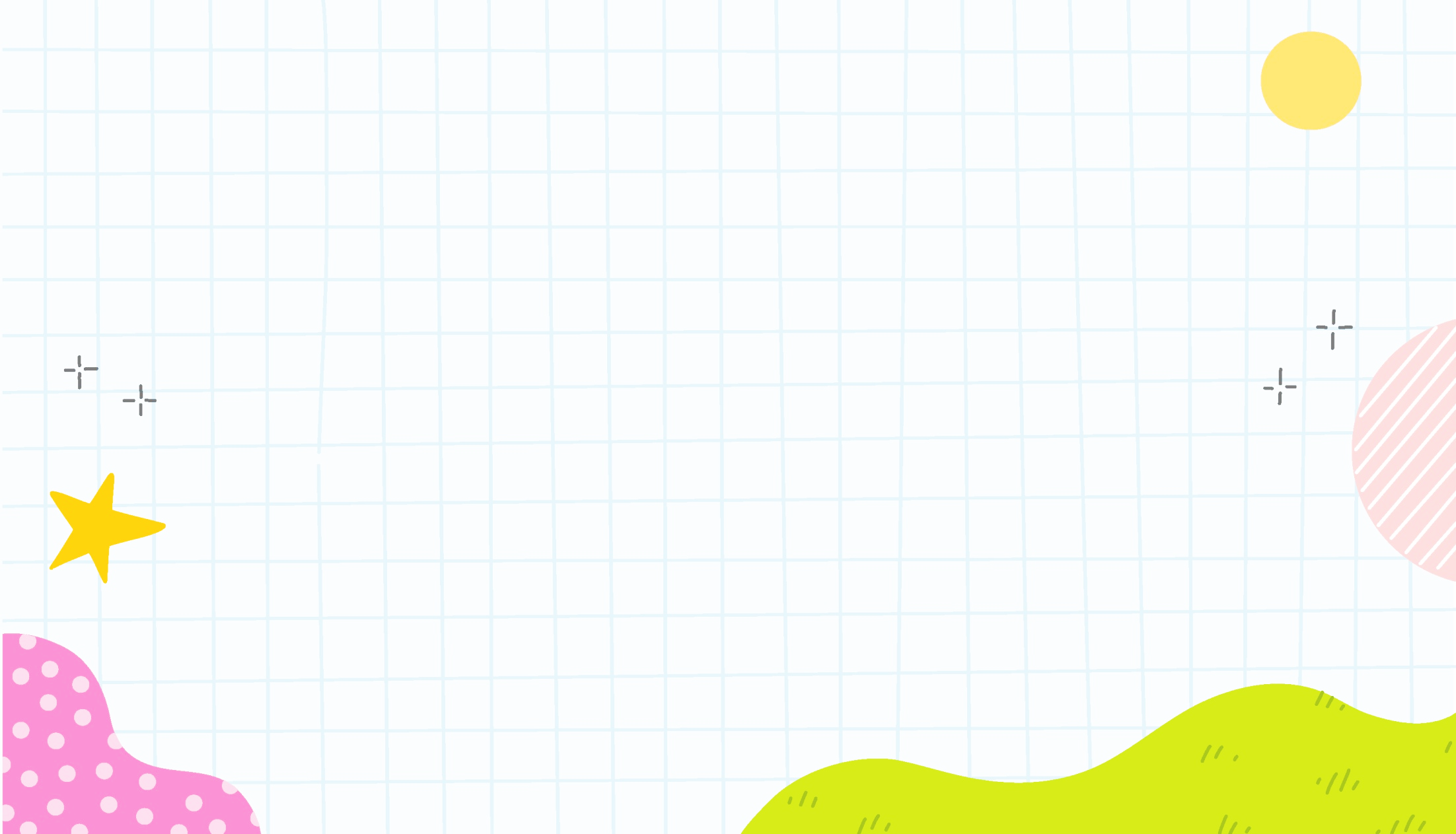 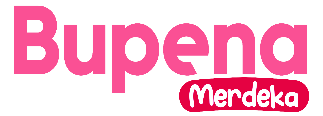 Apabila tidak mematuhi aturan maka akan menimbulkan akibat, antara lain:
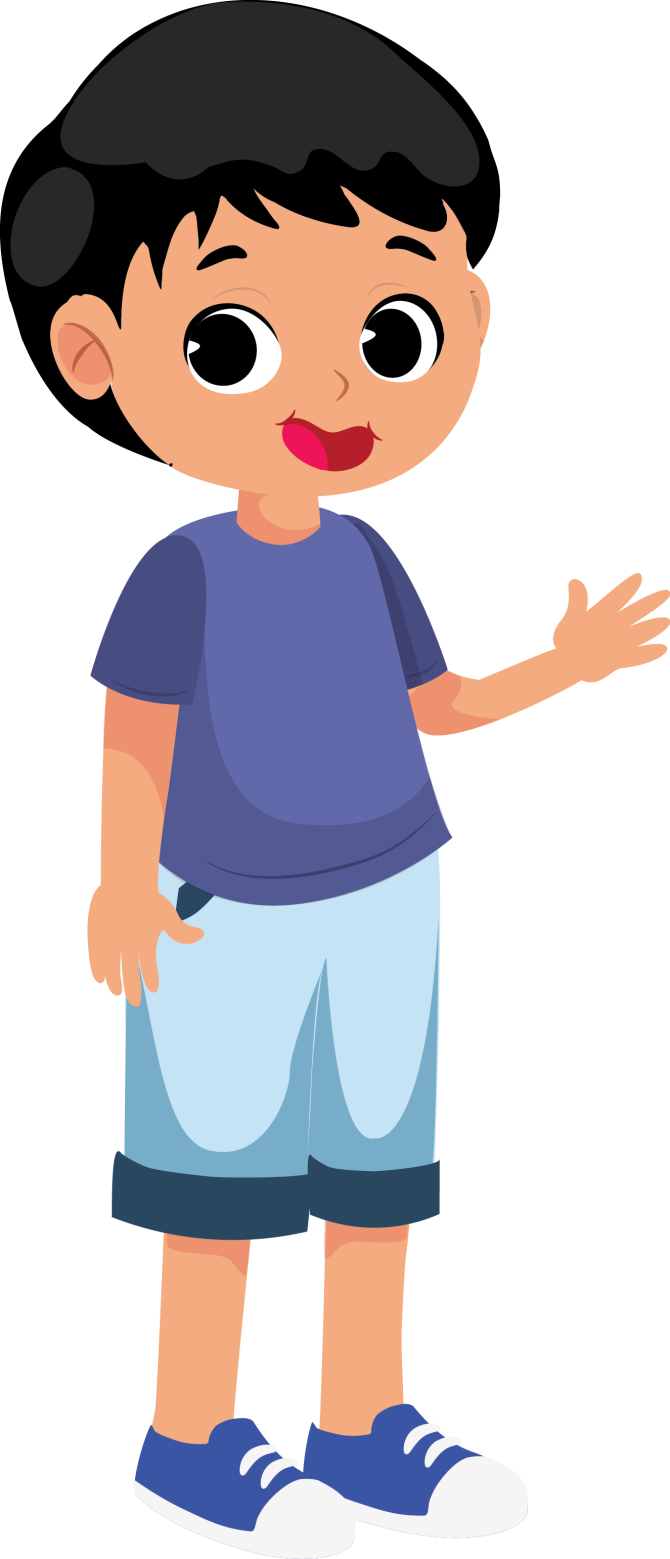 Melanggar aturan lalu lintas dapat membahayakan diri sendiri dan orang lain.
Melanggar aturan di masyarakat bisa mendapat teguran dari warga lain.
Melanggar aturan di rumah dapat memicu pertengkaran dengan anggota keluarga lain.
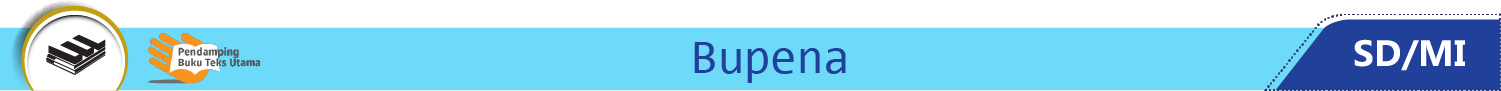 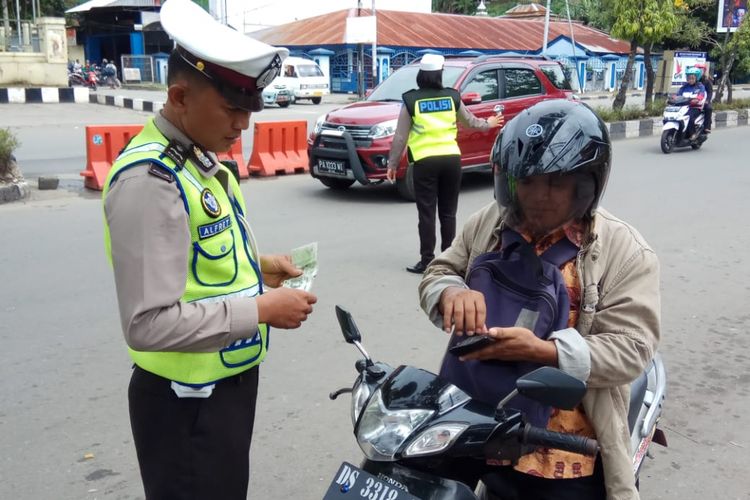 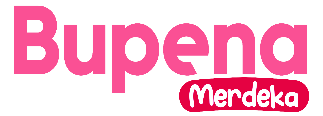 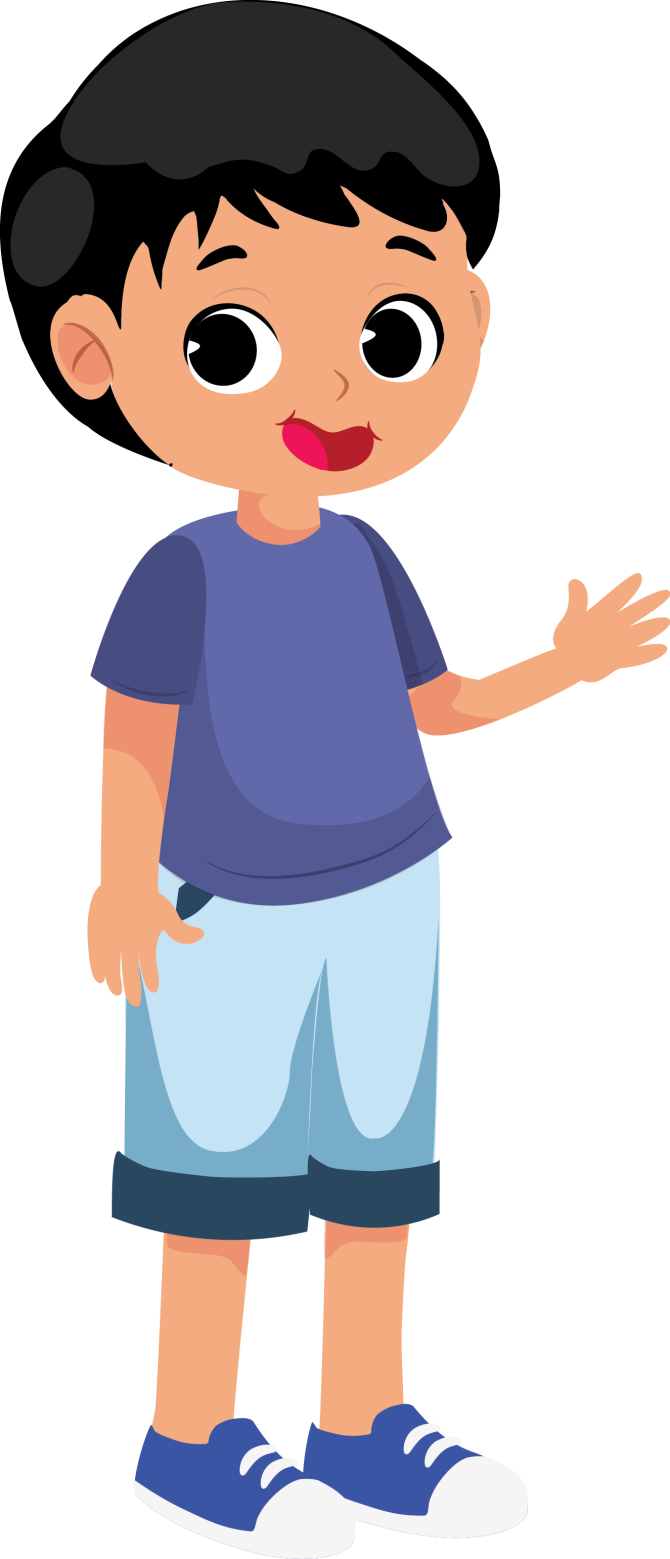 Melanggar aturan lalu lintas bisa mendapat sanksi dari polisi berupa surat tilang.
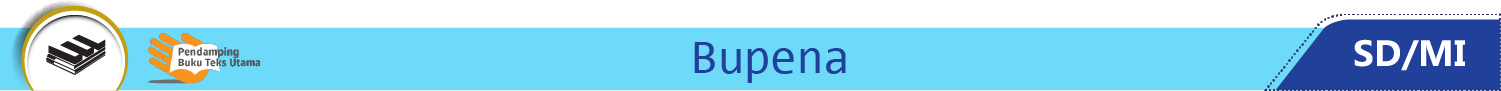 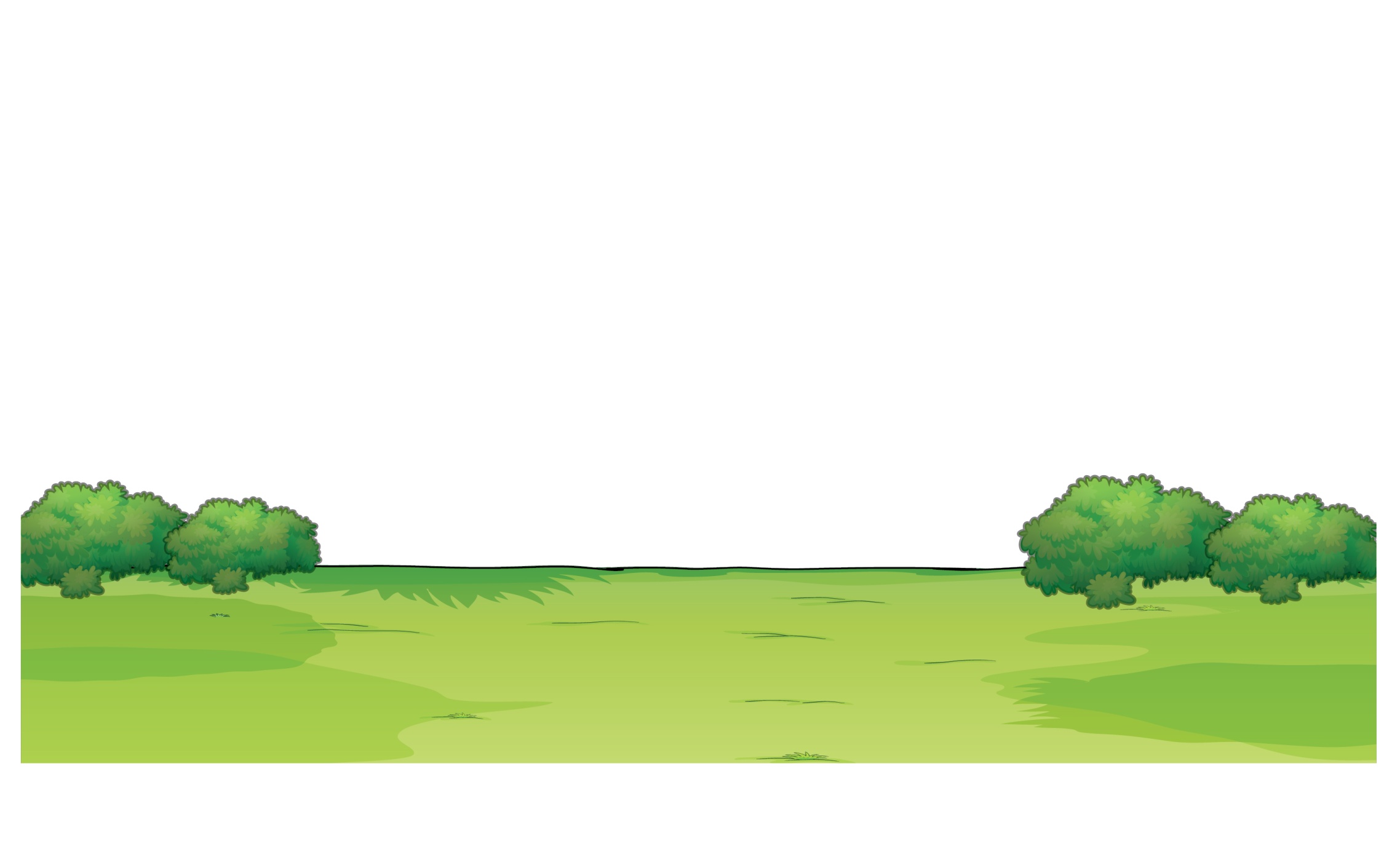 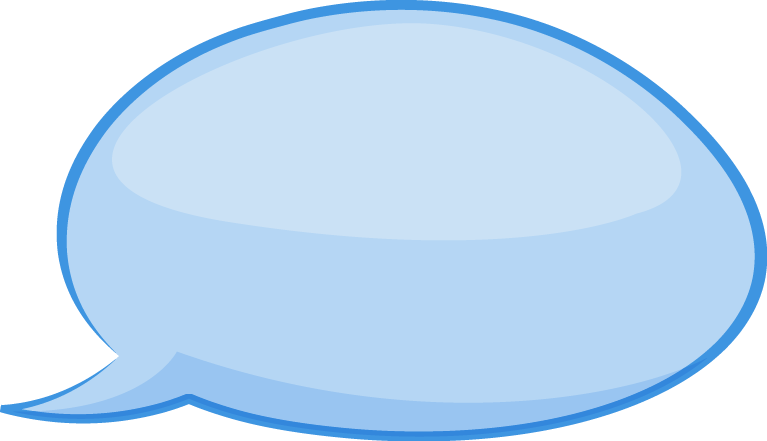 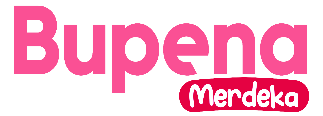 Menurutmu, apa akibat yang kamu dapatkan jika datang terlambat ke sekolah? Apakah itu melanggar peraturan sekolahmu?
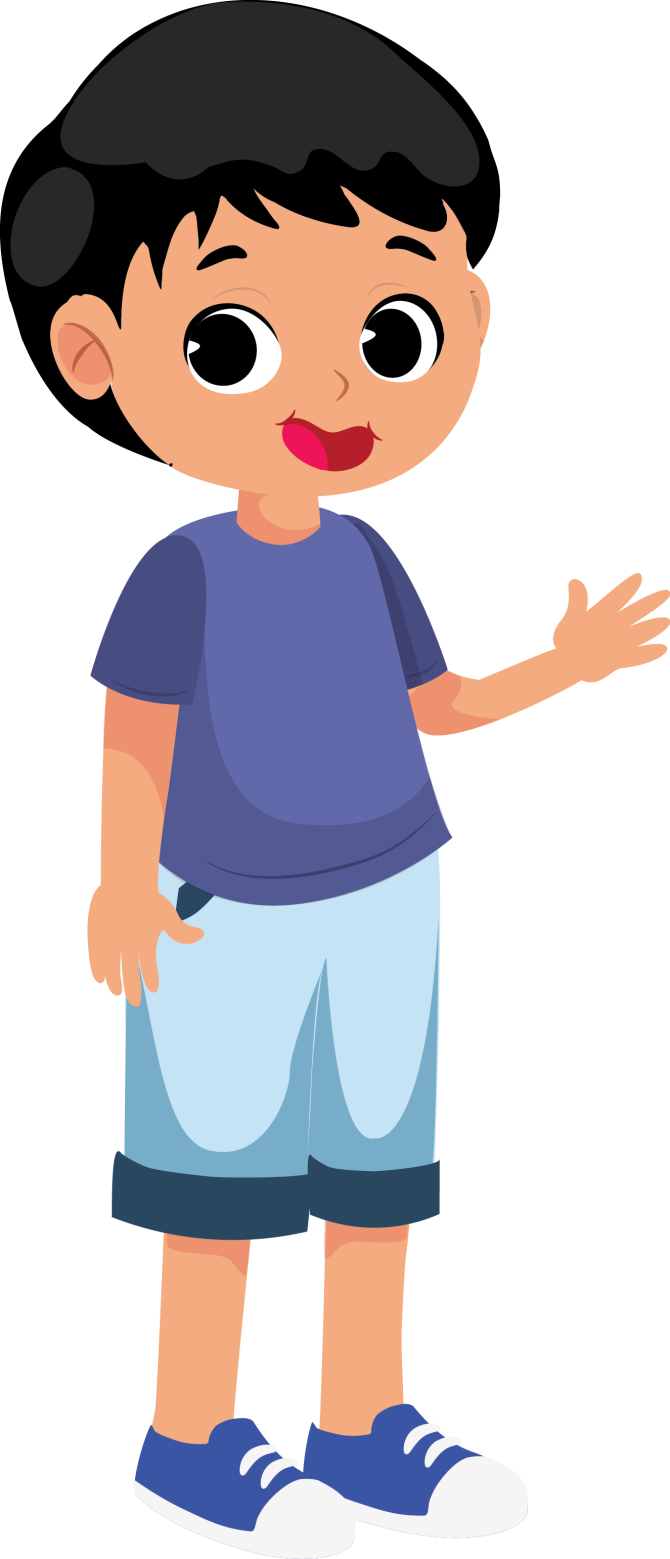 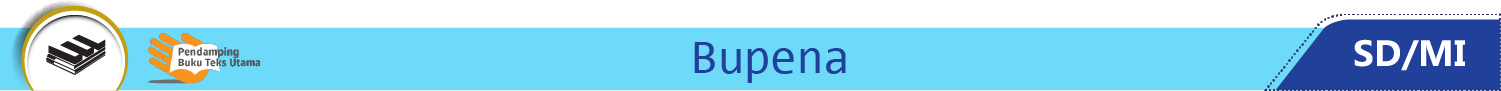